Tuesday 28th April 2020
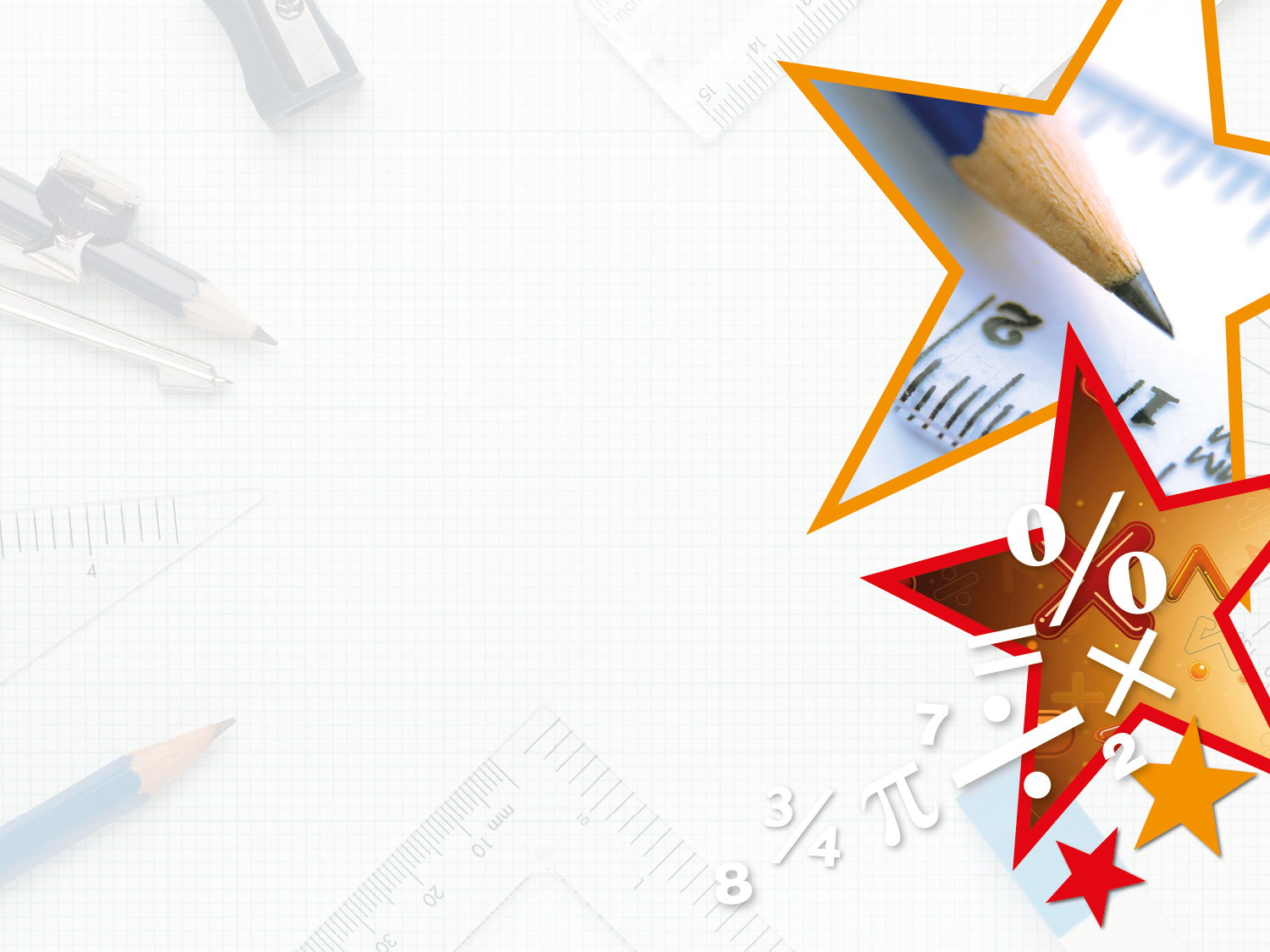 Year 3/4 – Summer Block 1 – Money

28.04.20
Step 1 


Year 3: I can add pounds and pence
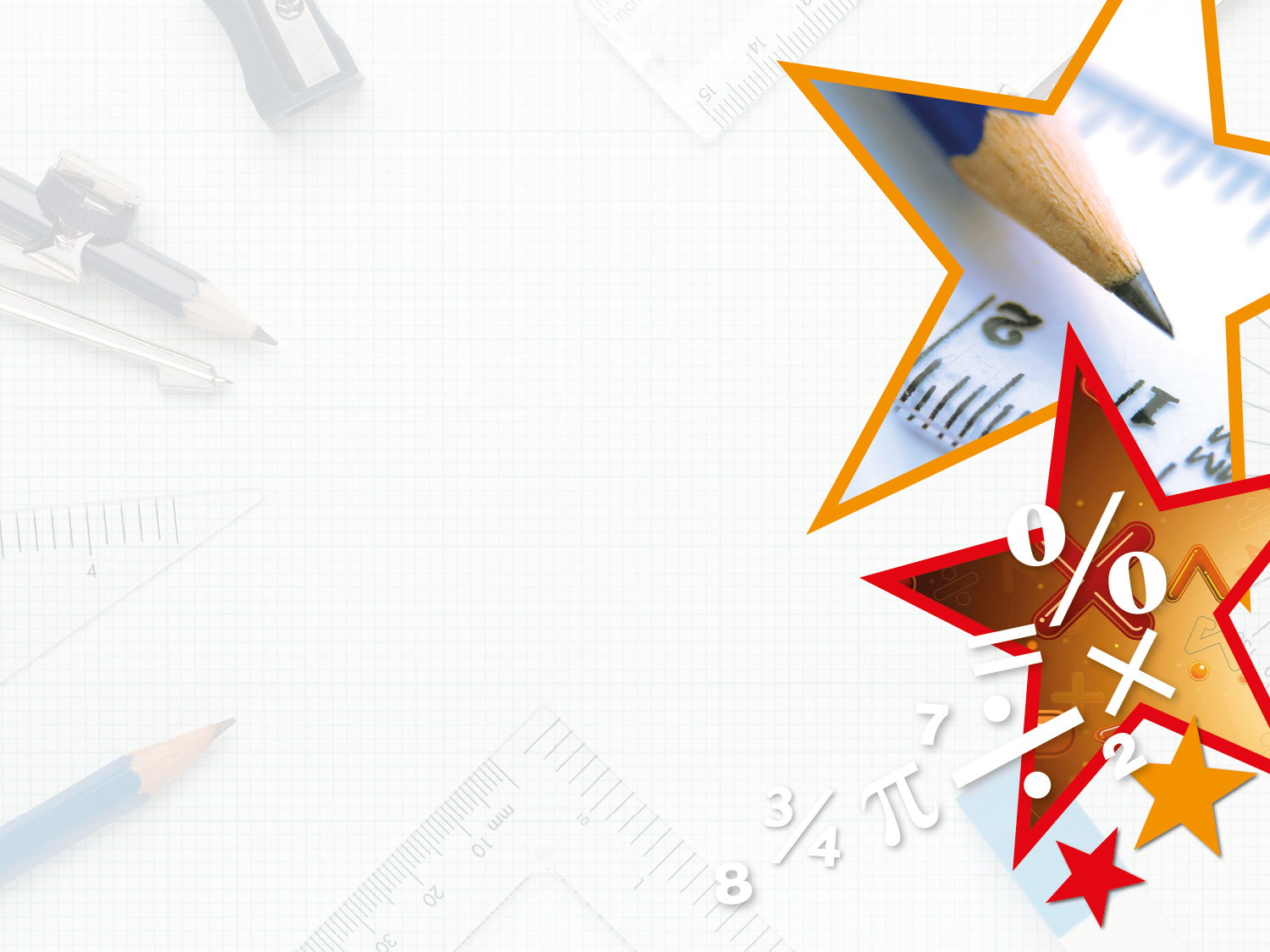 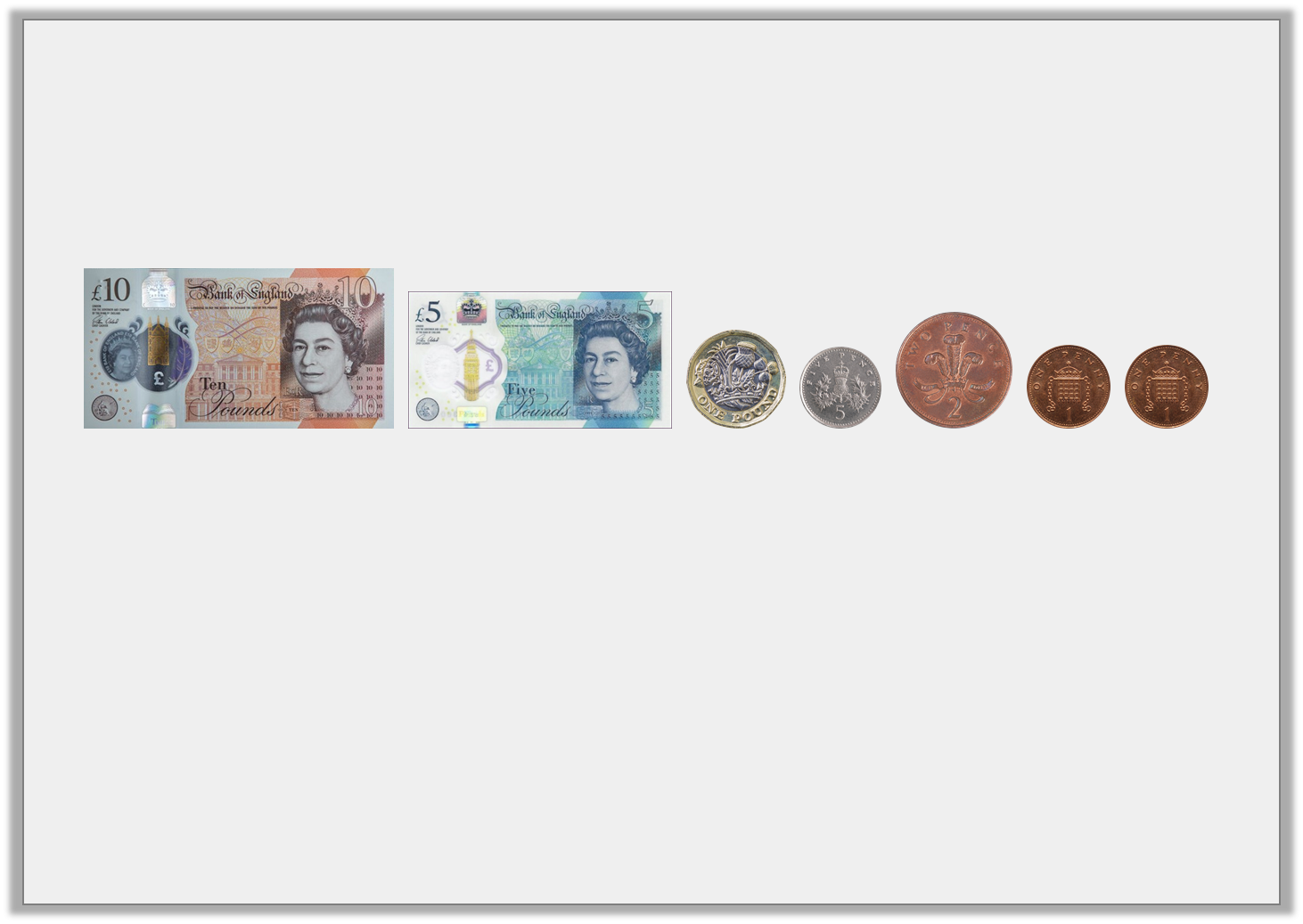 Introduction

What is the total?
Y3
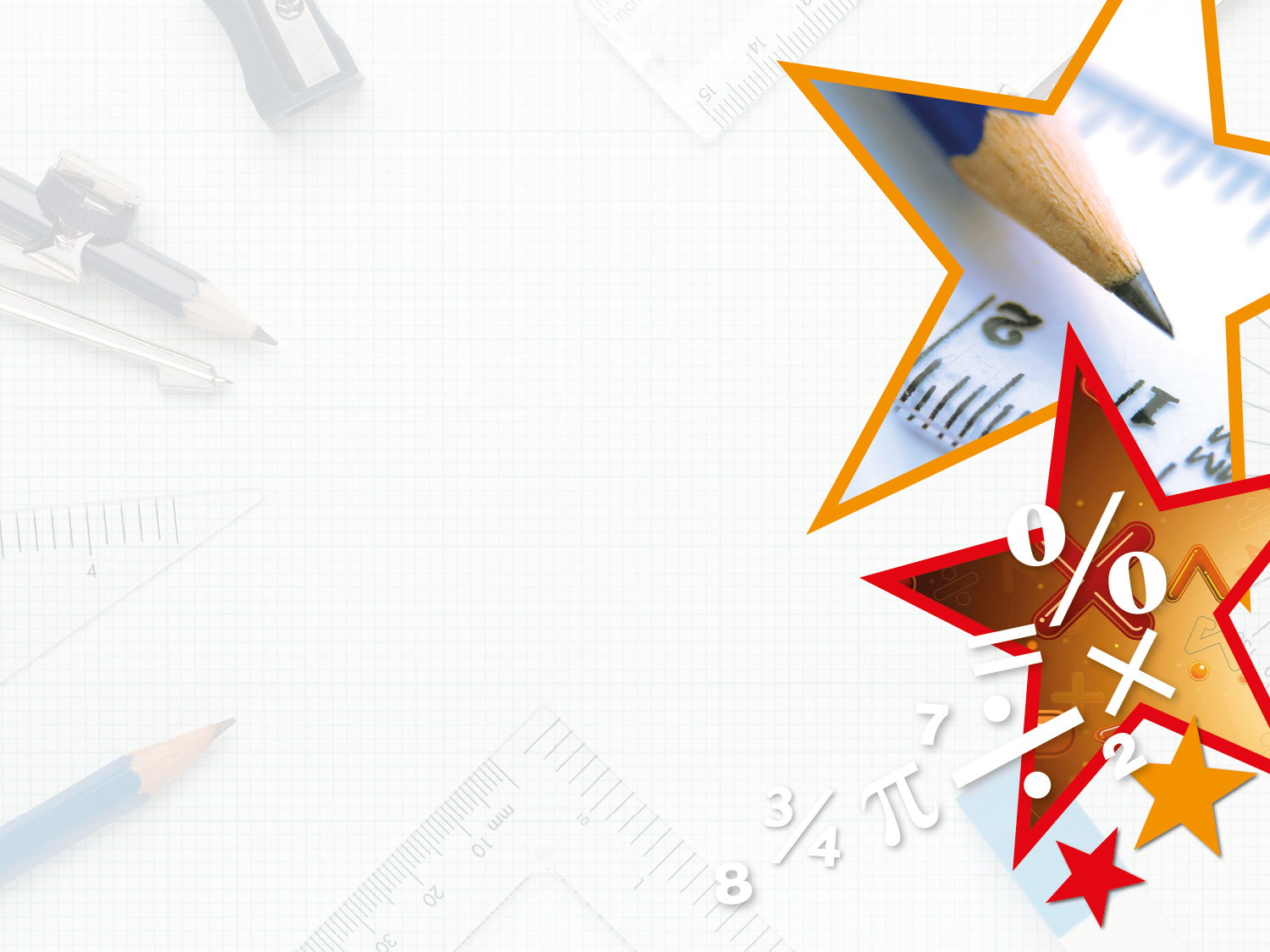 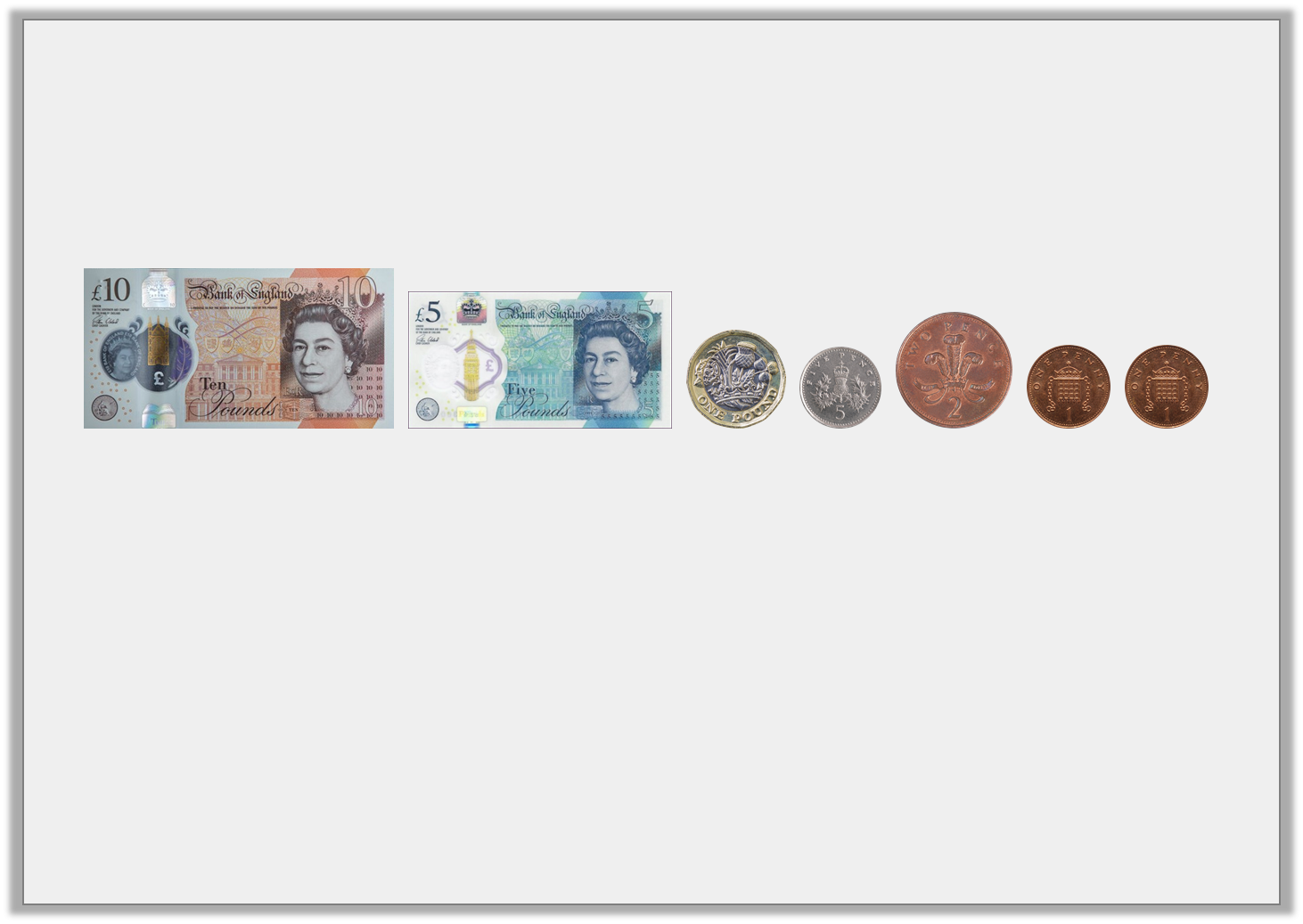 Introduction

What is the total?
Y3
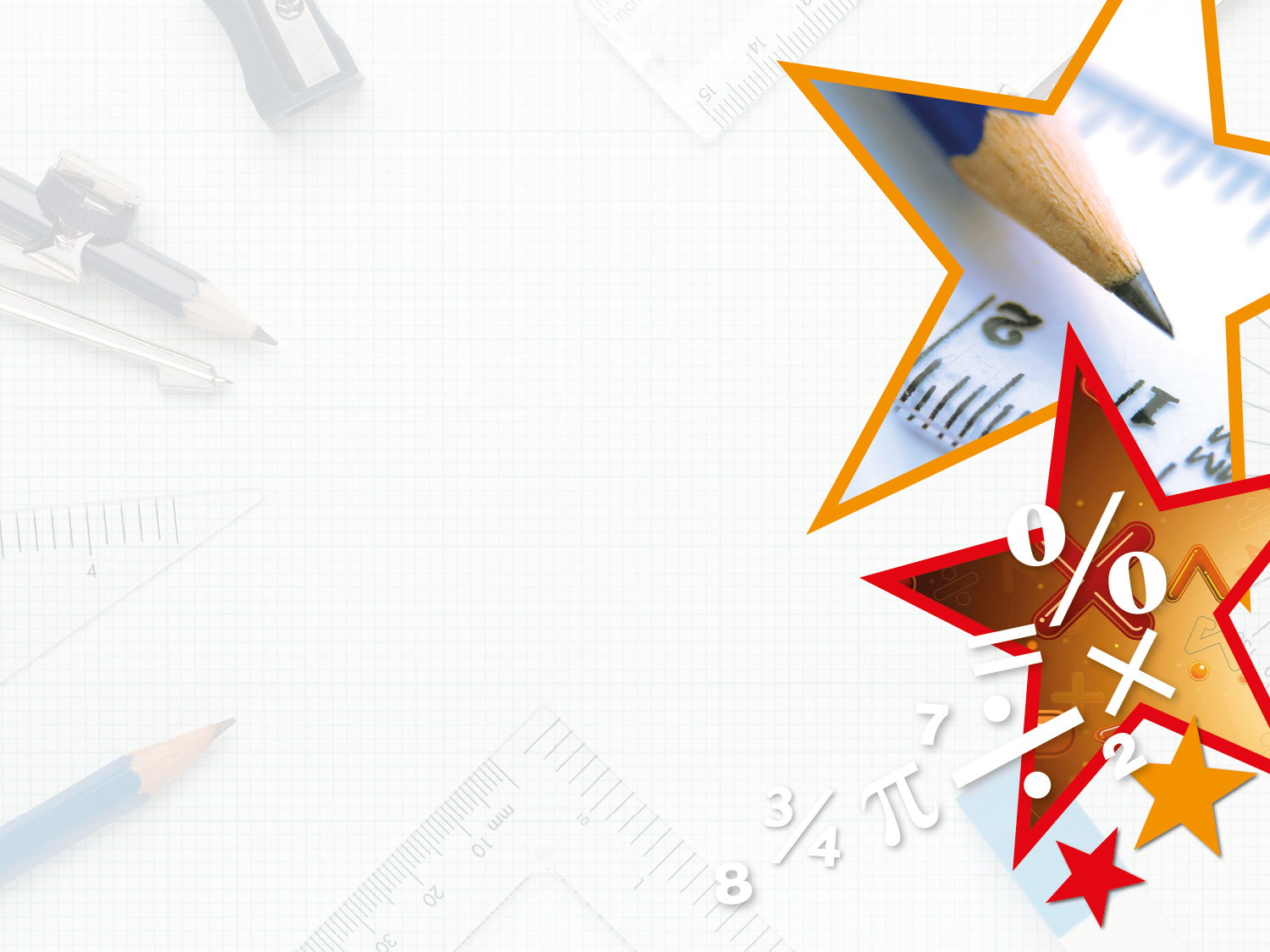 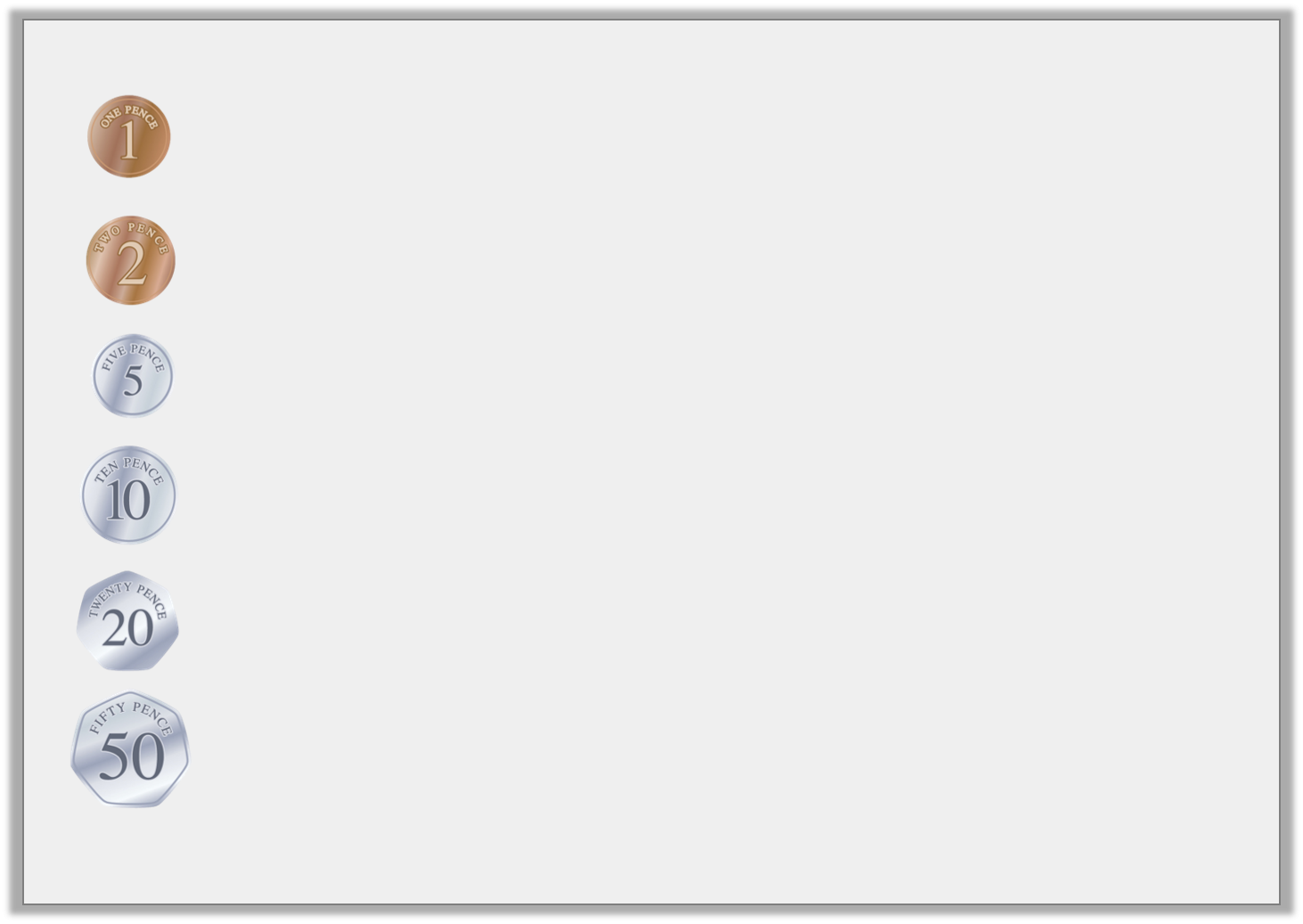 Introduction

Make 10p using only bronze coins.




Make 50p using only silver coins.




Make £1 using only silver coins.




Is there more than one way of doing it?
Y4
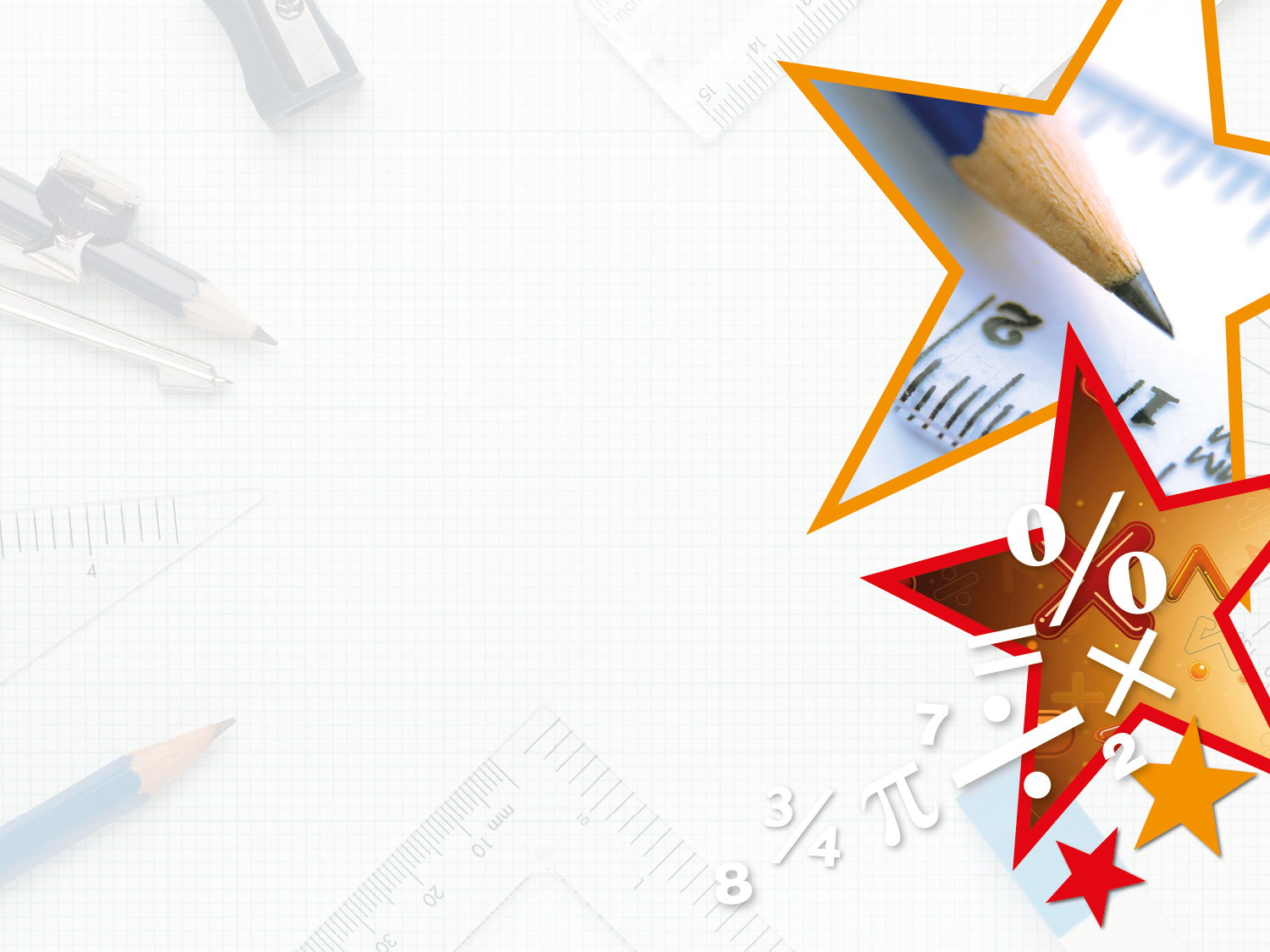 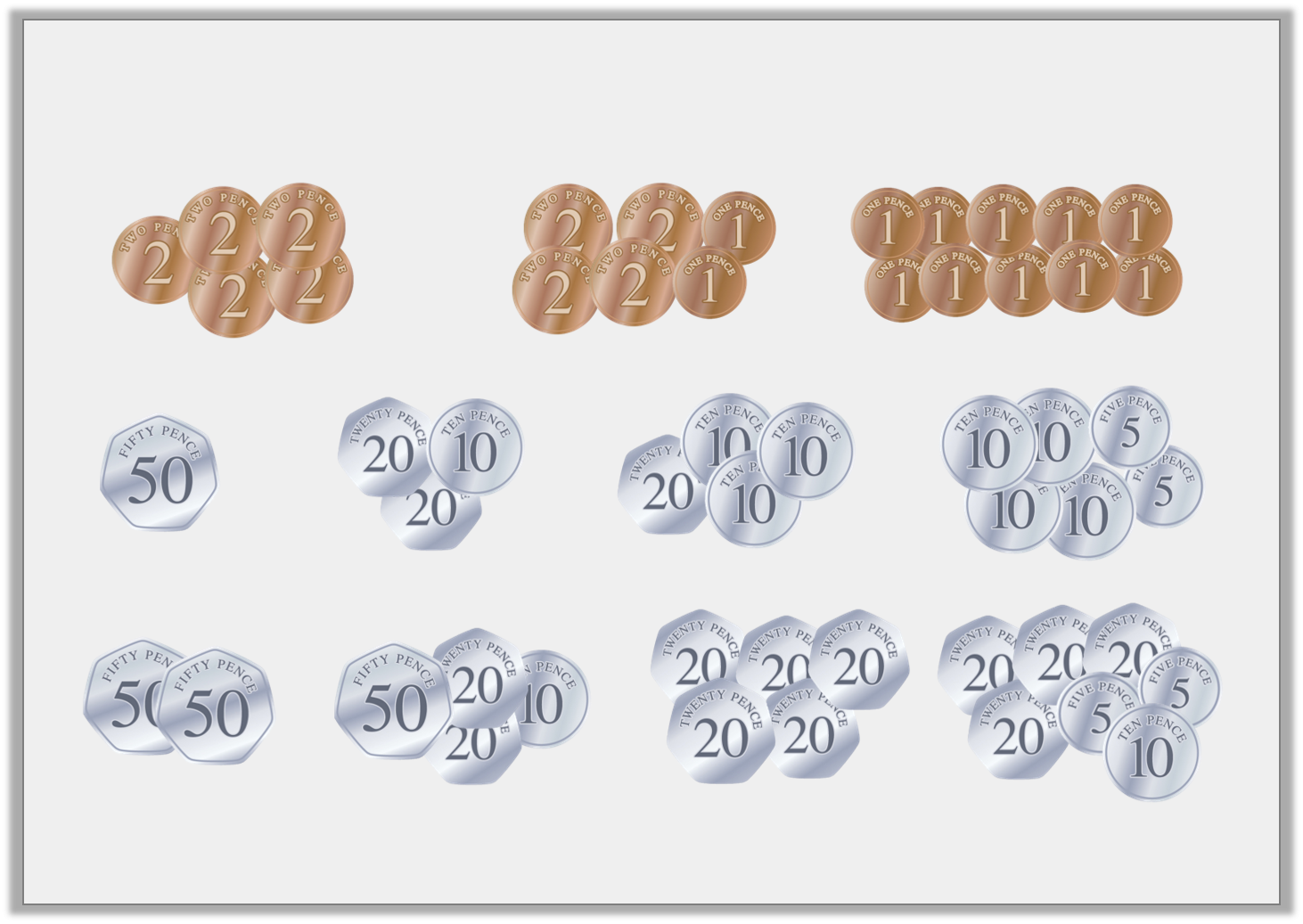 Introduction

Make 10p using only bronze coins. 




Make 50p using only silver coins.




Make £1 using only silver coins.





Here is a selection of answers.
Y4
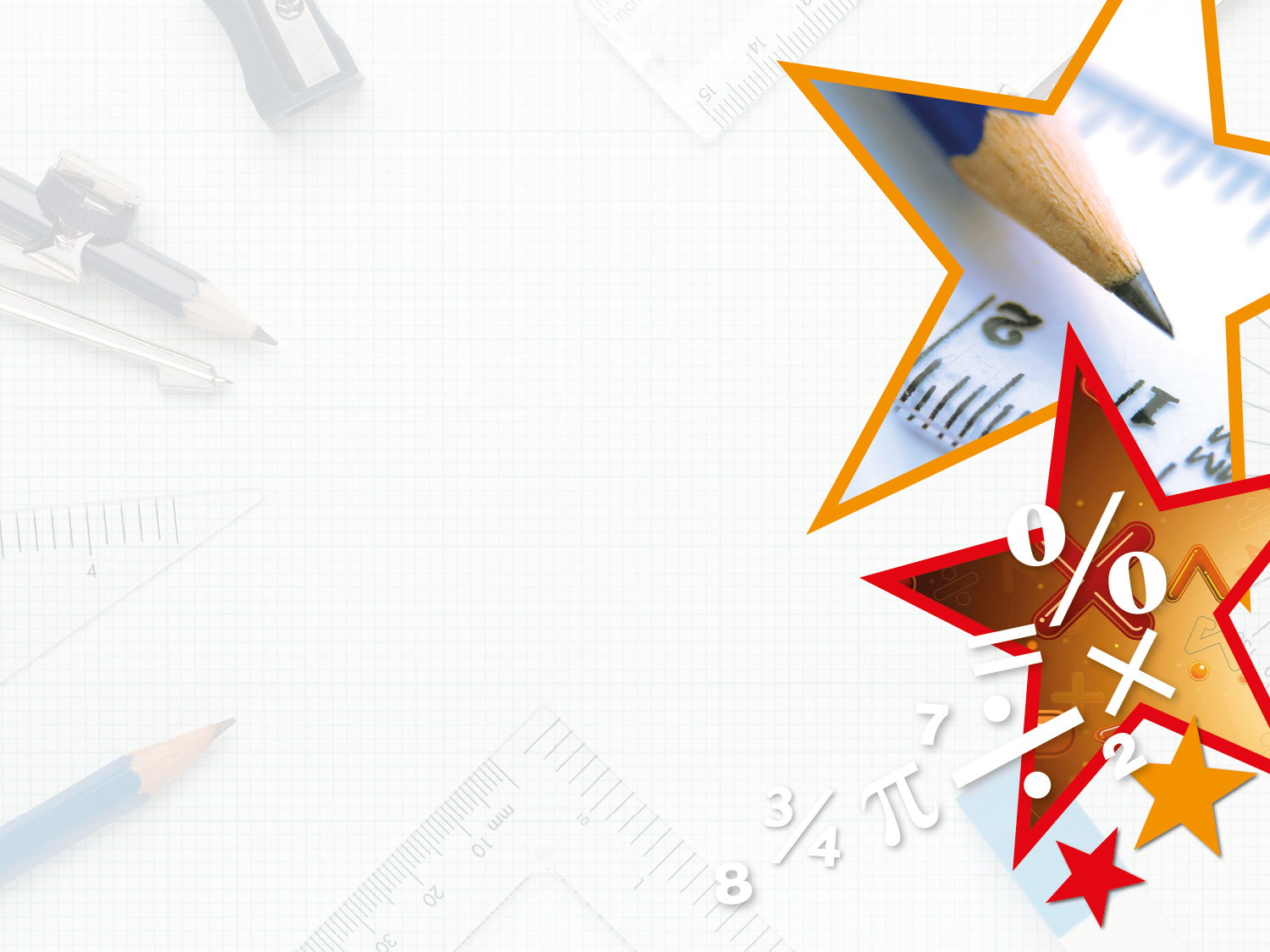 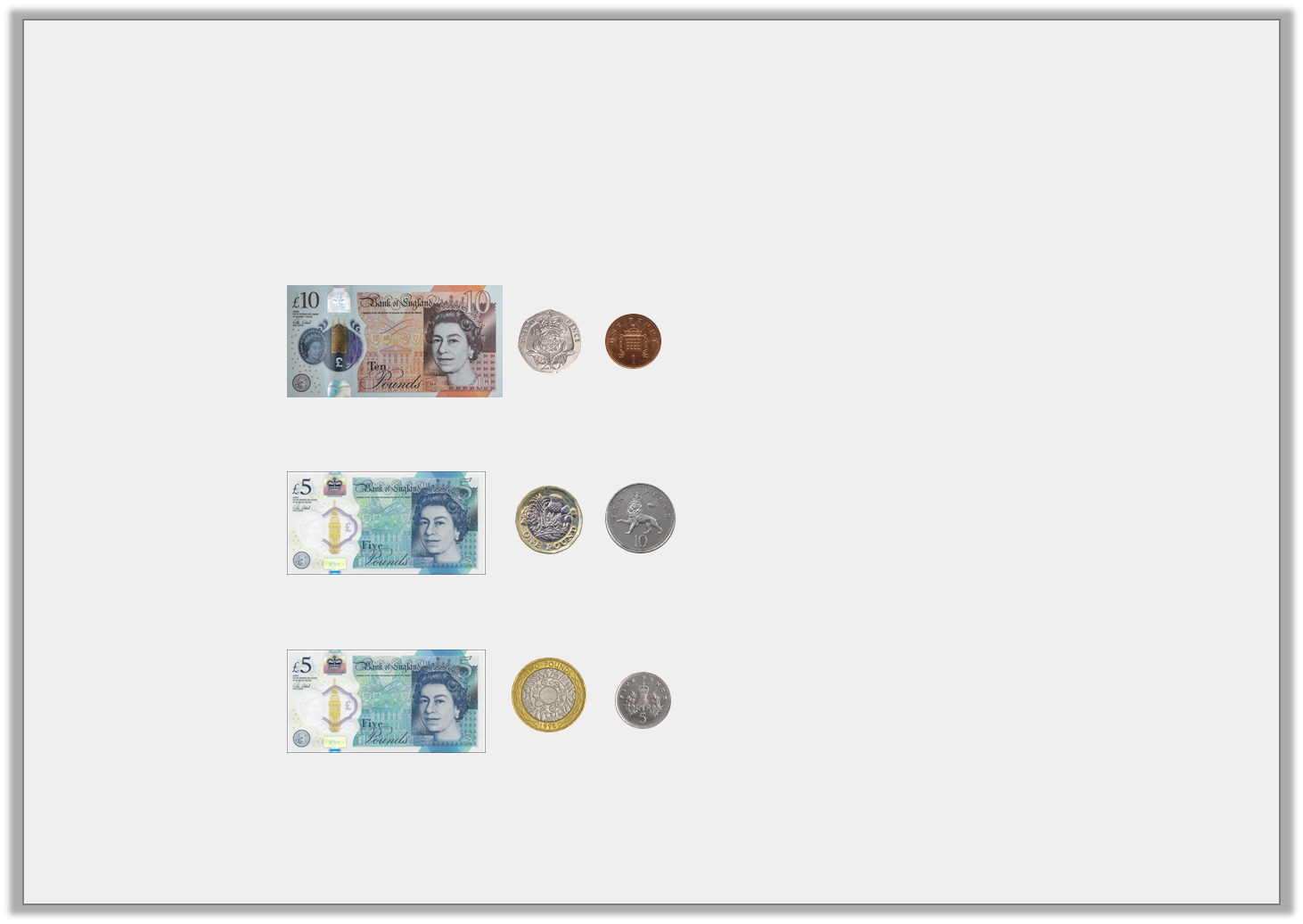 Varied Fluency 1

Match the notes and coins to the correct amounts.



			A                                                           £6 and 10p                                



			B                                                           £10 and 21p



			C                                                          £7 and 5p
Y3
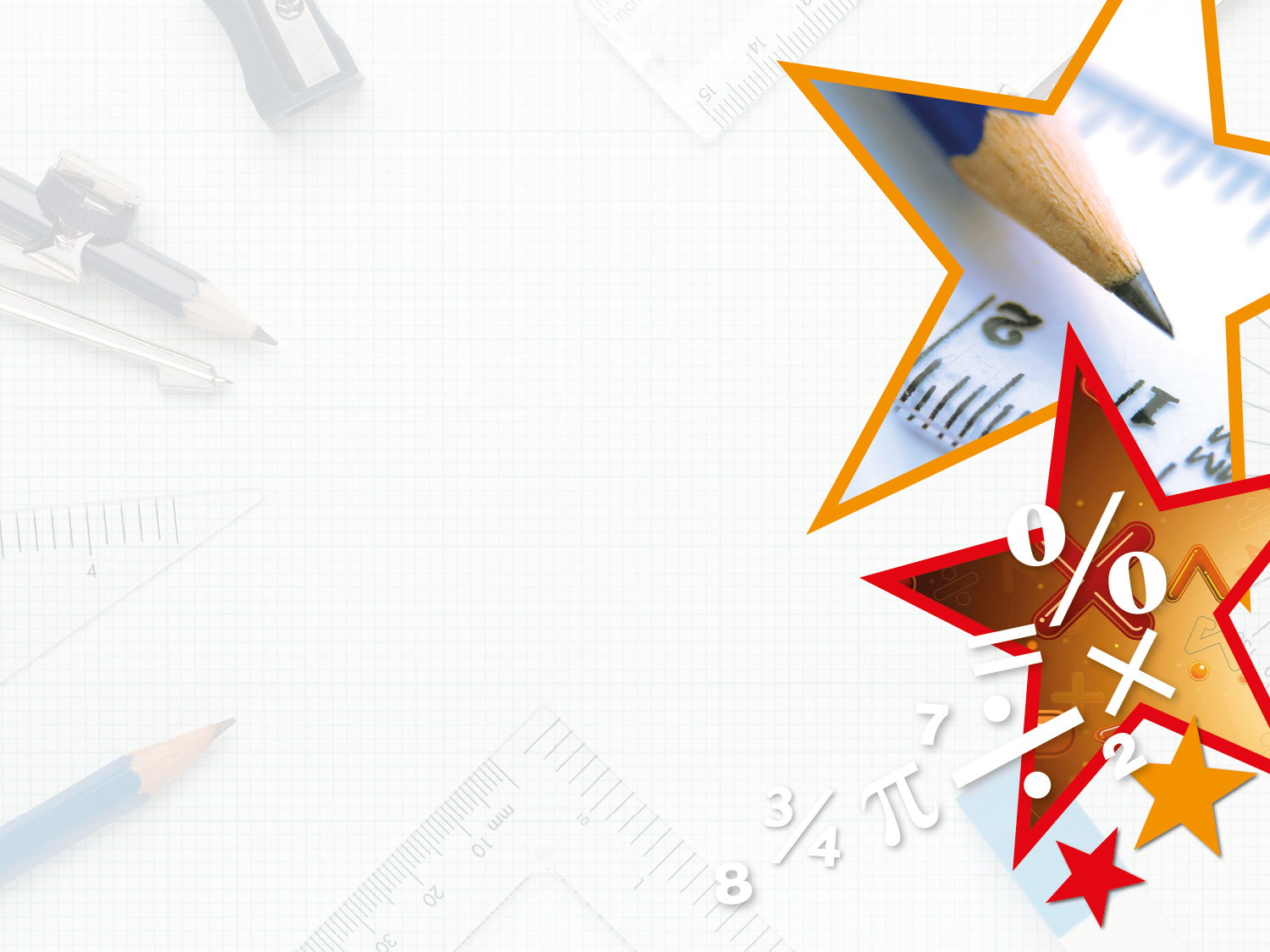 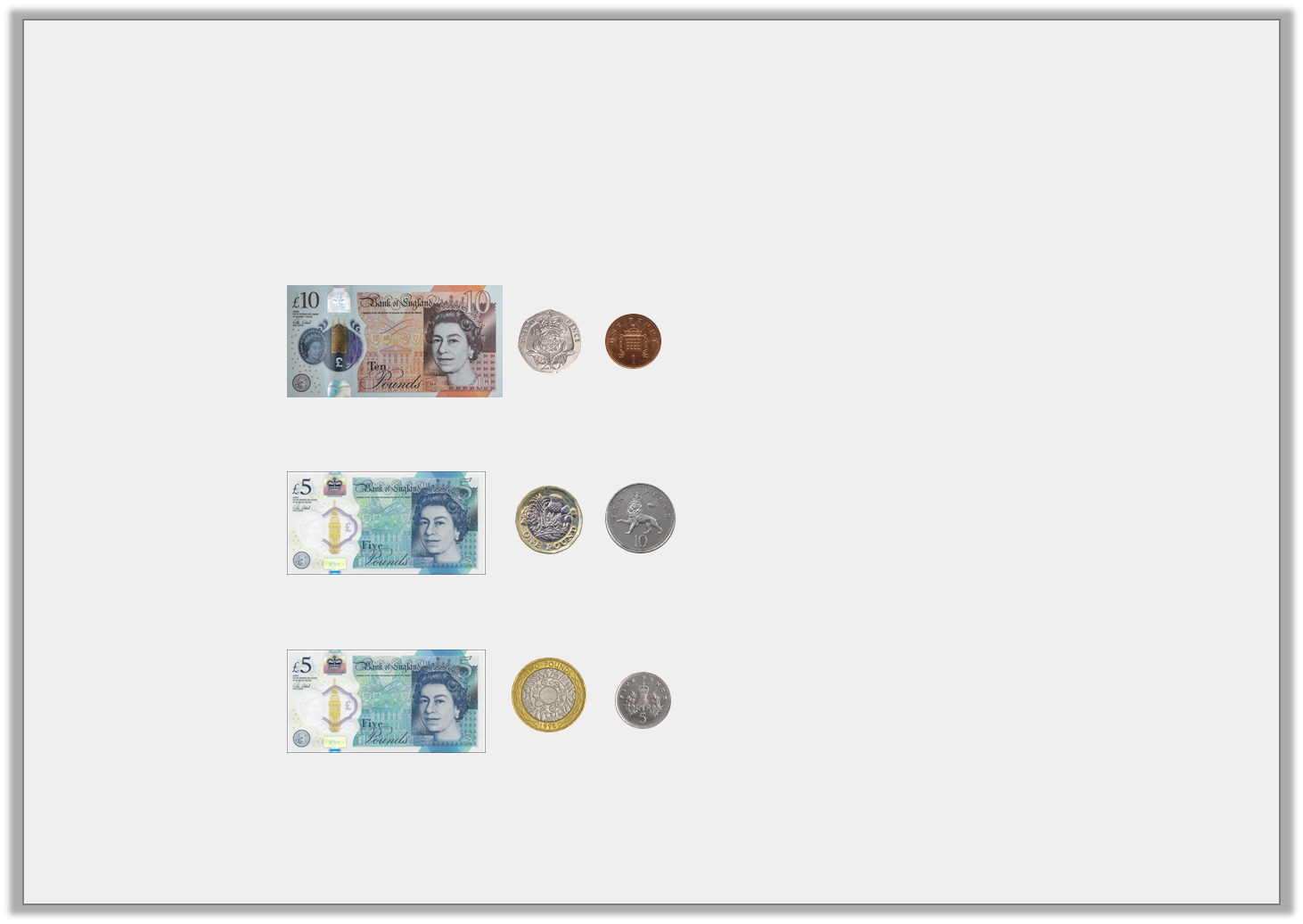 Varied Fluency 1

Match the notes and coins to the correct amounts.



			A                                                           £6 and 10p                                



			B                                                           £10 and 21p



			C                                                          £7 and 5p
Y3
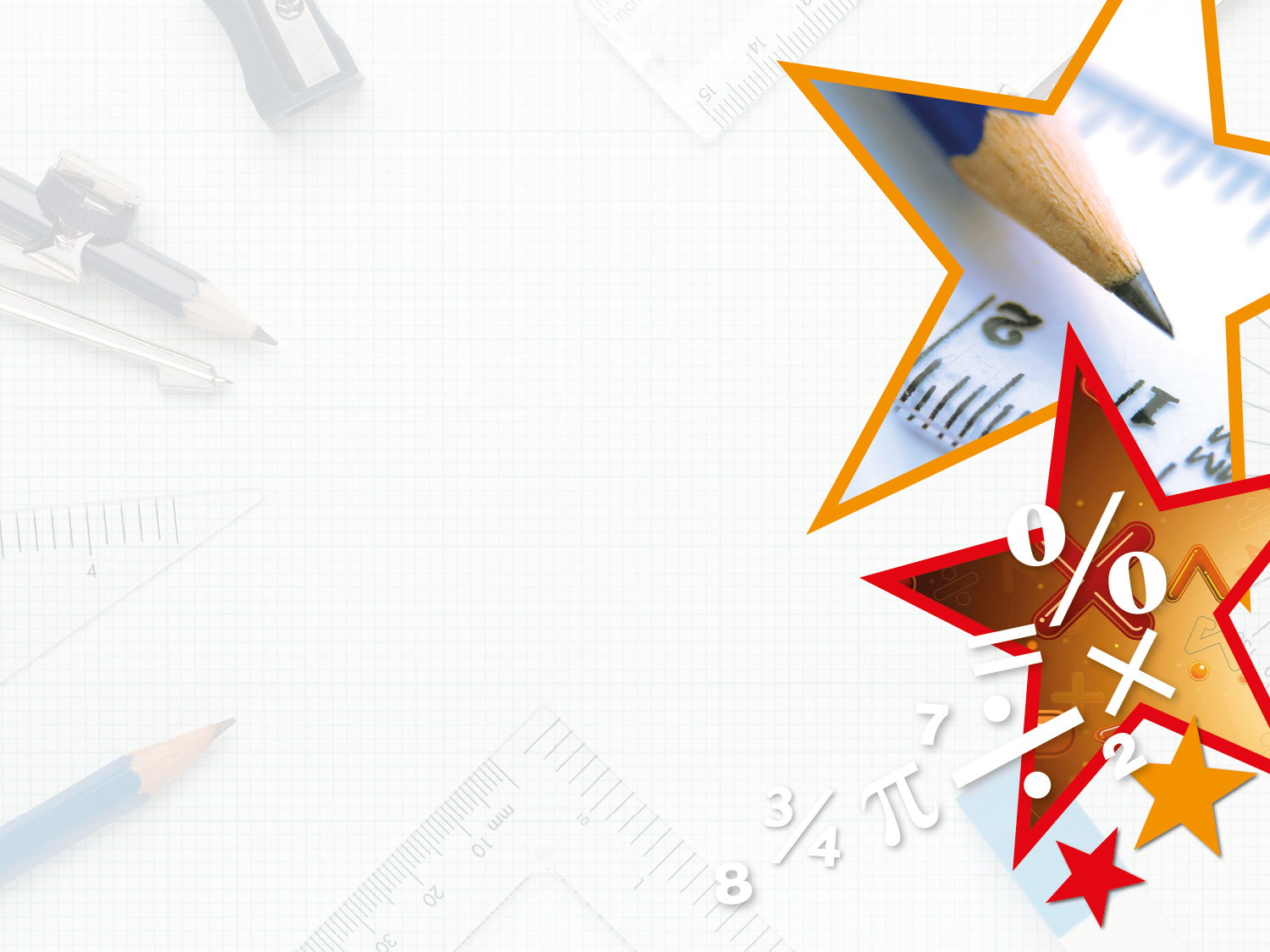 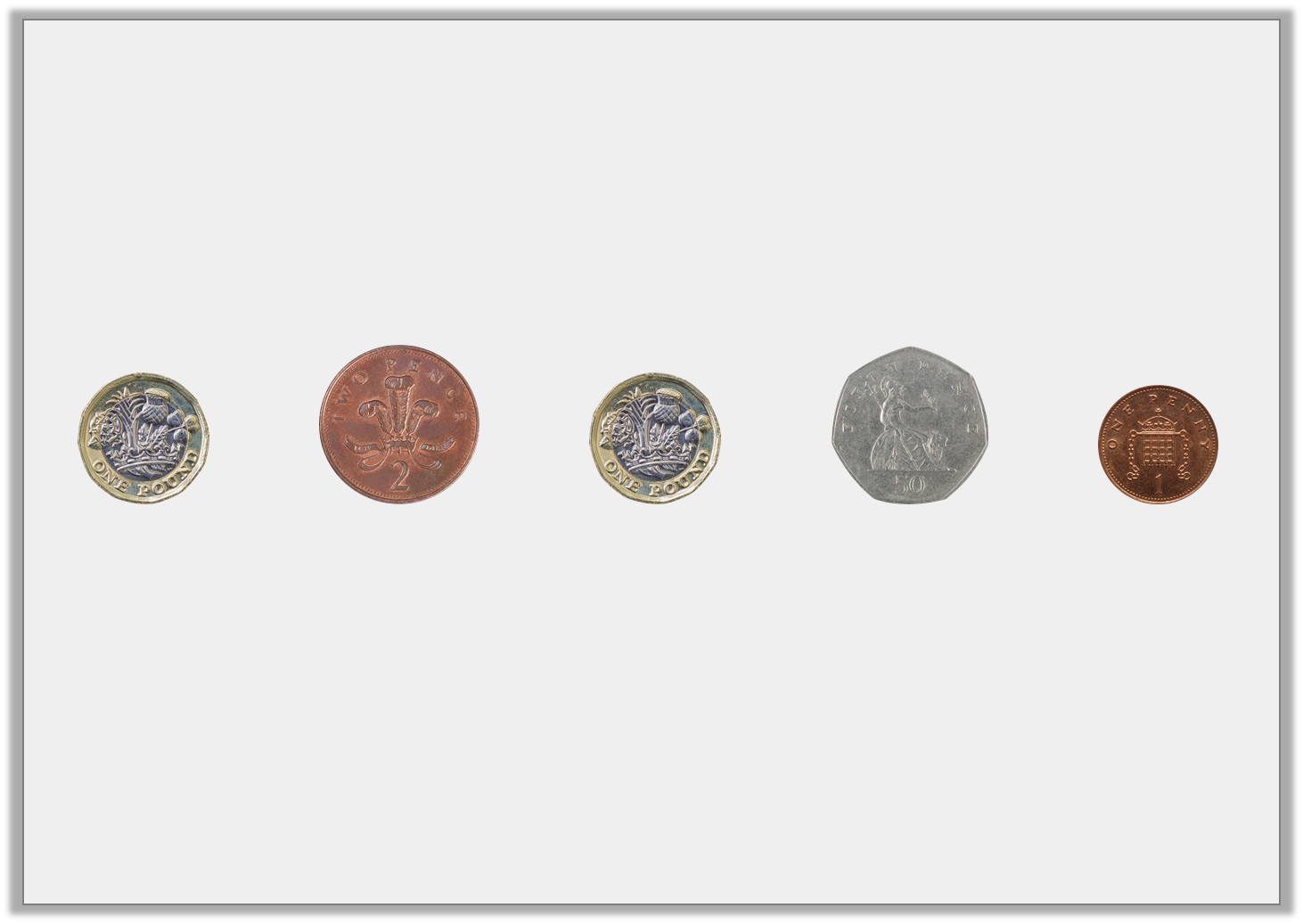 Varied Fluency 2

Circle the coins that make £2 and 51p.
Y3
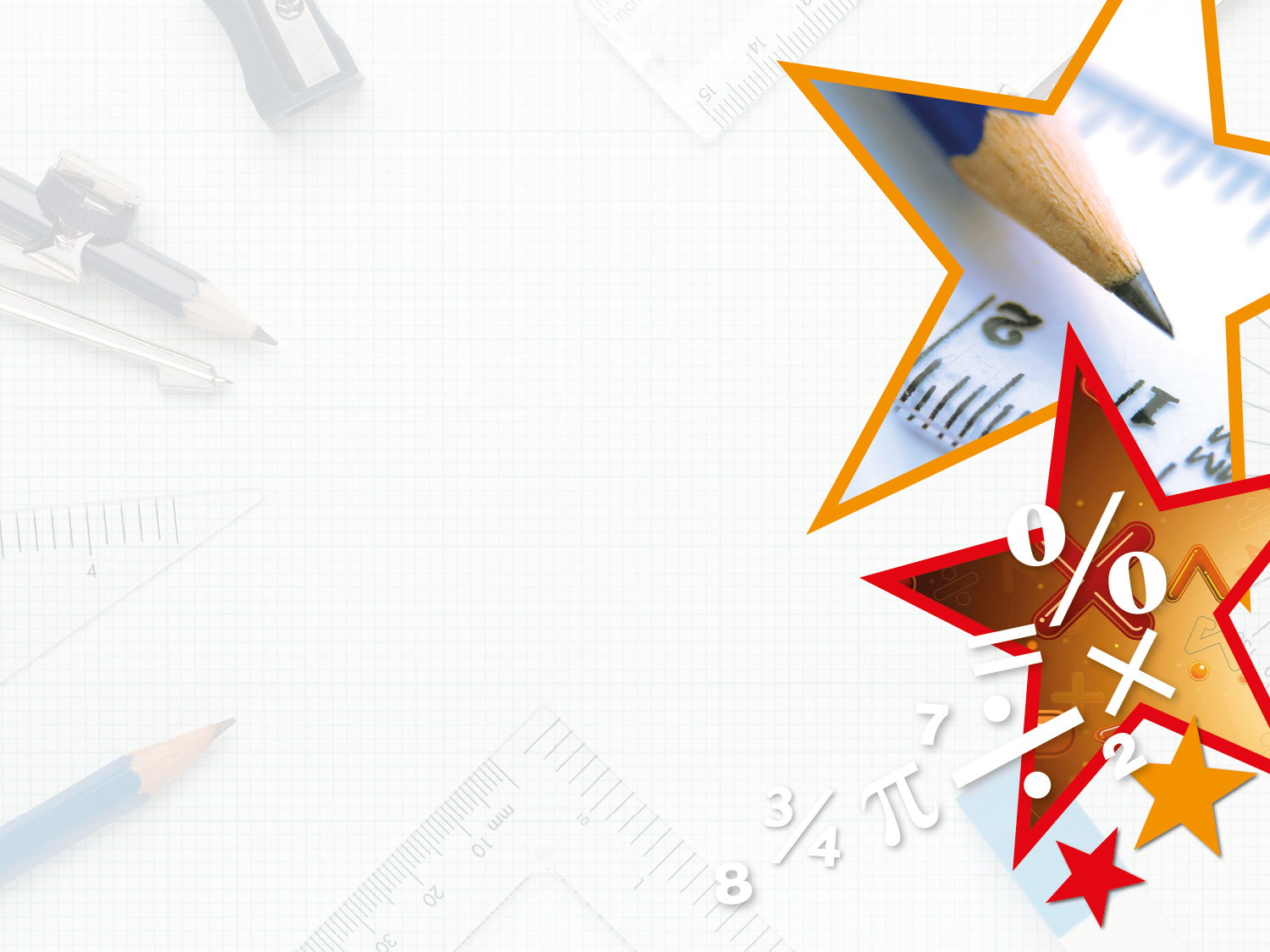 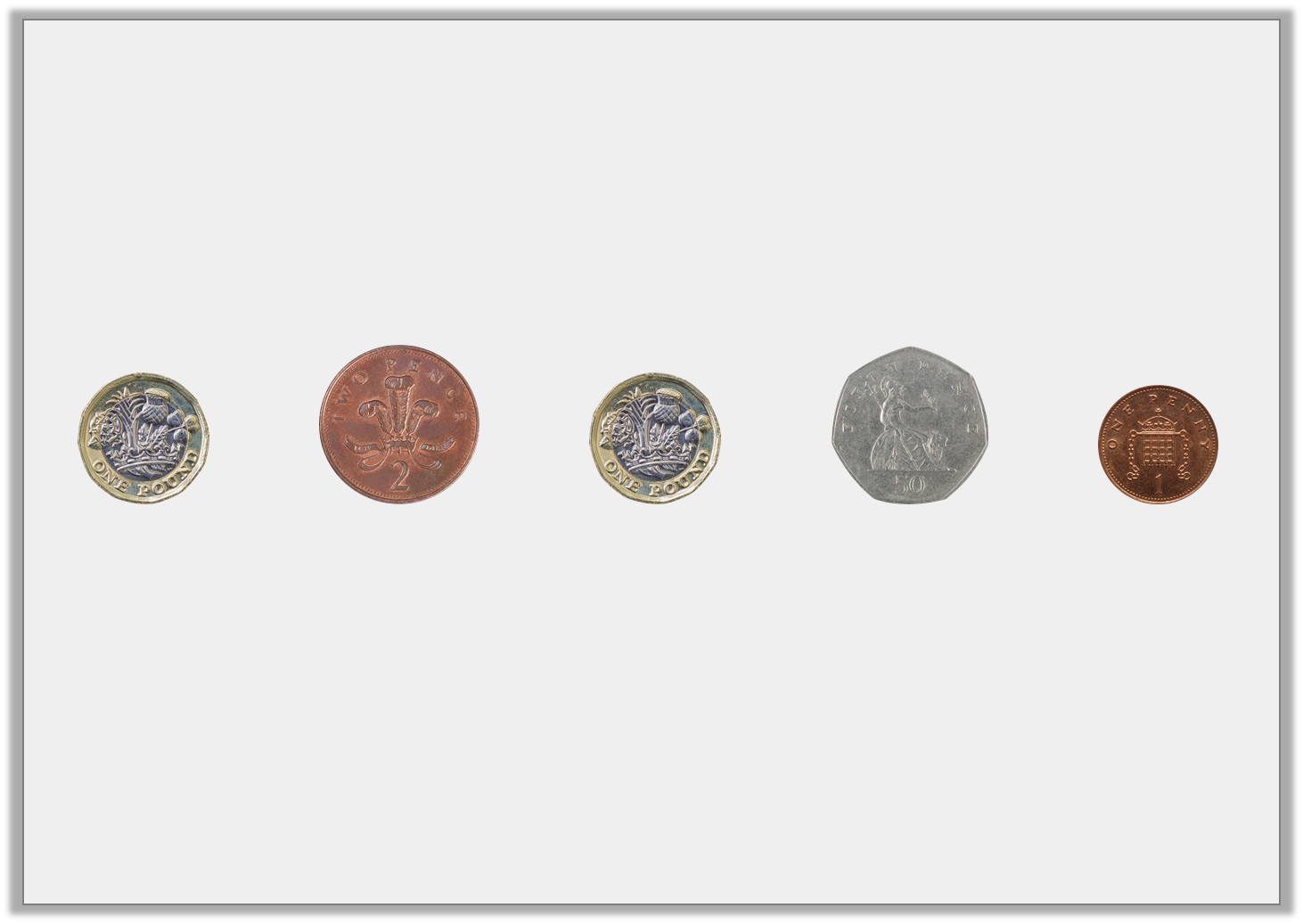 Varied Fluency 2

Circle the coins that make £2 and 51p.
Y3
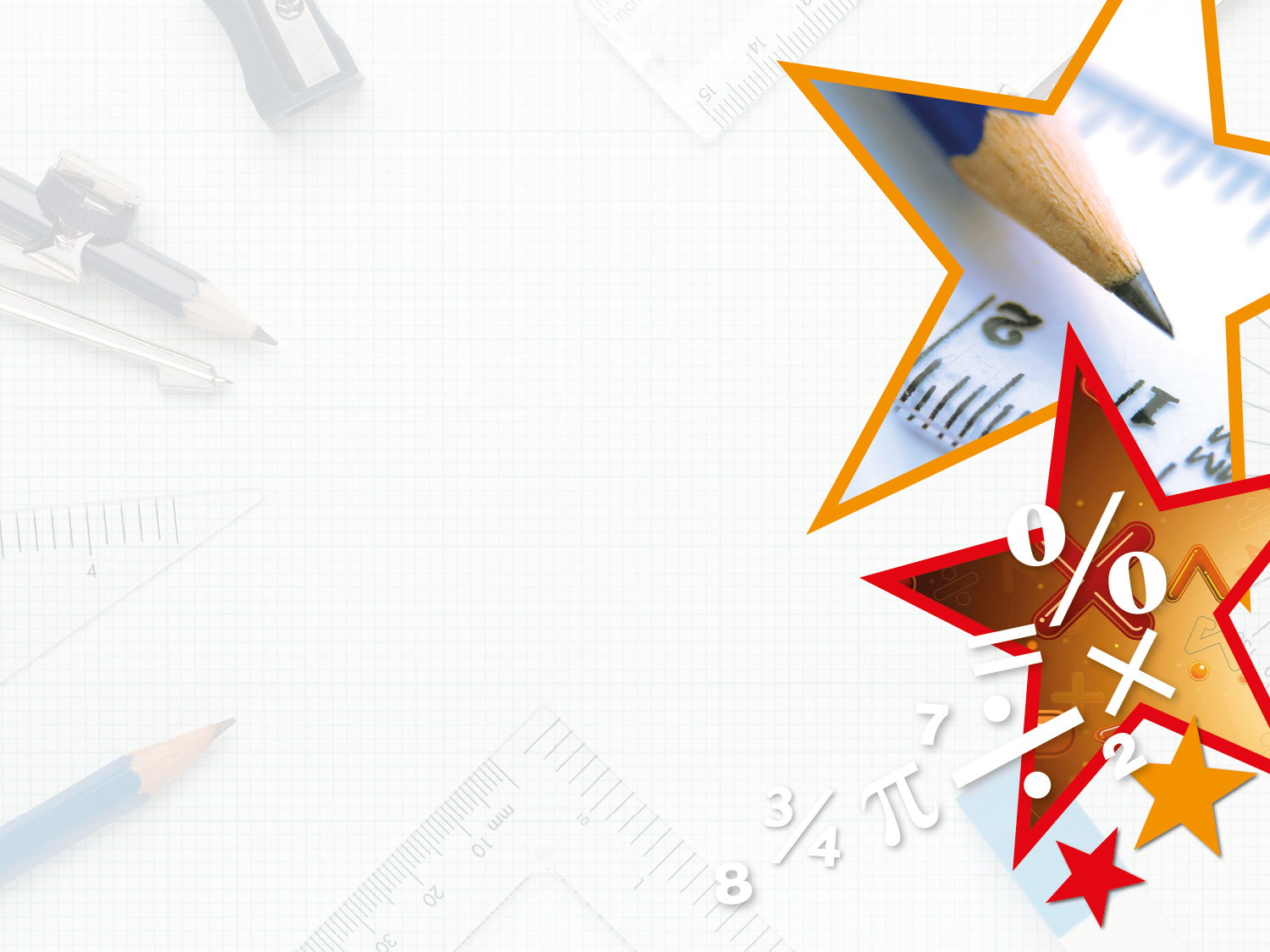 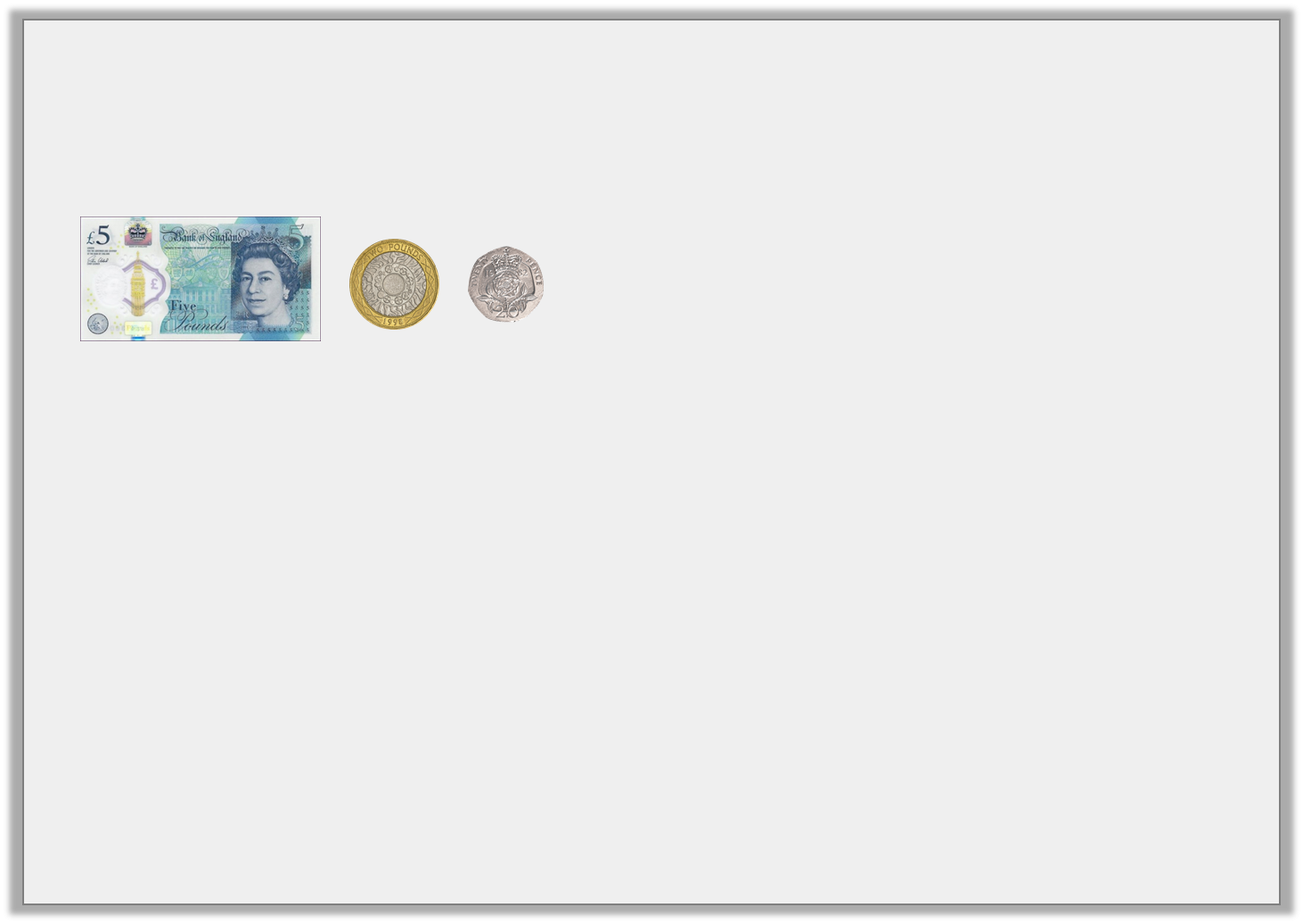 Varied Fluency 3

Which has the greatest value?

A.



B. 740 pence



C. £8 and 20p
Y3
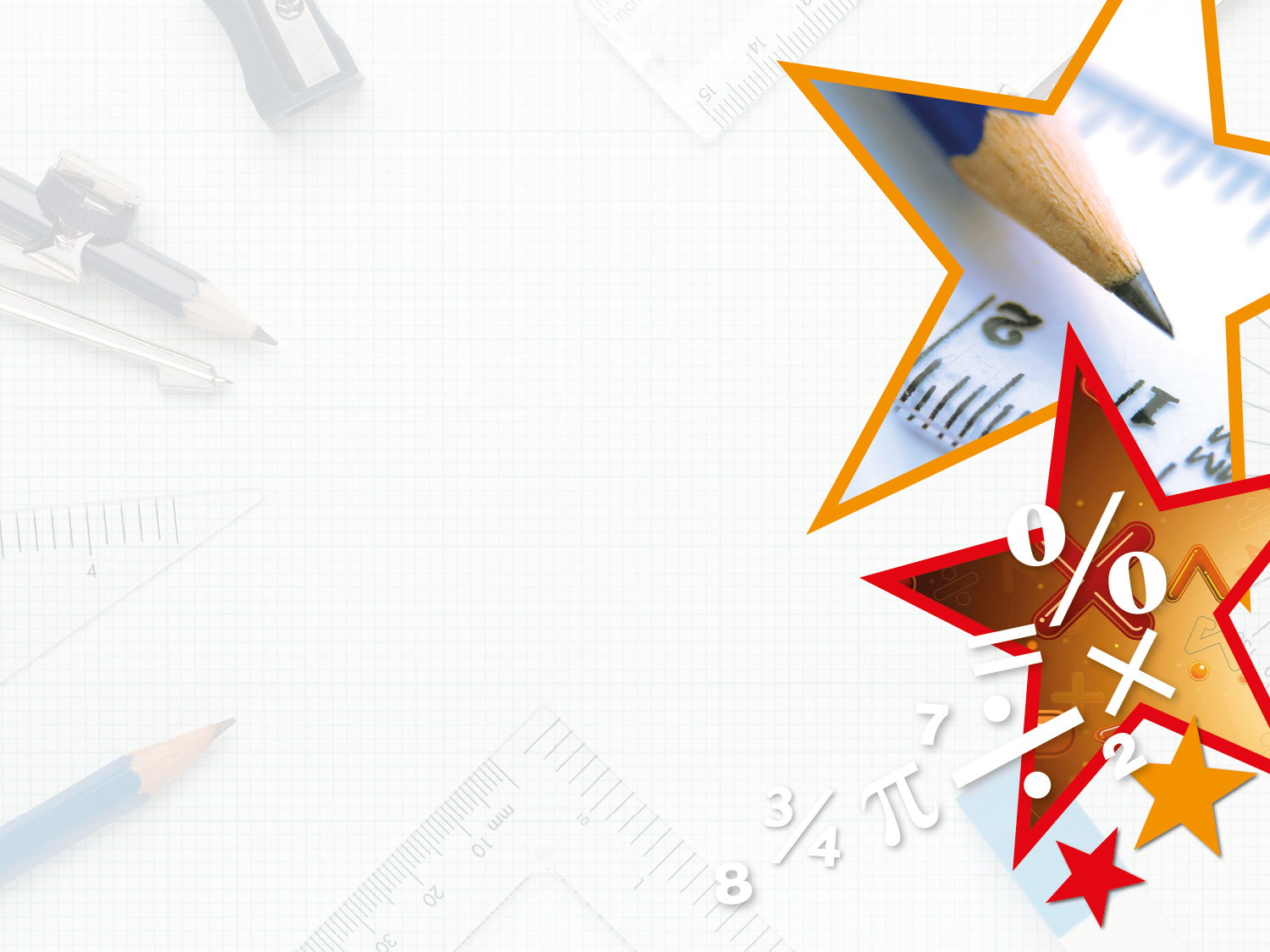 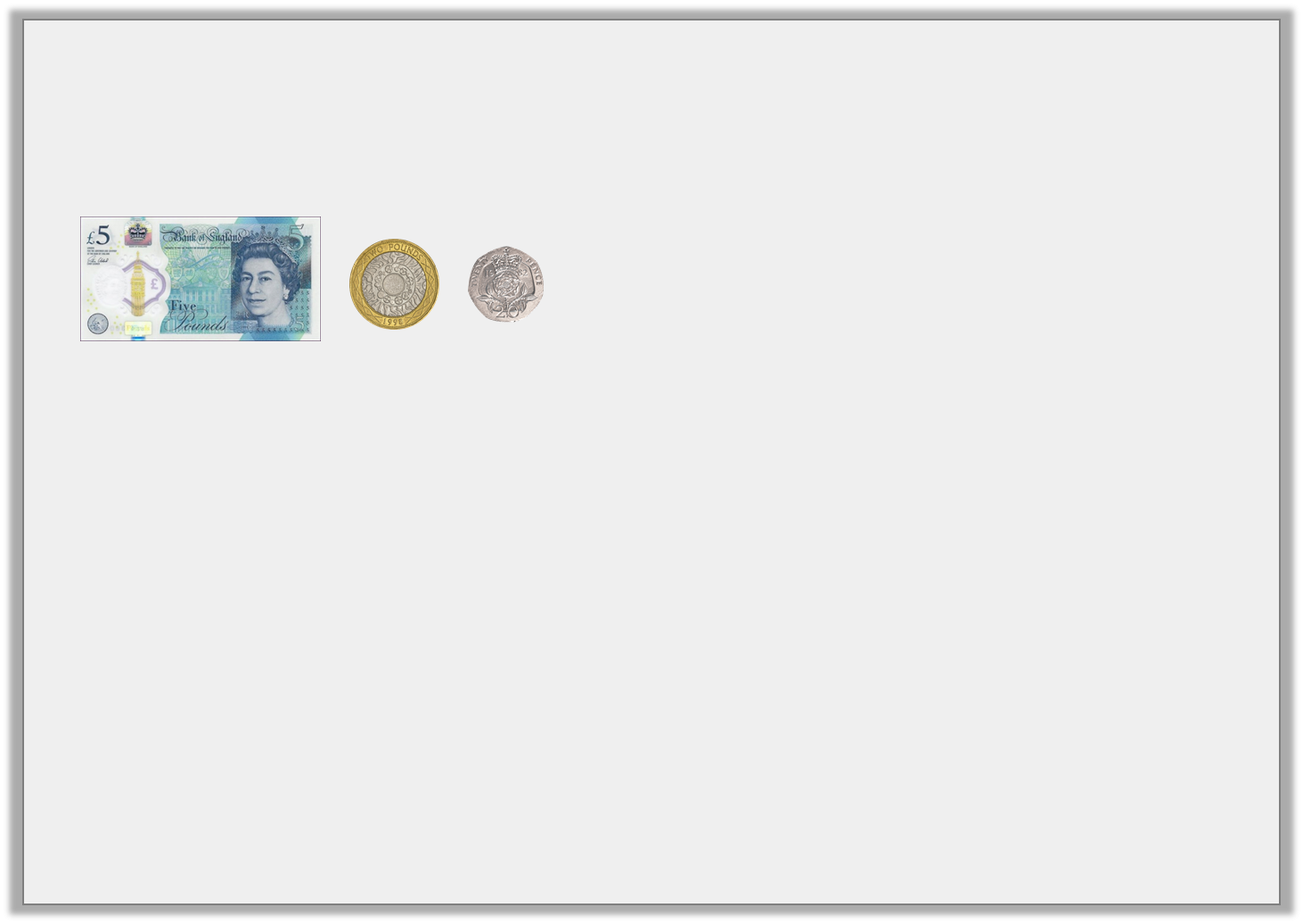 Varied Fluency 3

Which has the greatest value?

A.



B. 740 pence



C. £8 and 20p


C has the greatest value
Y3
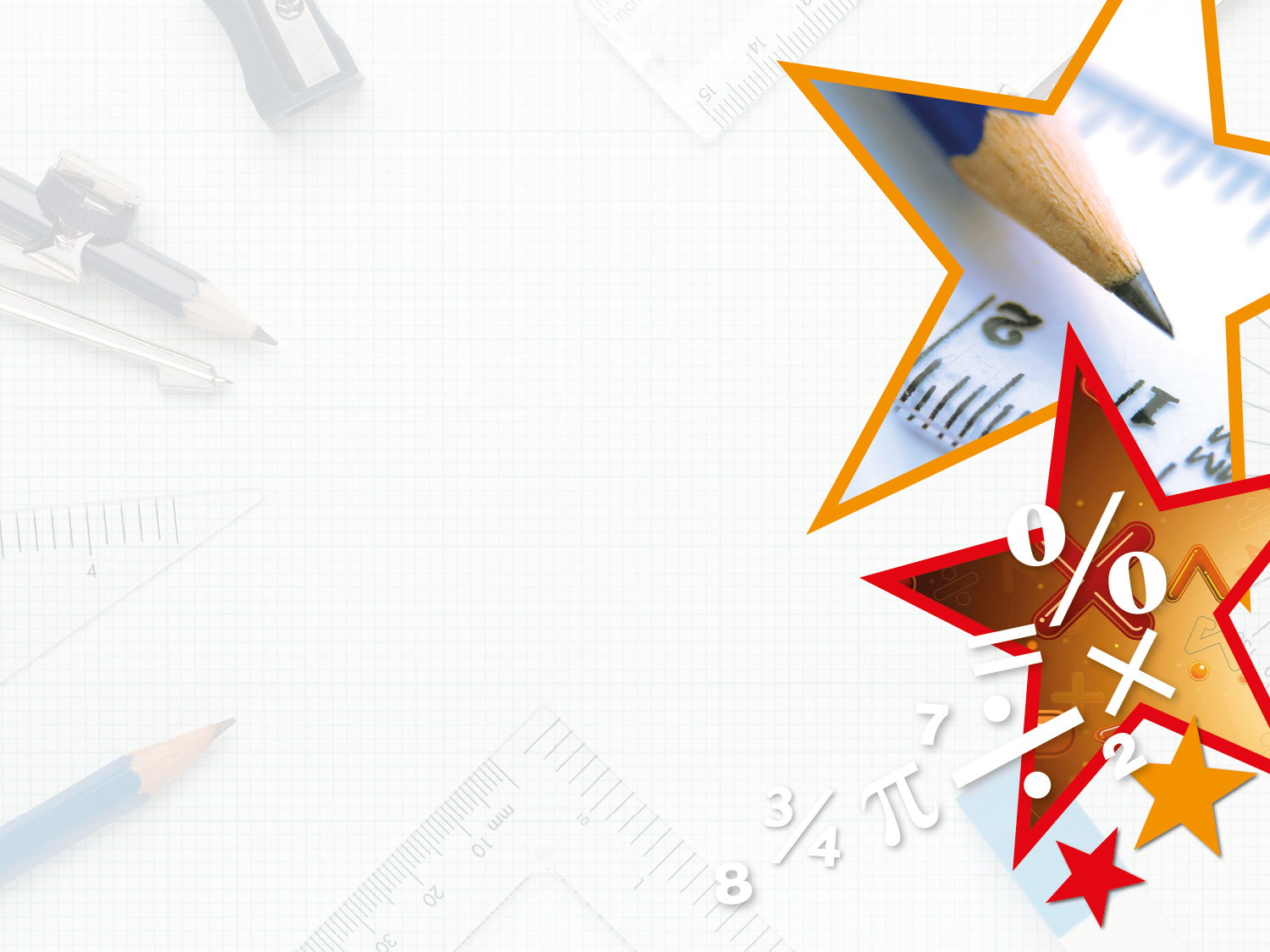 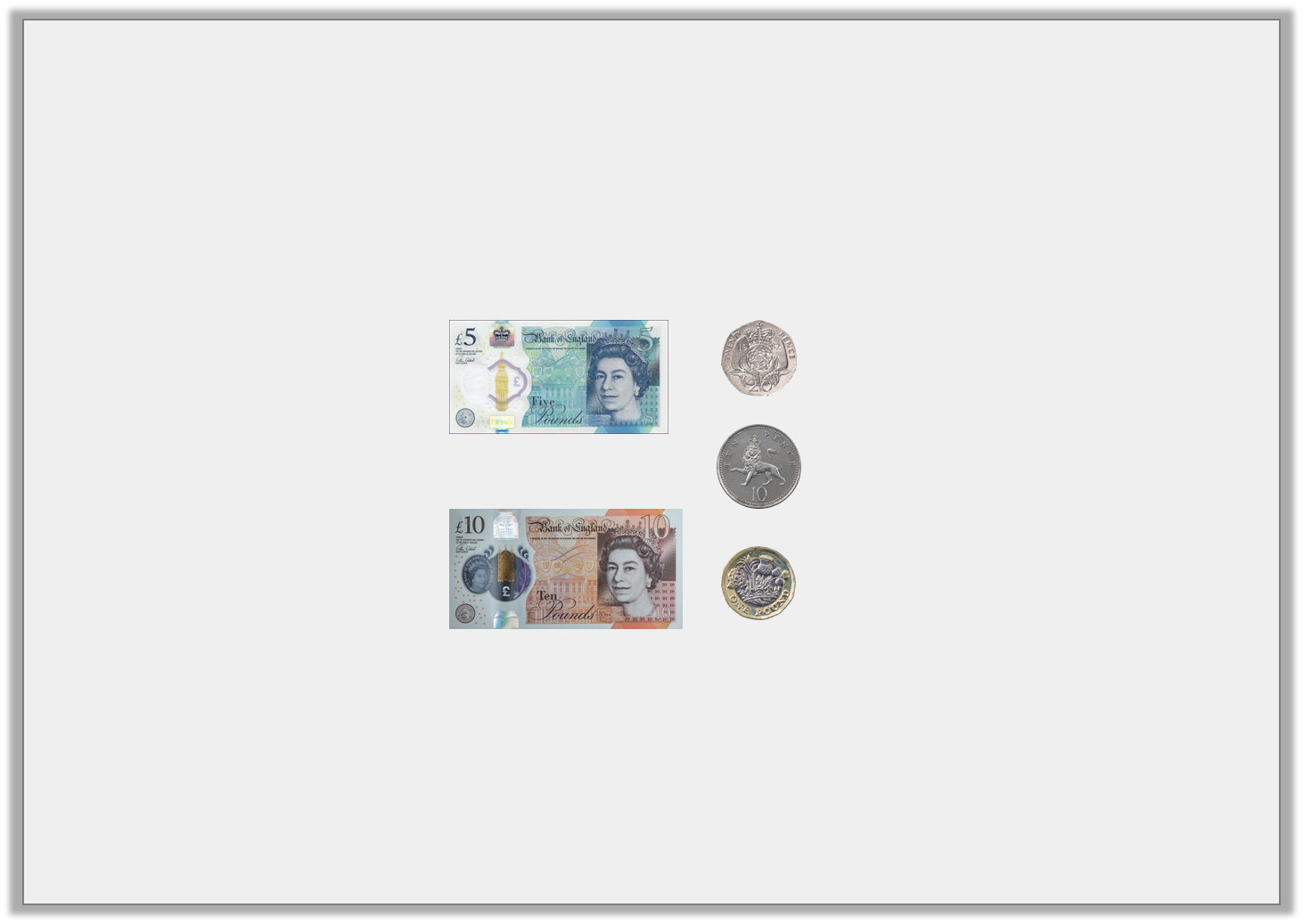 Varied Fluency 4

True or false? 
The amount shown is £16 and 30p.
Y3
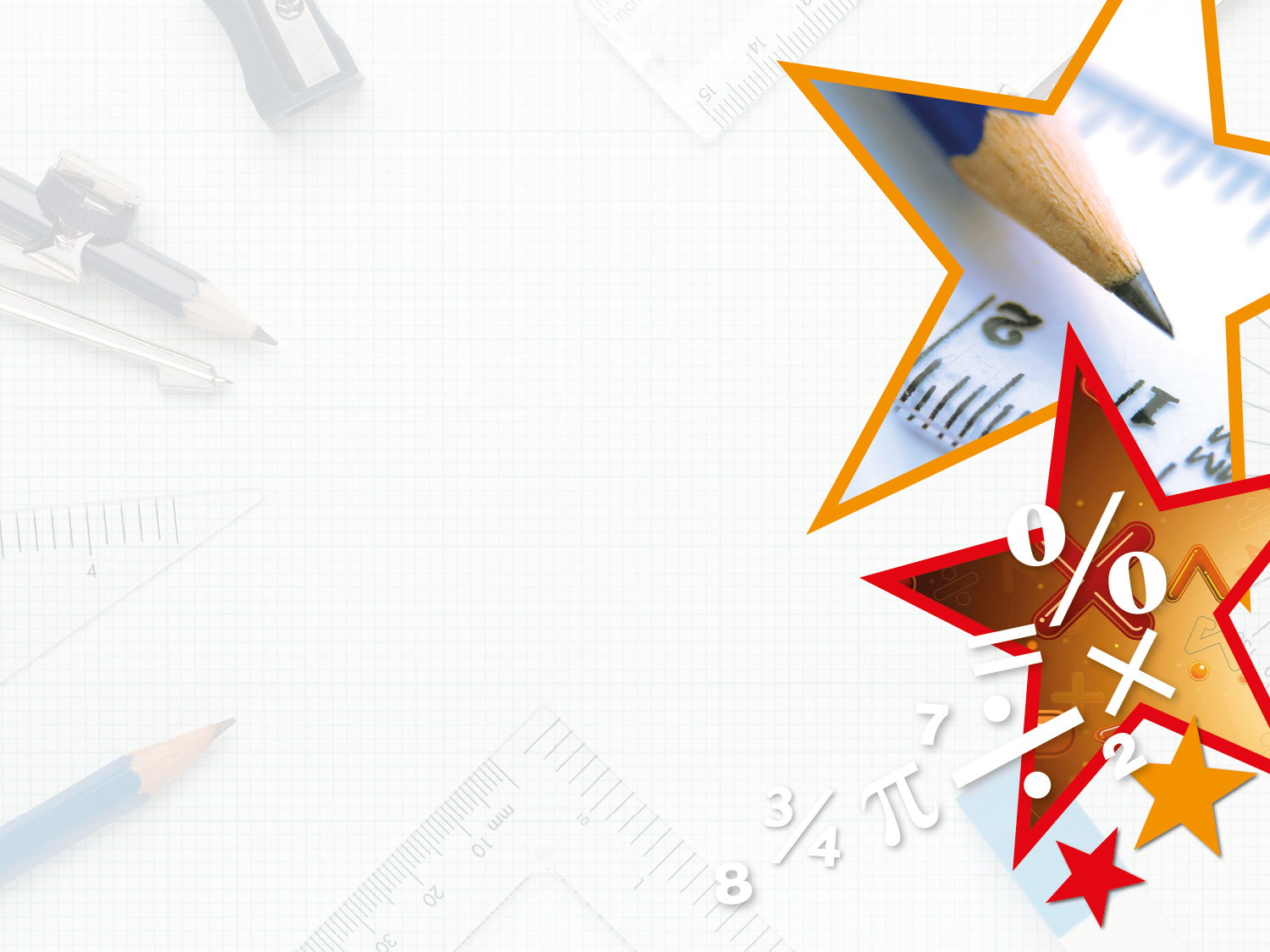 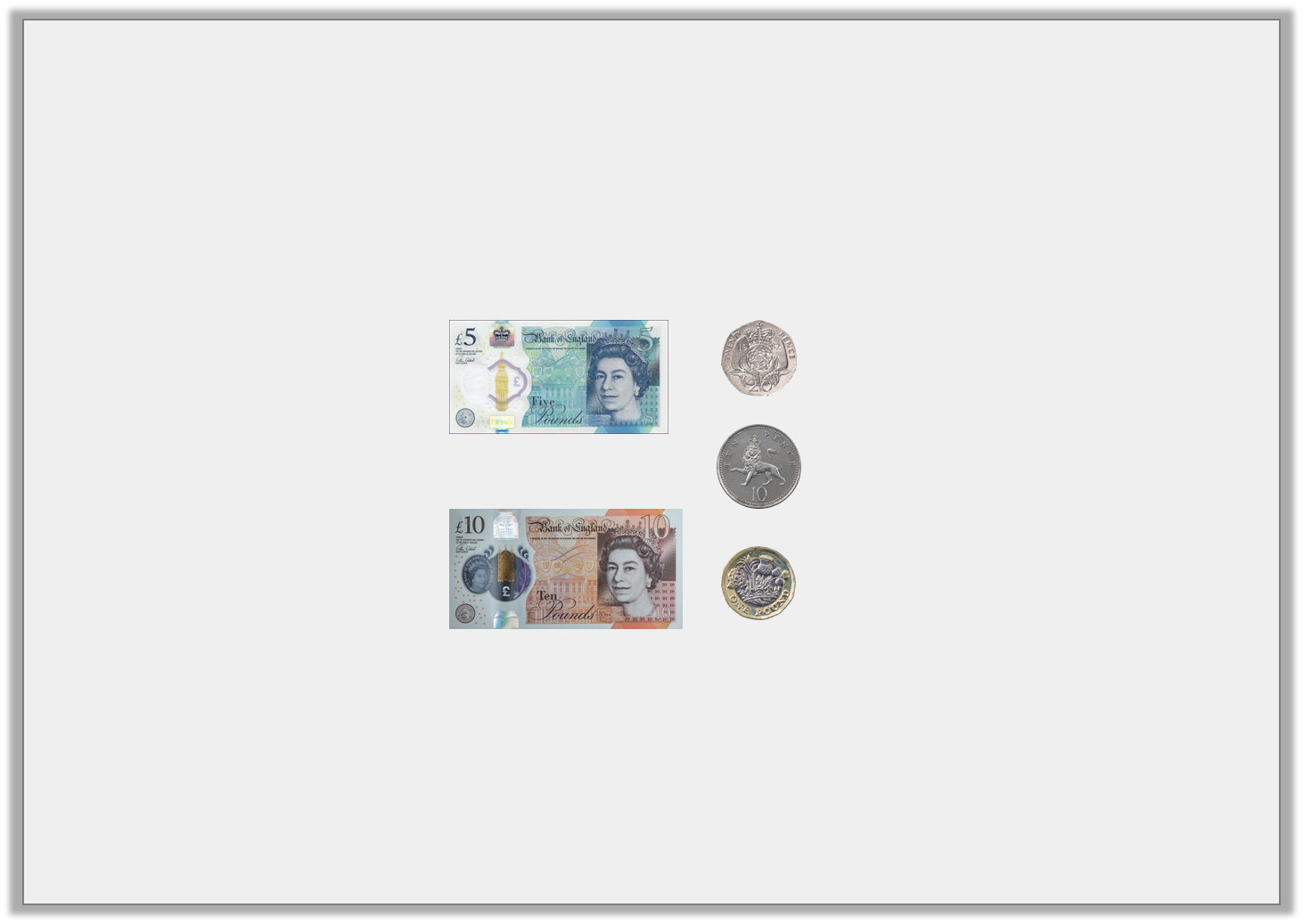 Varied Fluency 4

True or false? 
The amount shown is £16 and 30p.











True
Y3
Wednesday 29th April 2020Lo: I can add pounds and pence using reasoning and problem-solving
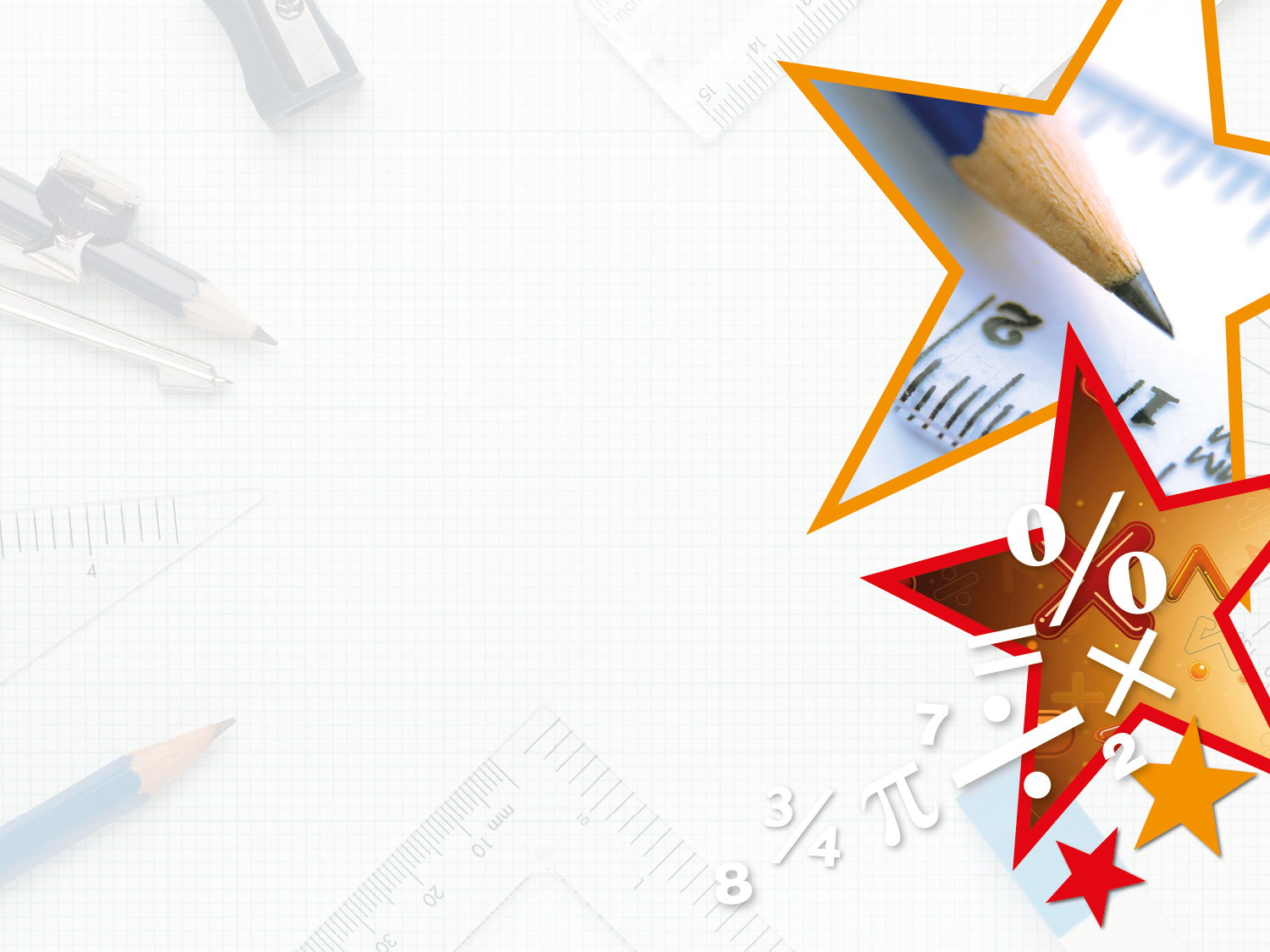 Problem Solving 1

Look at the pricelist below. 









What combination of 1 note and 2 coins could you use to buy some flip flops?


What combination of 1 note and 2 coins could you use to buy some goggles?
Y3
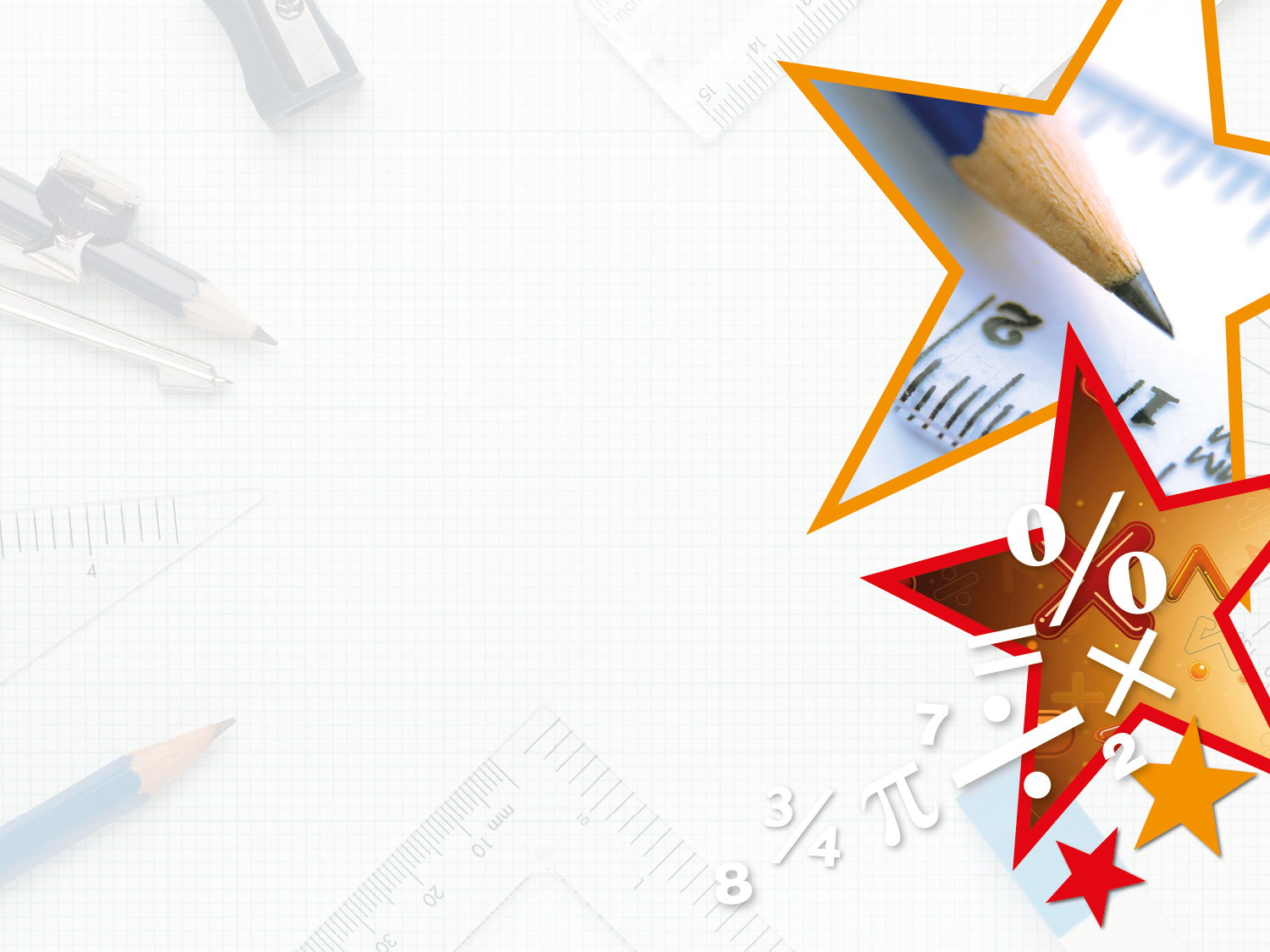 Problem Solving 1

Look at the pricelist below. 









What combination of 1 note and 2 coins could you use to buy some flip flops? £10 note, 20p and 20p


What combination of 1 note and 2 coins could you use to buy some goggles? £10 note, £2 and 10p
Y3
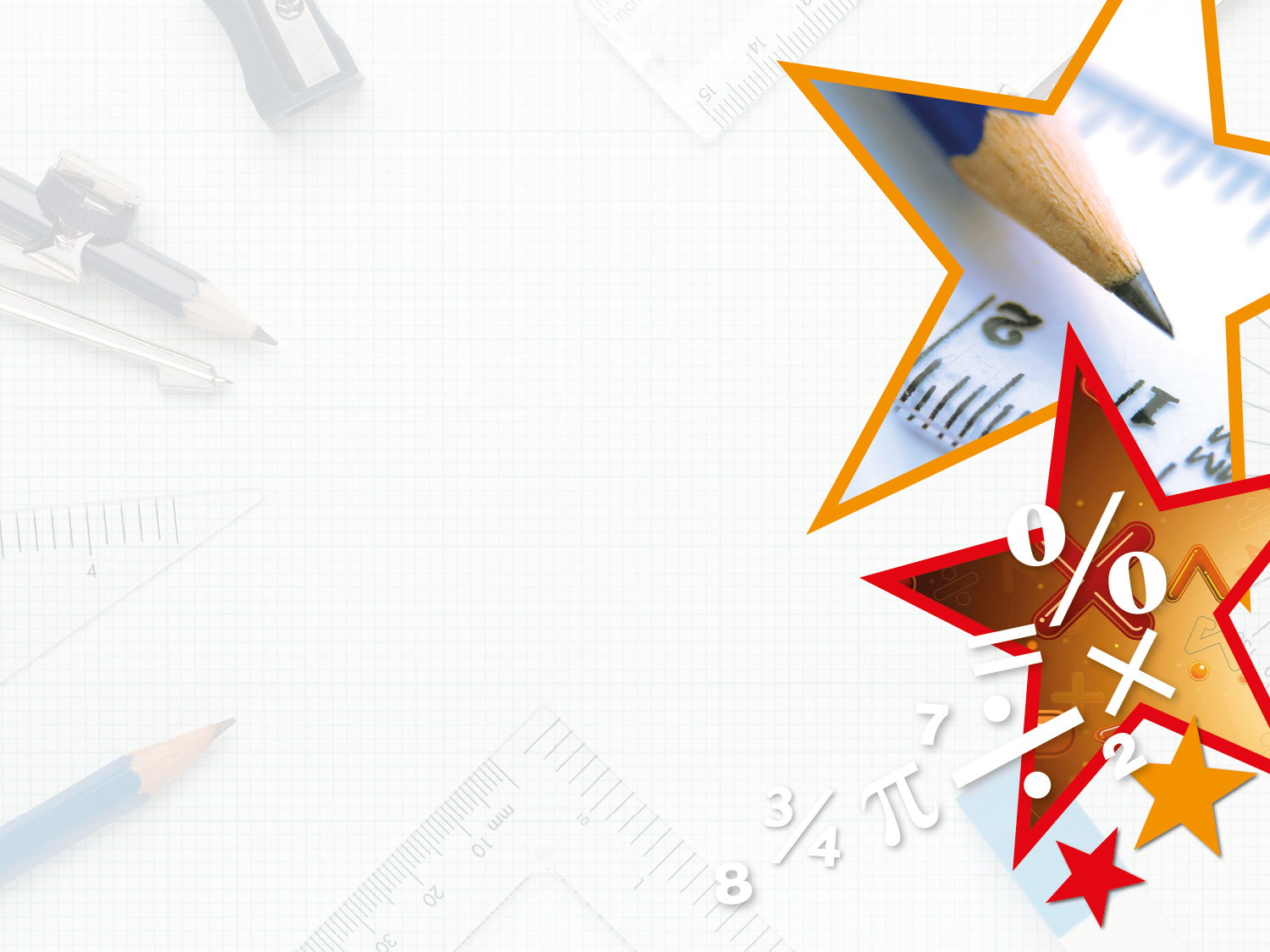 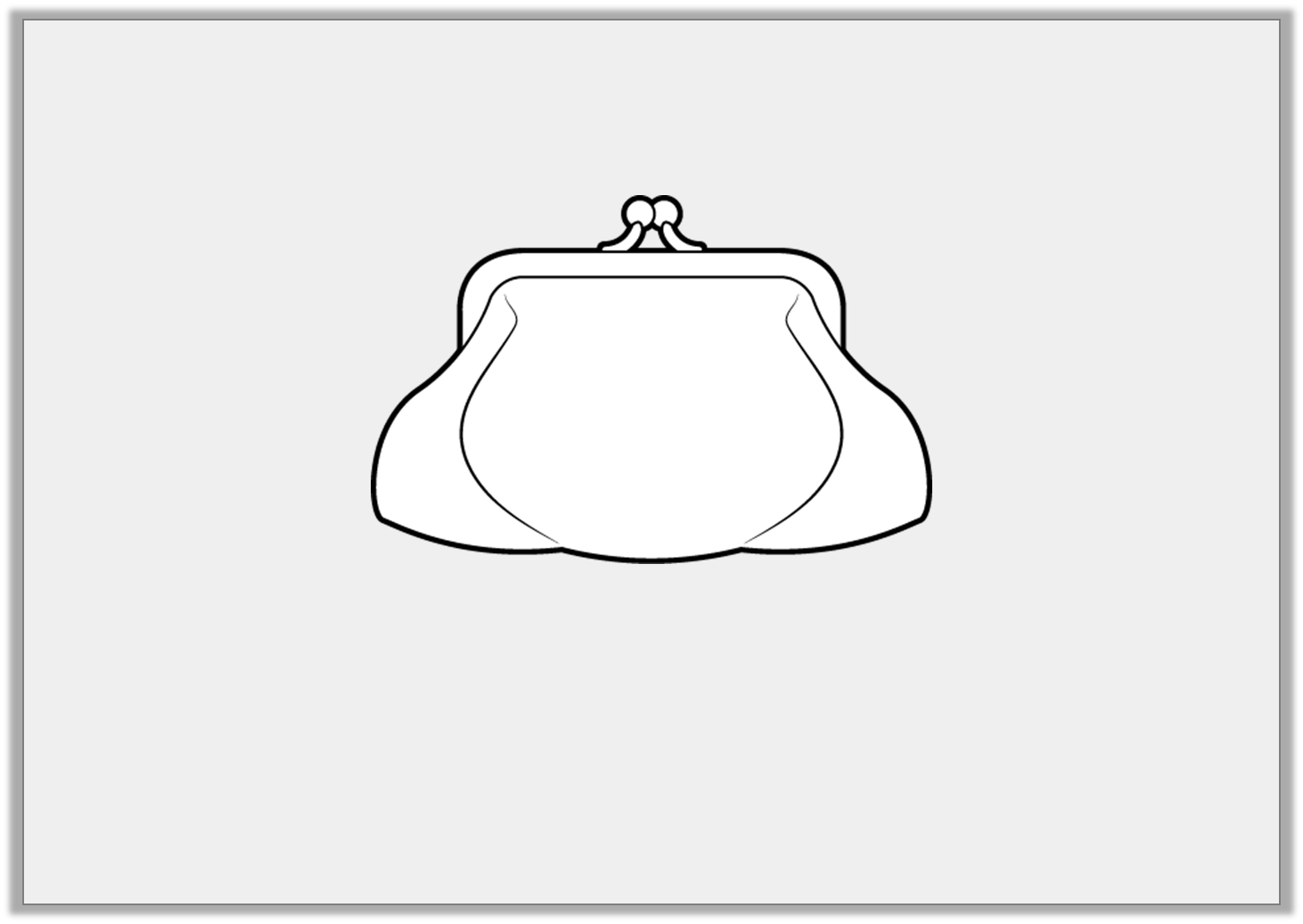 Problem Solving 2

Draw £16 and 10p in the purse, using one note and up to five coins.










Find another combination that make this total.
Y3
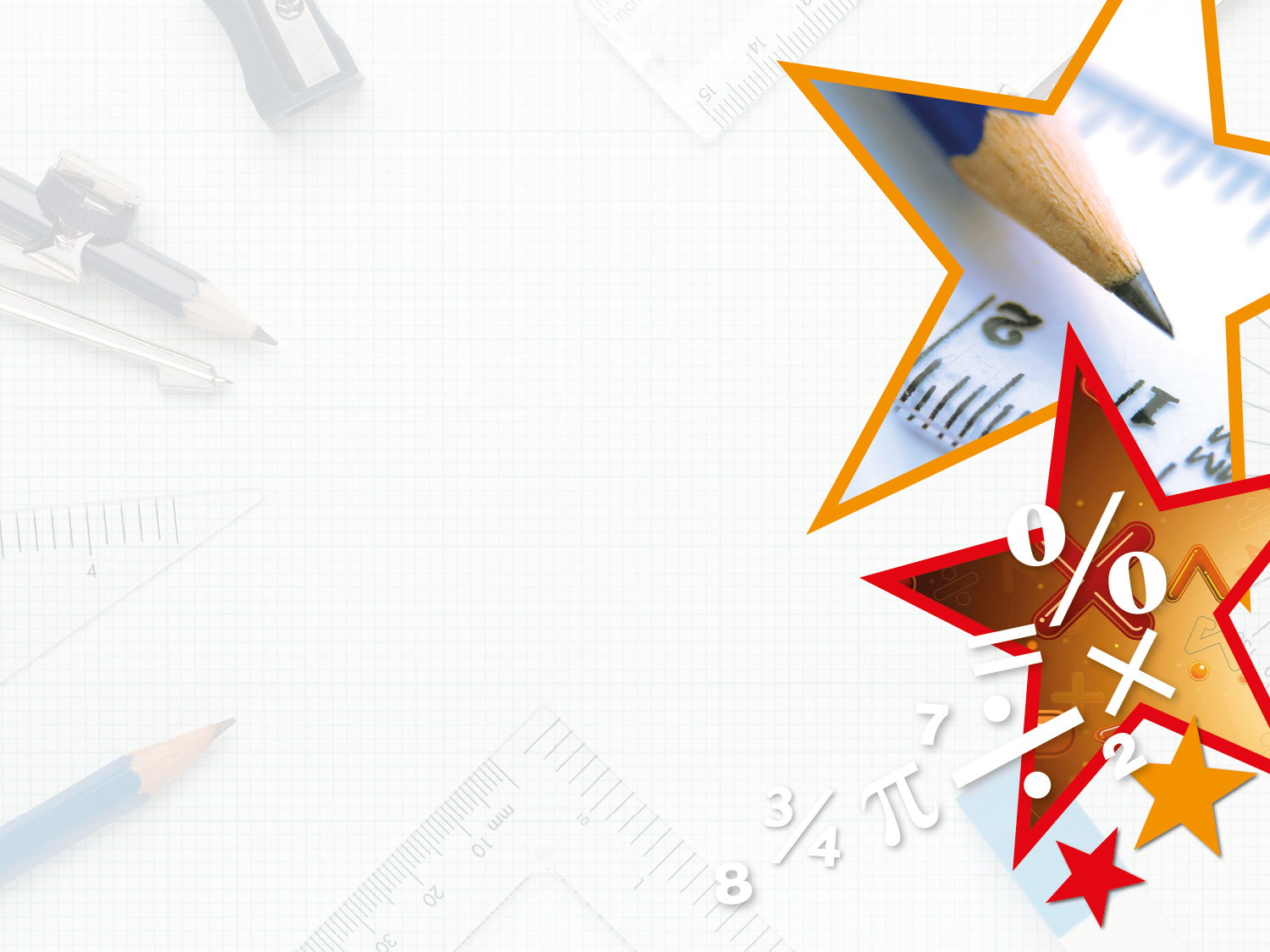 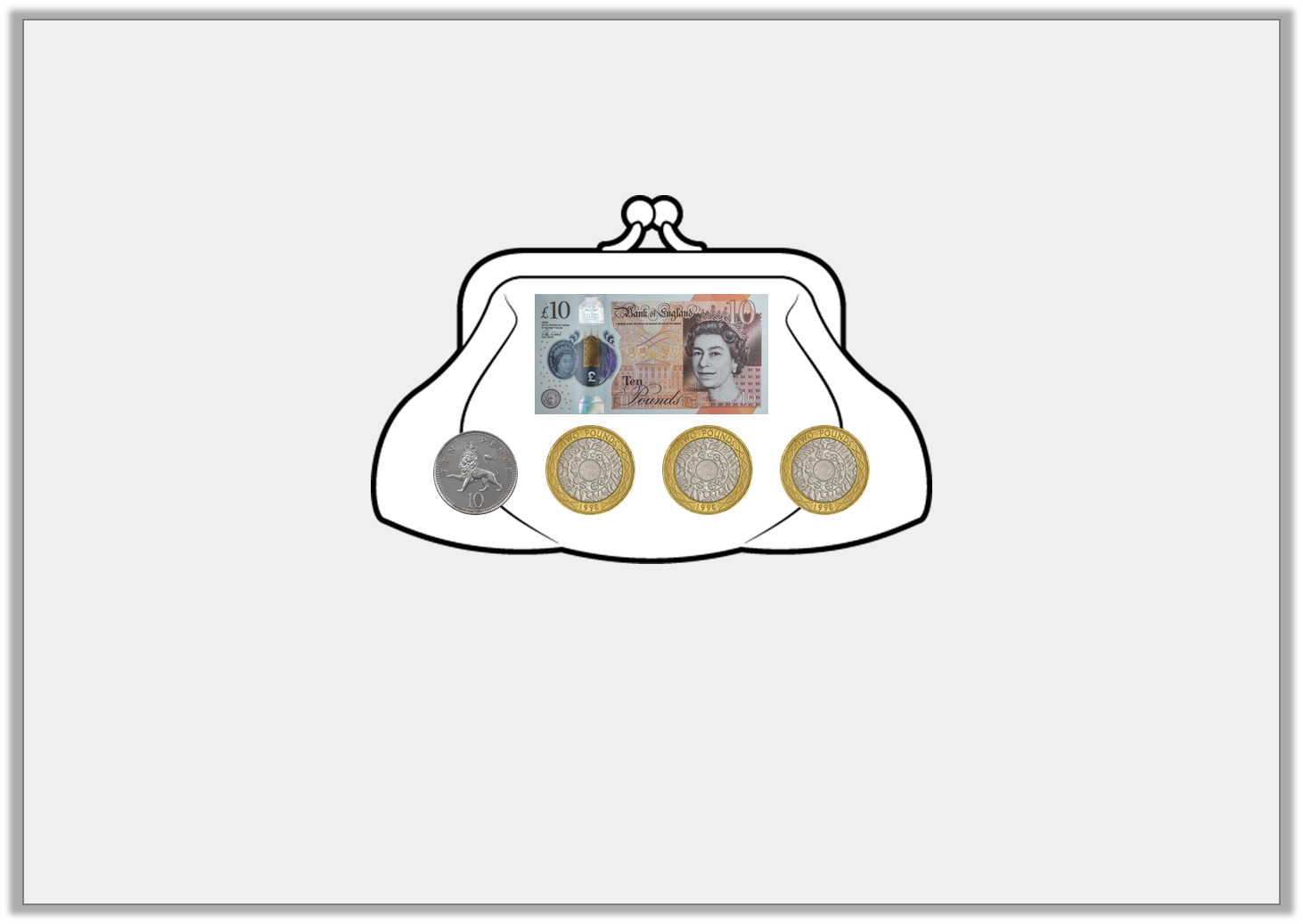 Problem Solving 2

Draw £16 and 10p in the purse, using one note and up to five coins.










Find another combination that make this total.

Possible answers: 

£10 note, £2, £2, £2 and 10p 
£10 note, £2, £2, £1, £1 and 10p.
Y3
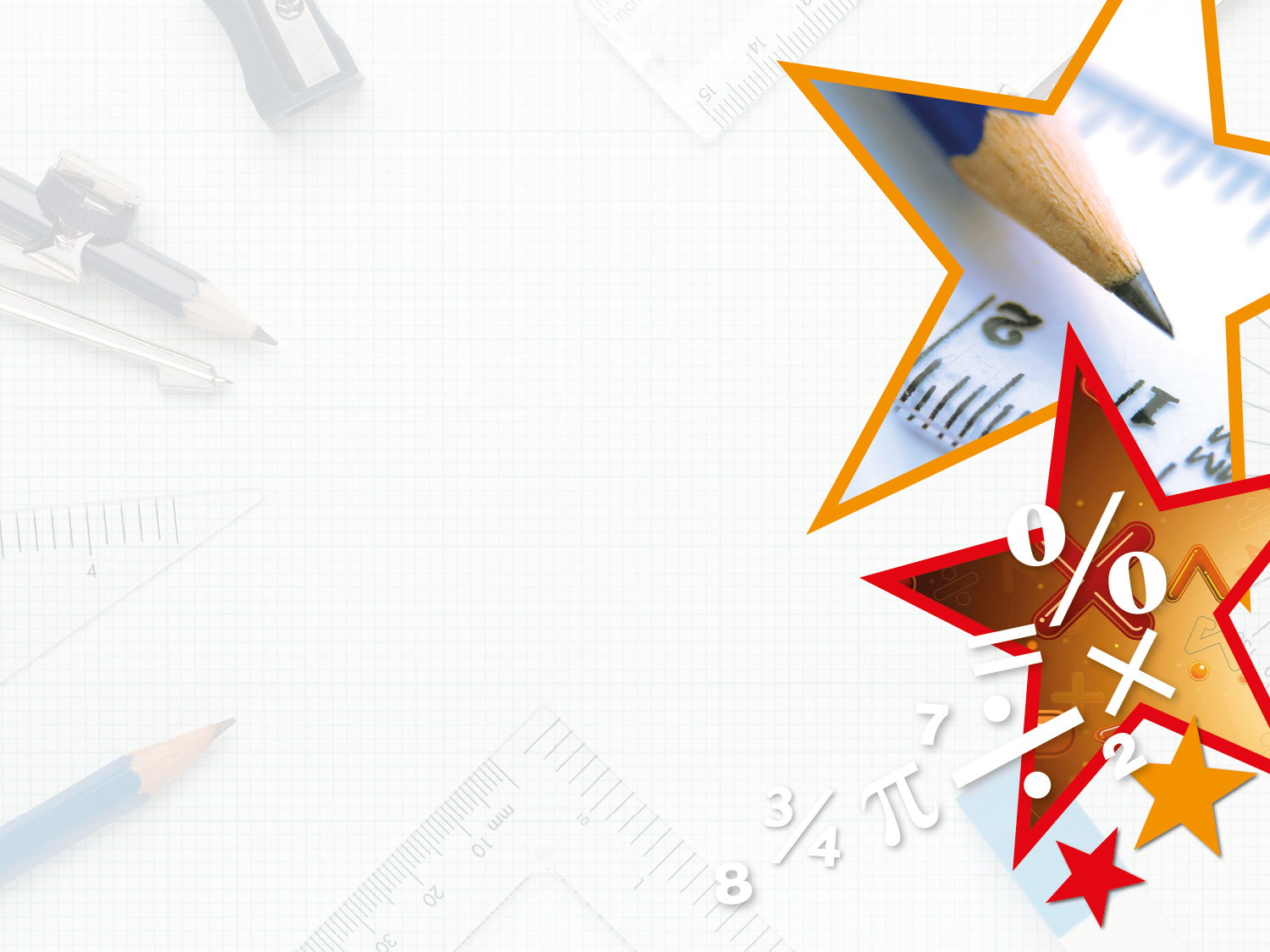 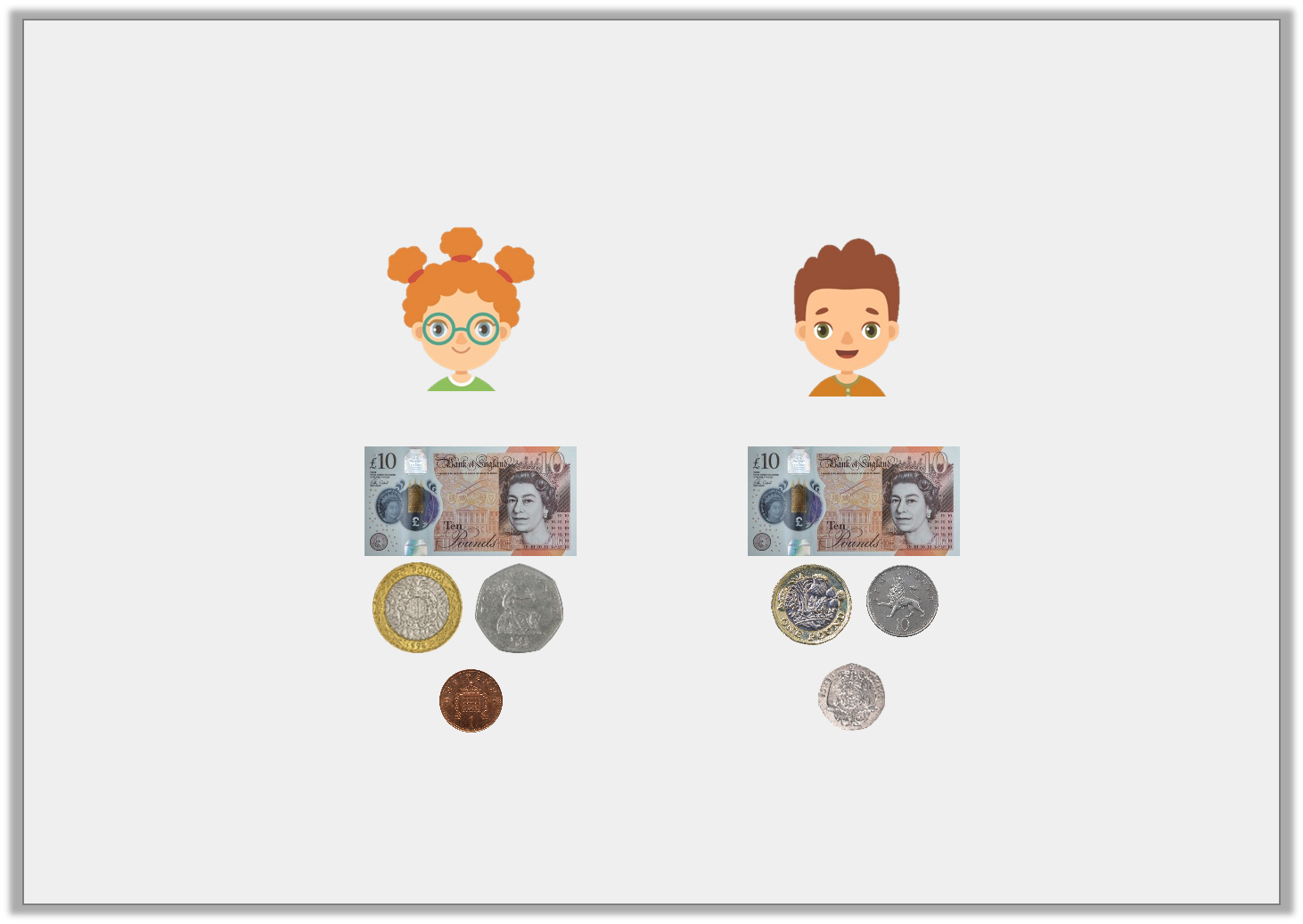 Reasoning 1

Which child has the highest total of money? 
Explain your answer.
Y3
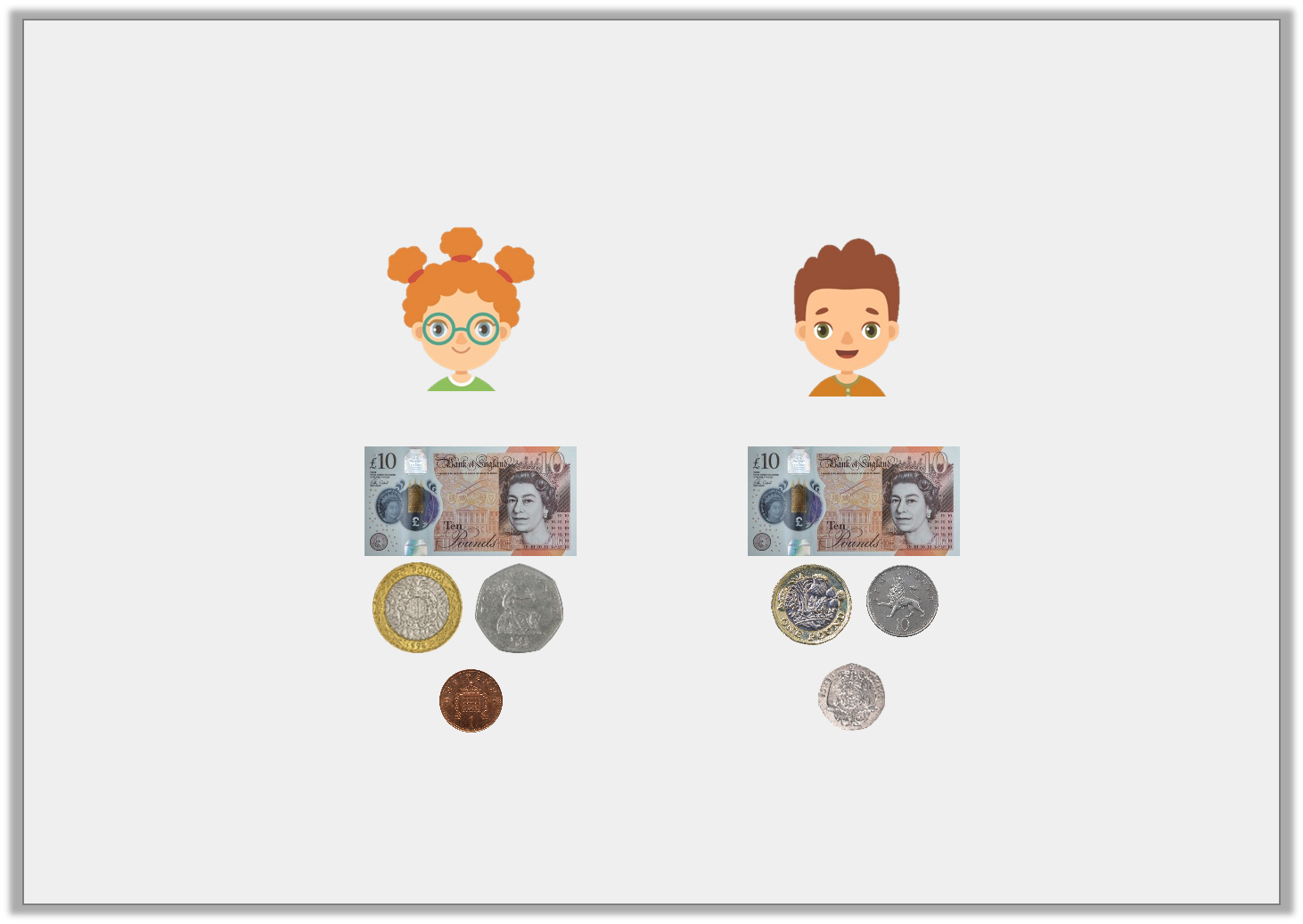 Reasoning 1

Which child has the highest total of money? 
Explain your answer.













Freya has the most because…
Y3
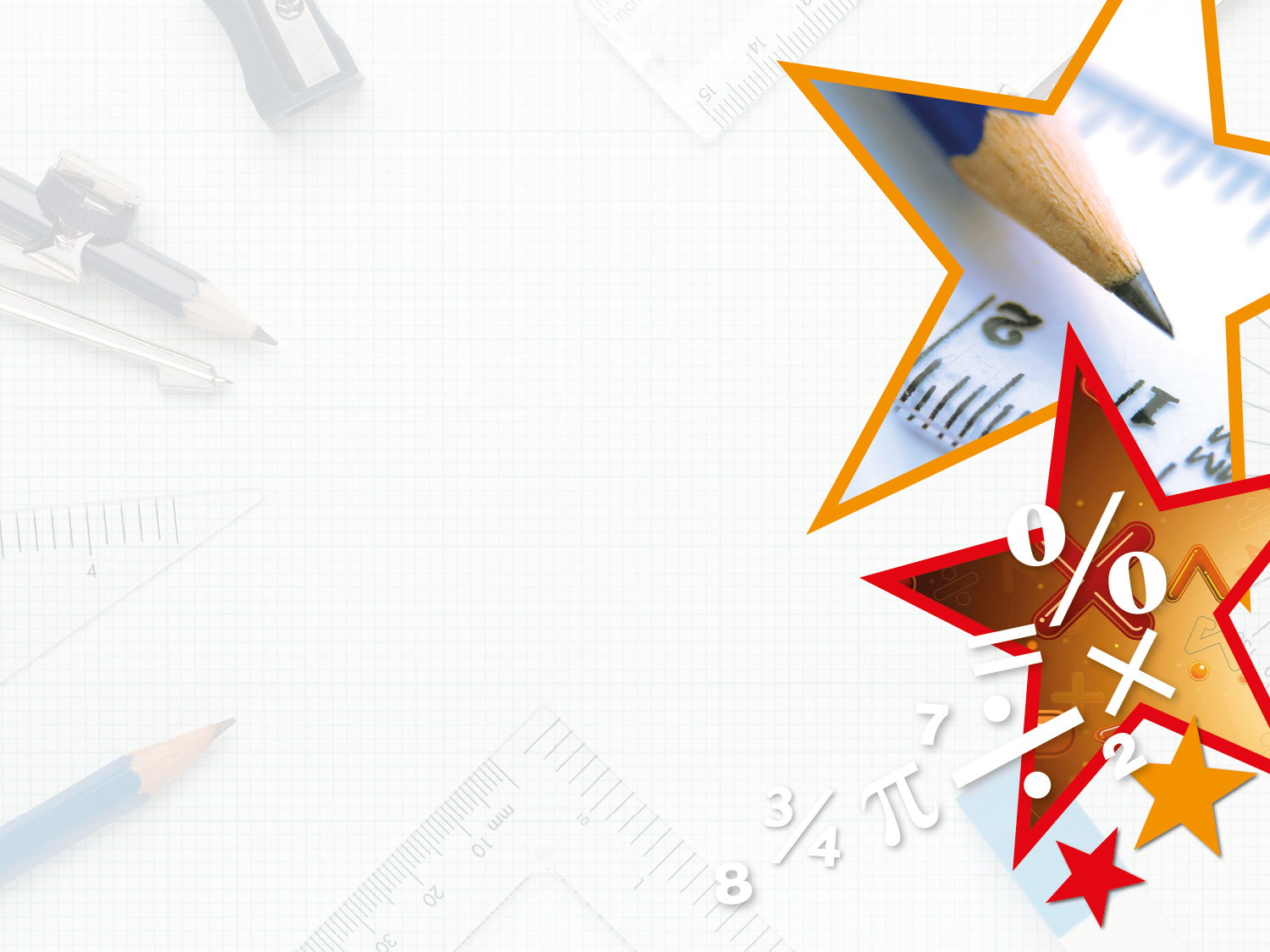 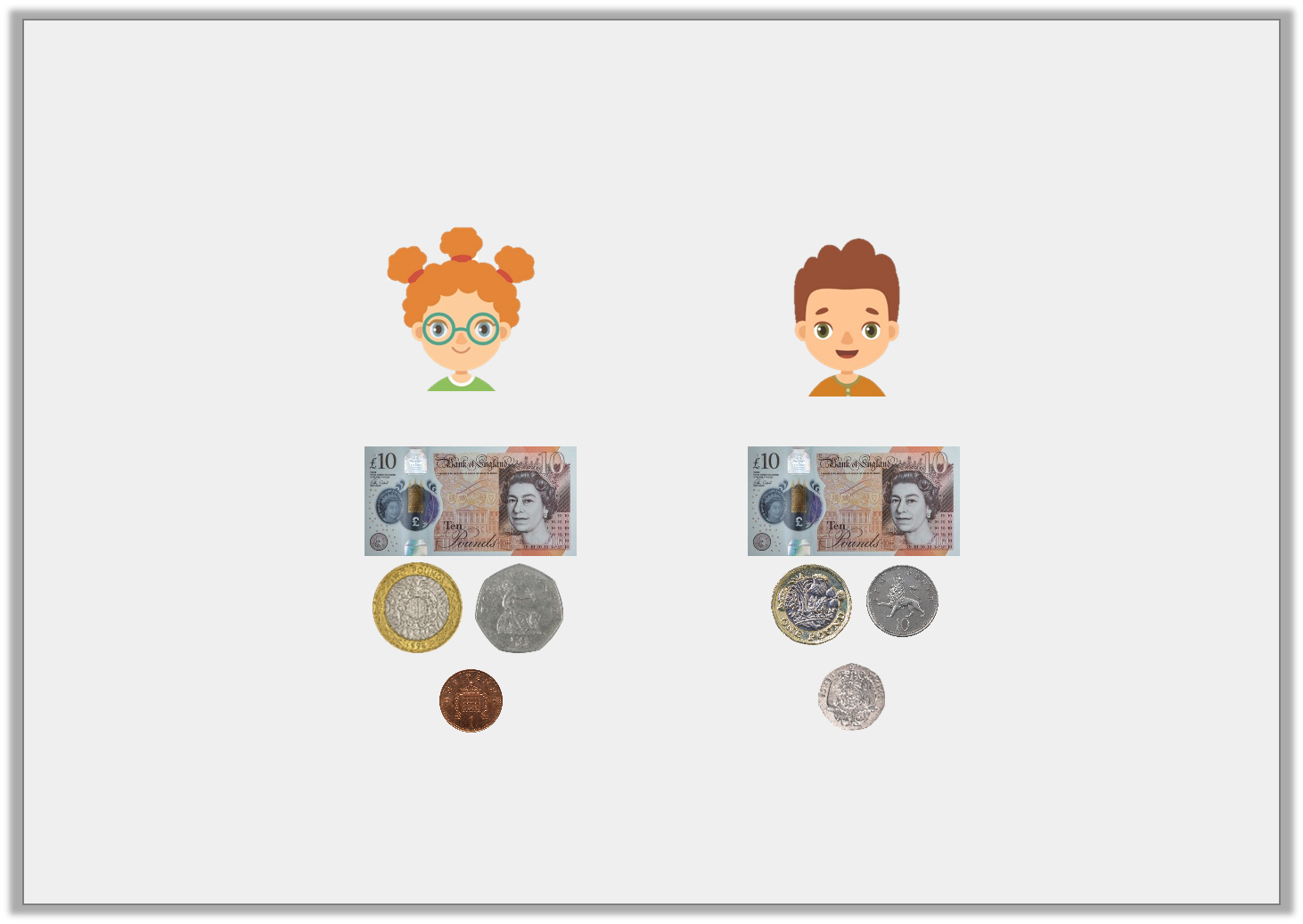 Reasoning 1

Which child has the highest total of money? 
Explain your answer.













Freya has the most because she has £12 and 51p and Niles has £11 and 30p.
Y3
Thursday 30th April 2020
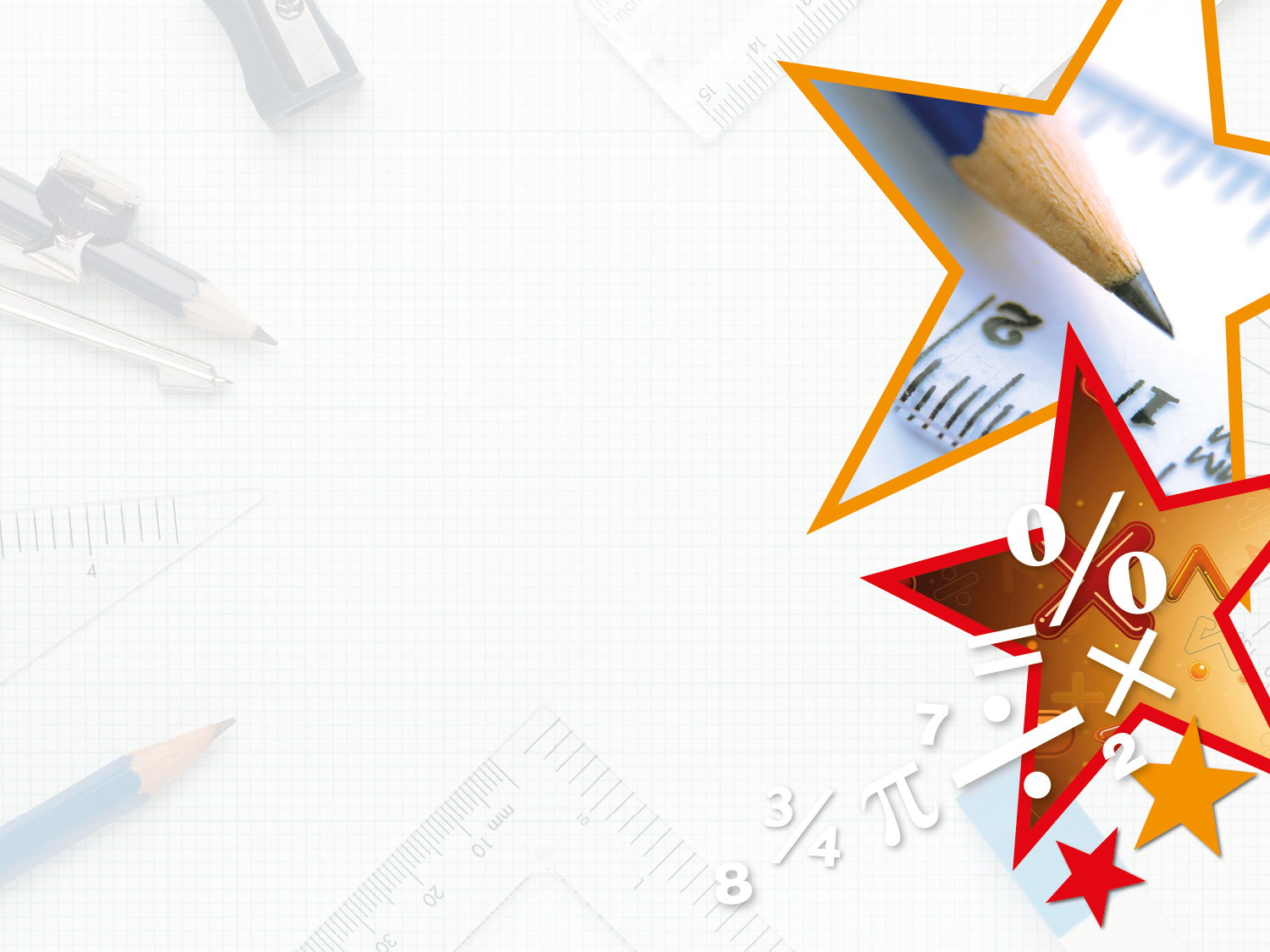 Year 3/4 – Summer Block 1 – Money



Step 2 


Year 3: I can convert pounds and pence
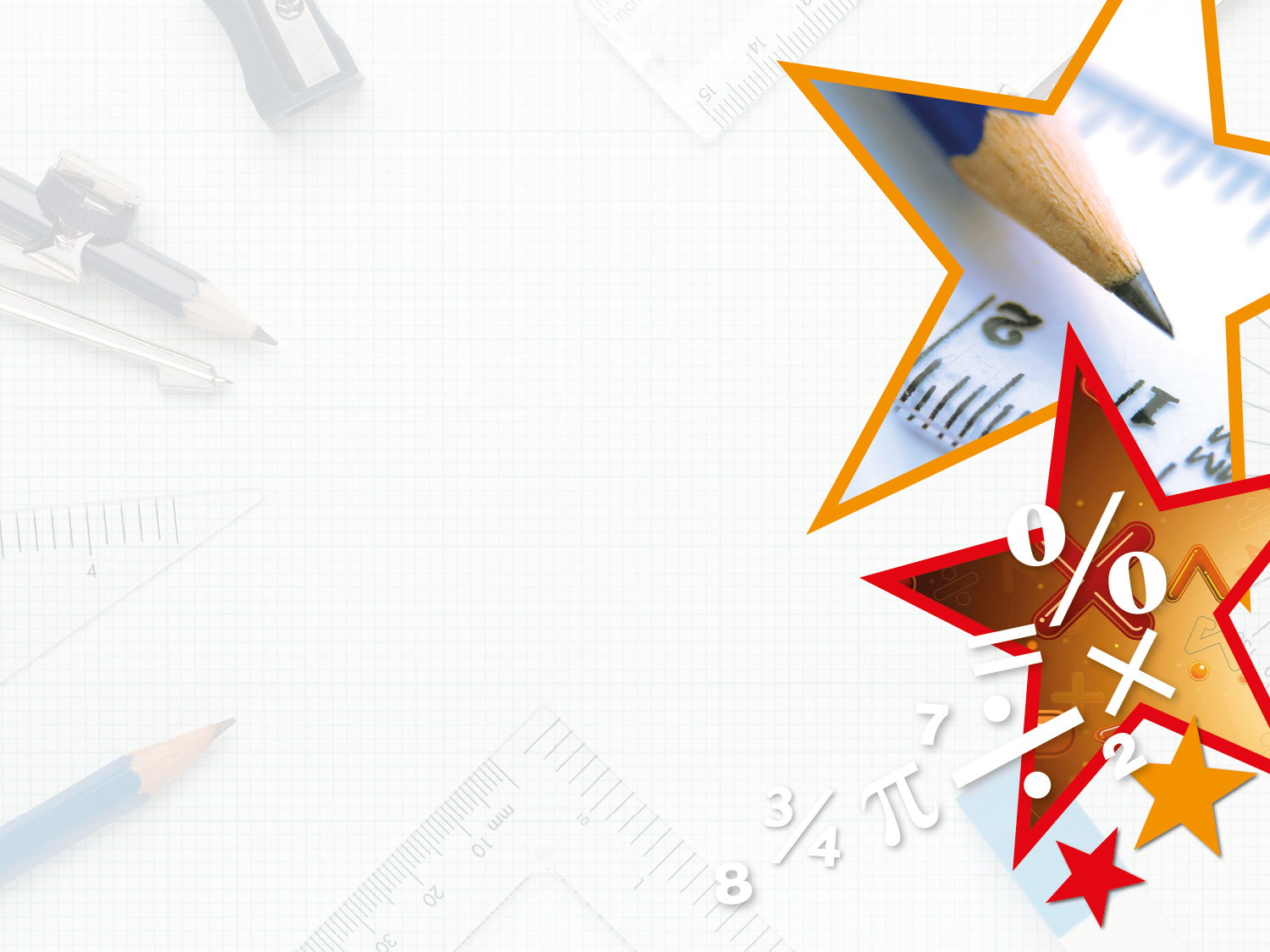 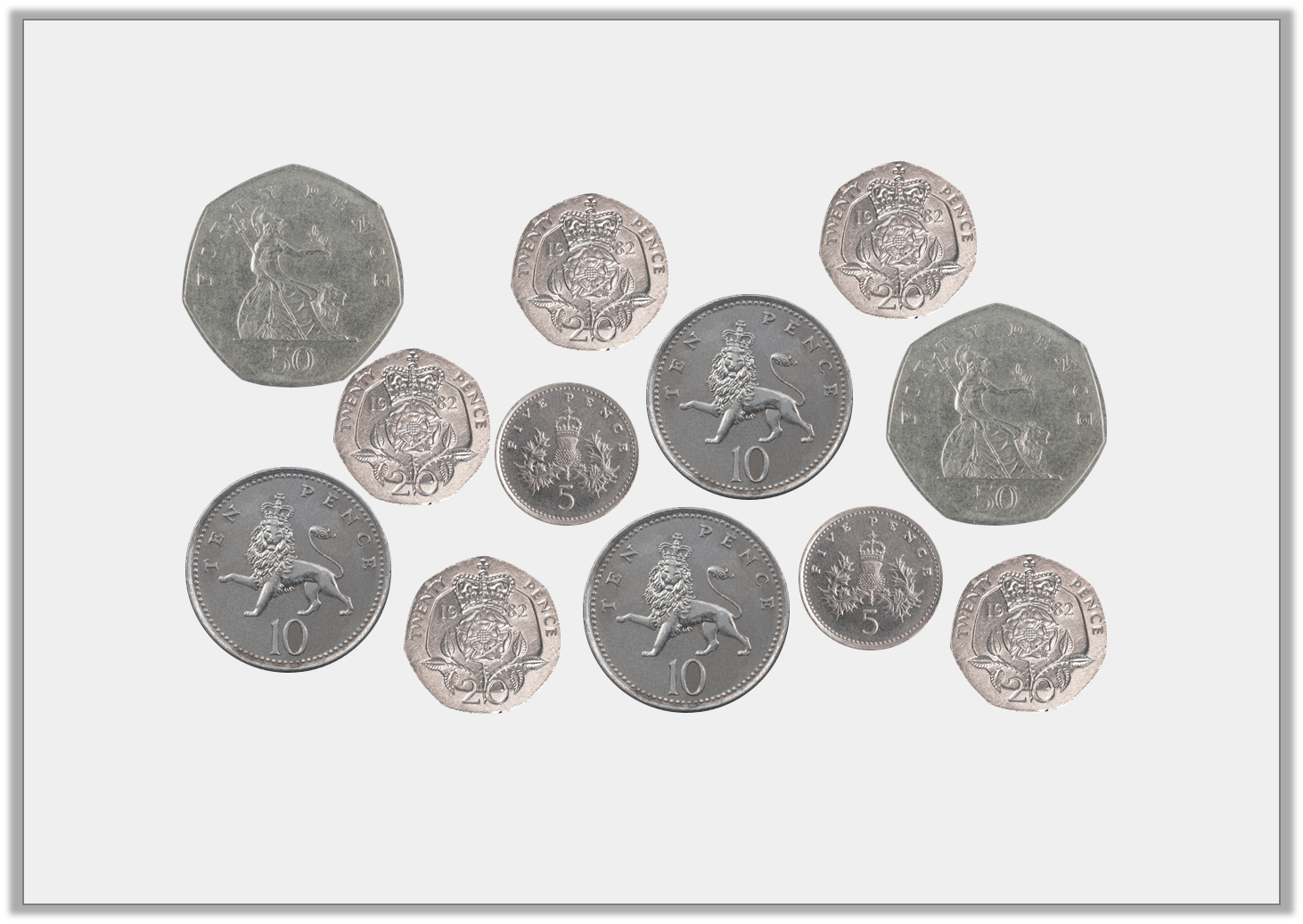 Introduction

Find 4 different ways to make £1
Y3
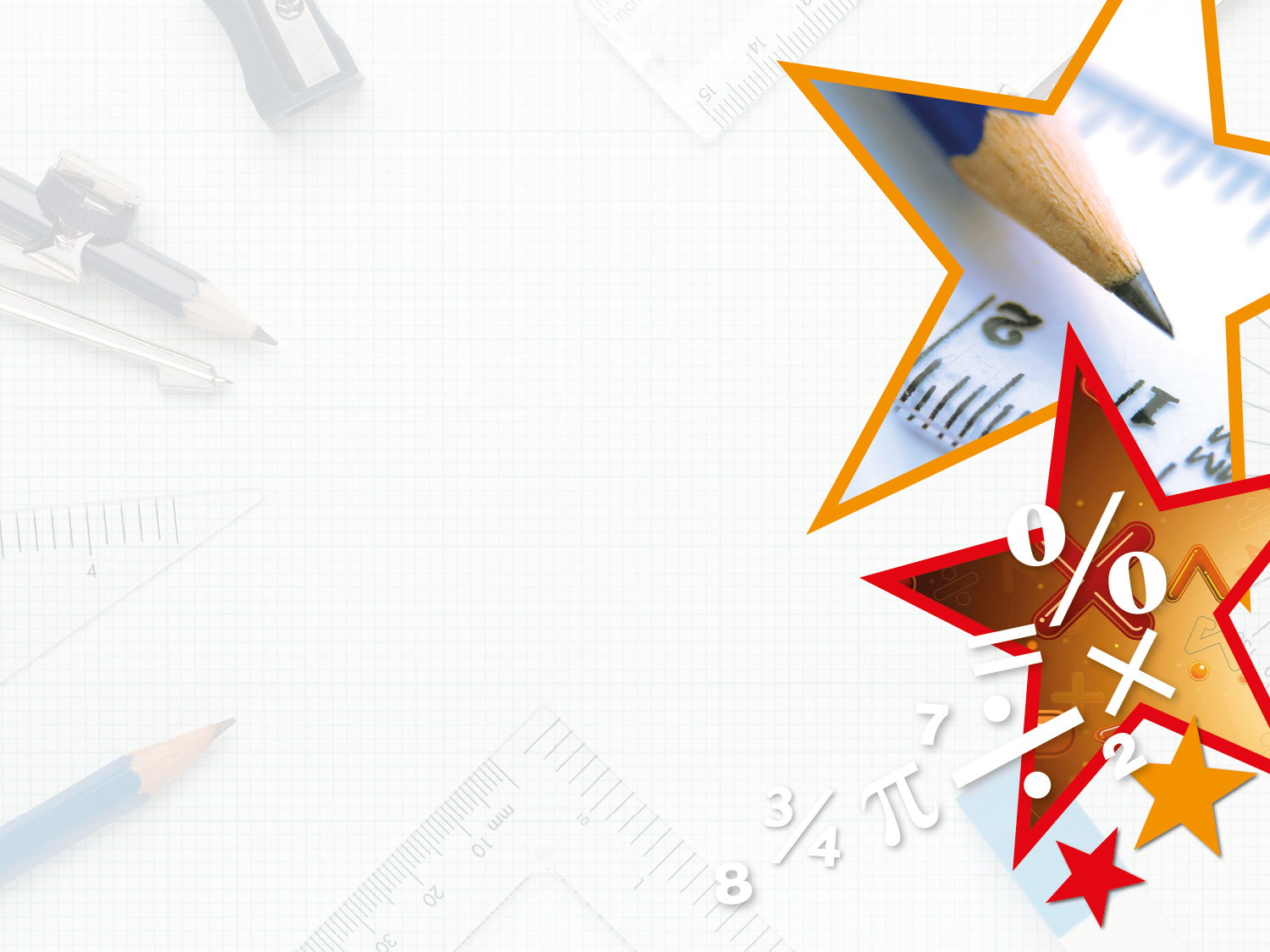 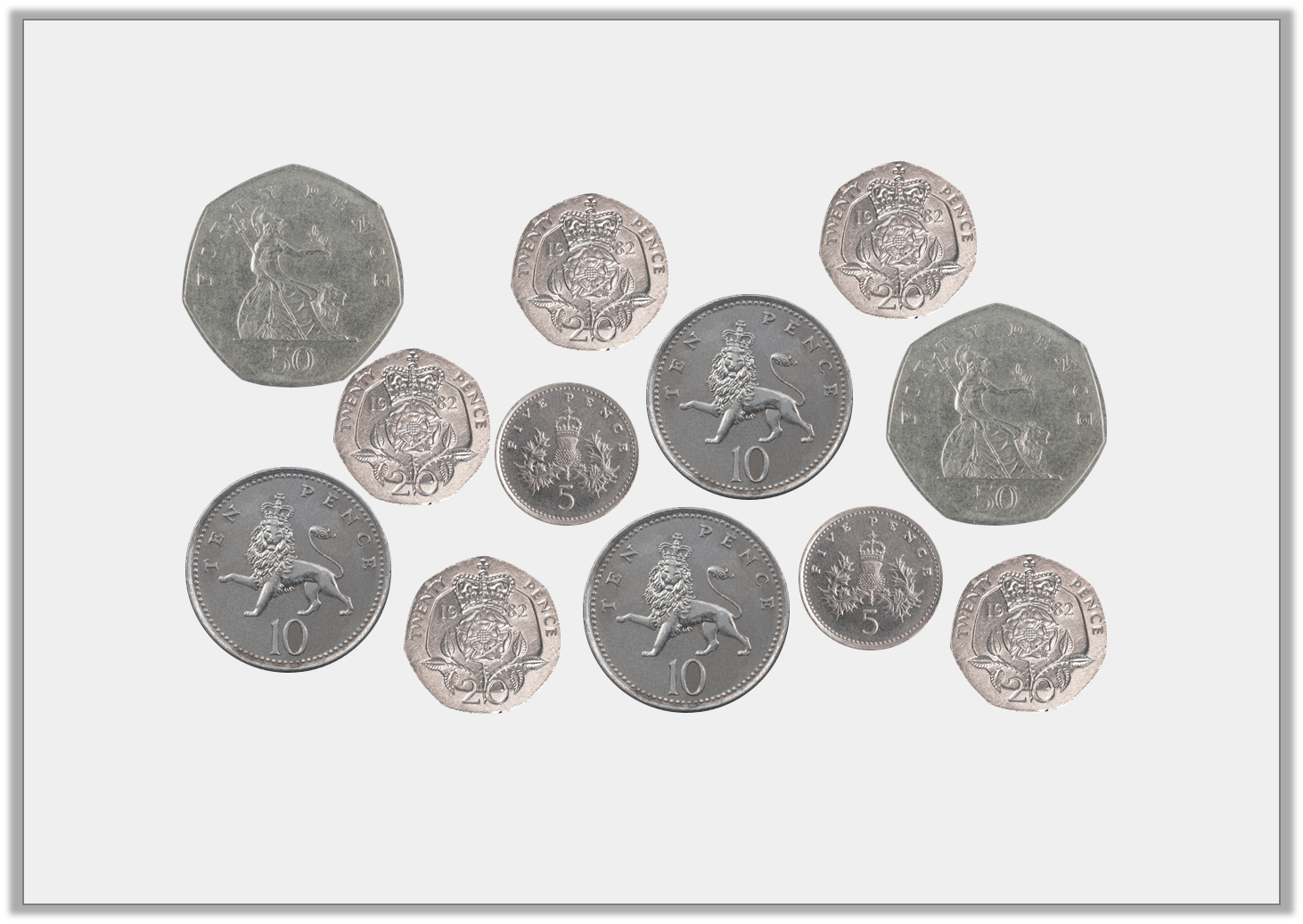 Introduction

Find 4 different ways to make £1













Various answers, for example:
50p + 50p = £1; 20p + 20p + 20p + 20p + 20p = £1; 
50p + 20p + 10p + 10p + 10p = £1; 50p + 20p + 20p + 10p = £1
Y3
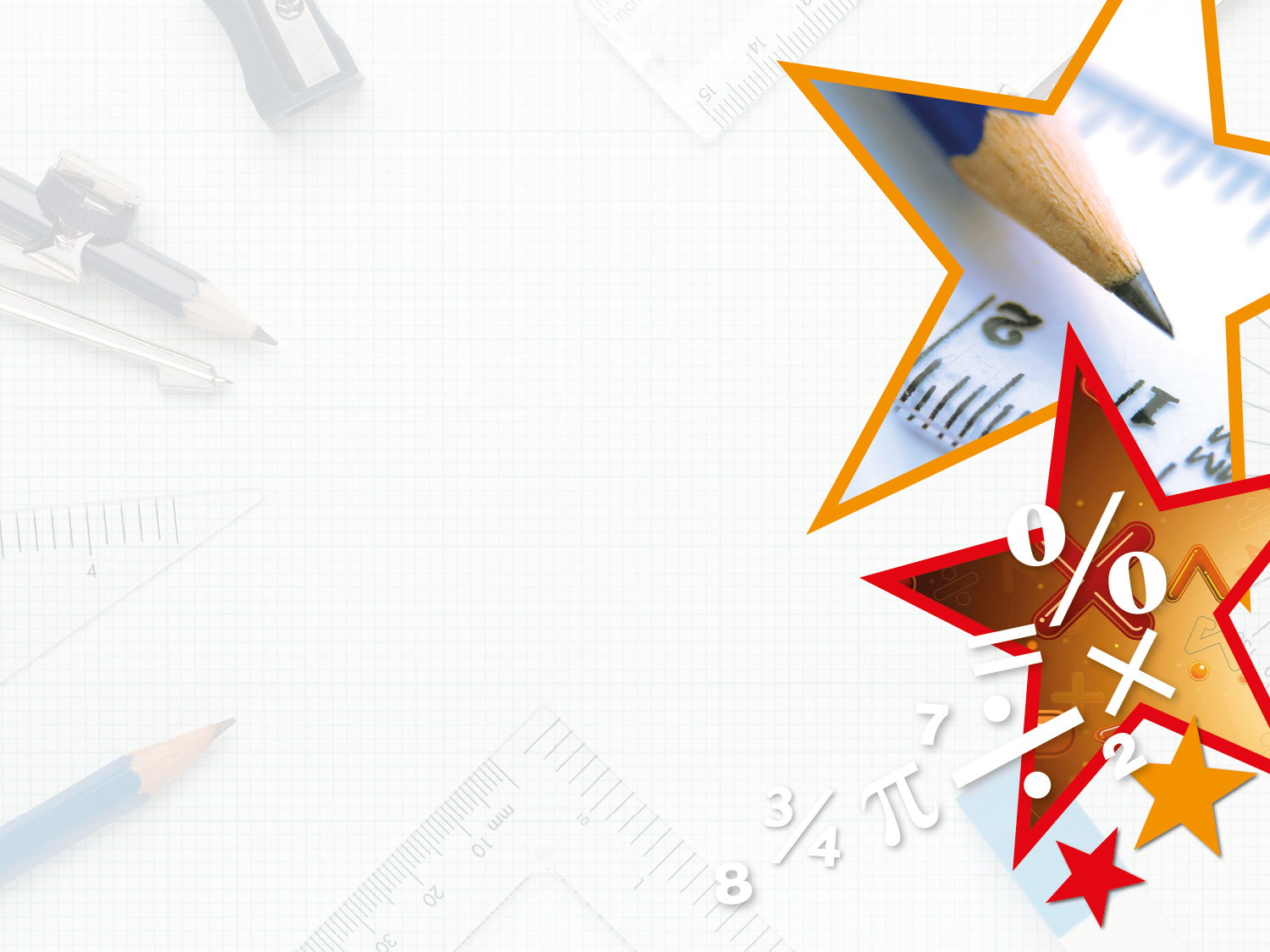 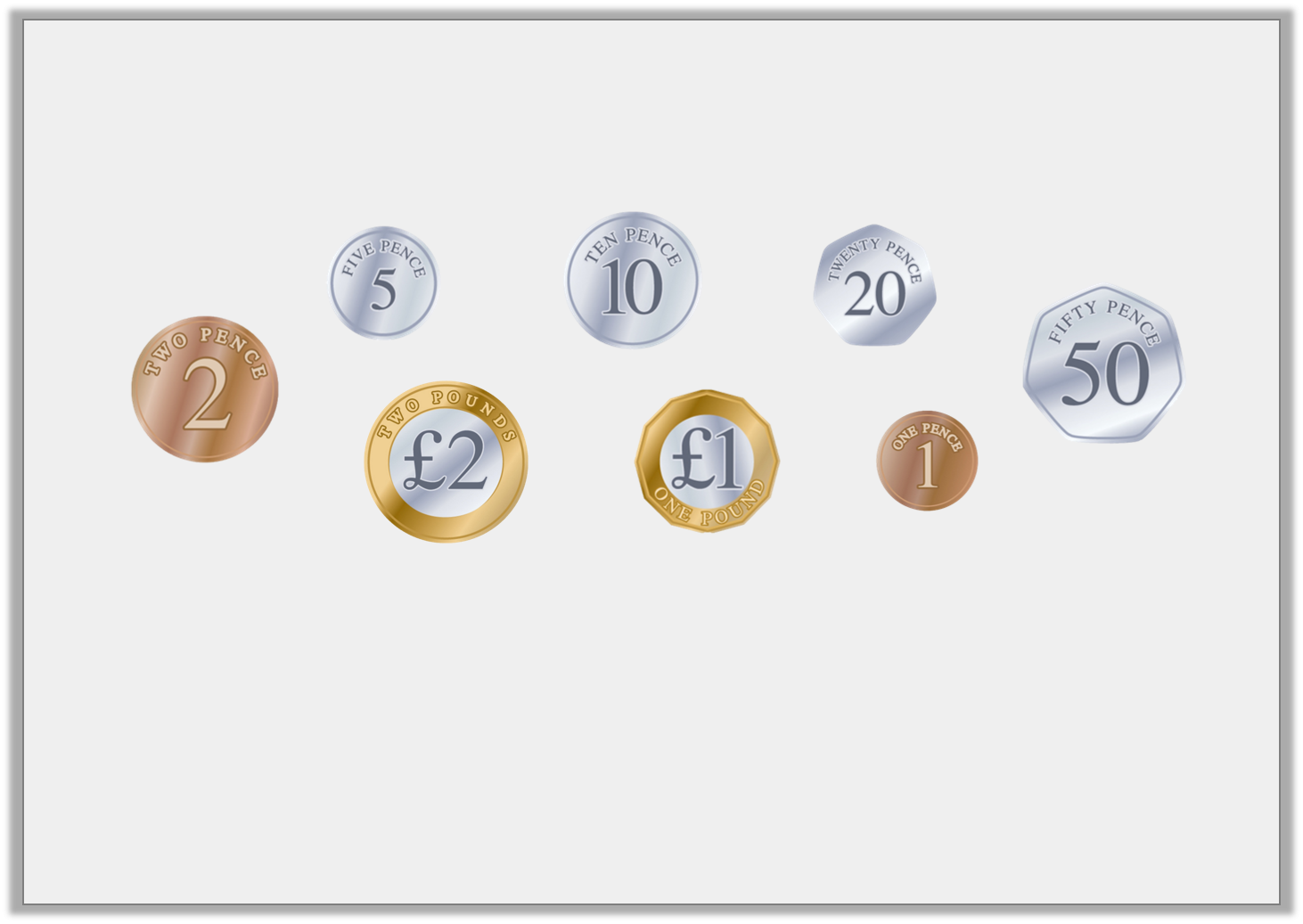 Introduction

Order these coins from lowest to highest value.










How many 10p coins are in £1?
How many 50p coins are in £1?
How many 20p coins are in £1?
How many 5p coins are in £1?
Y4
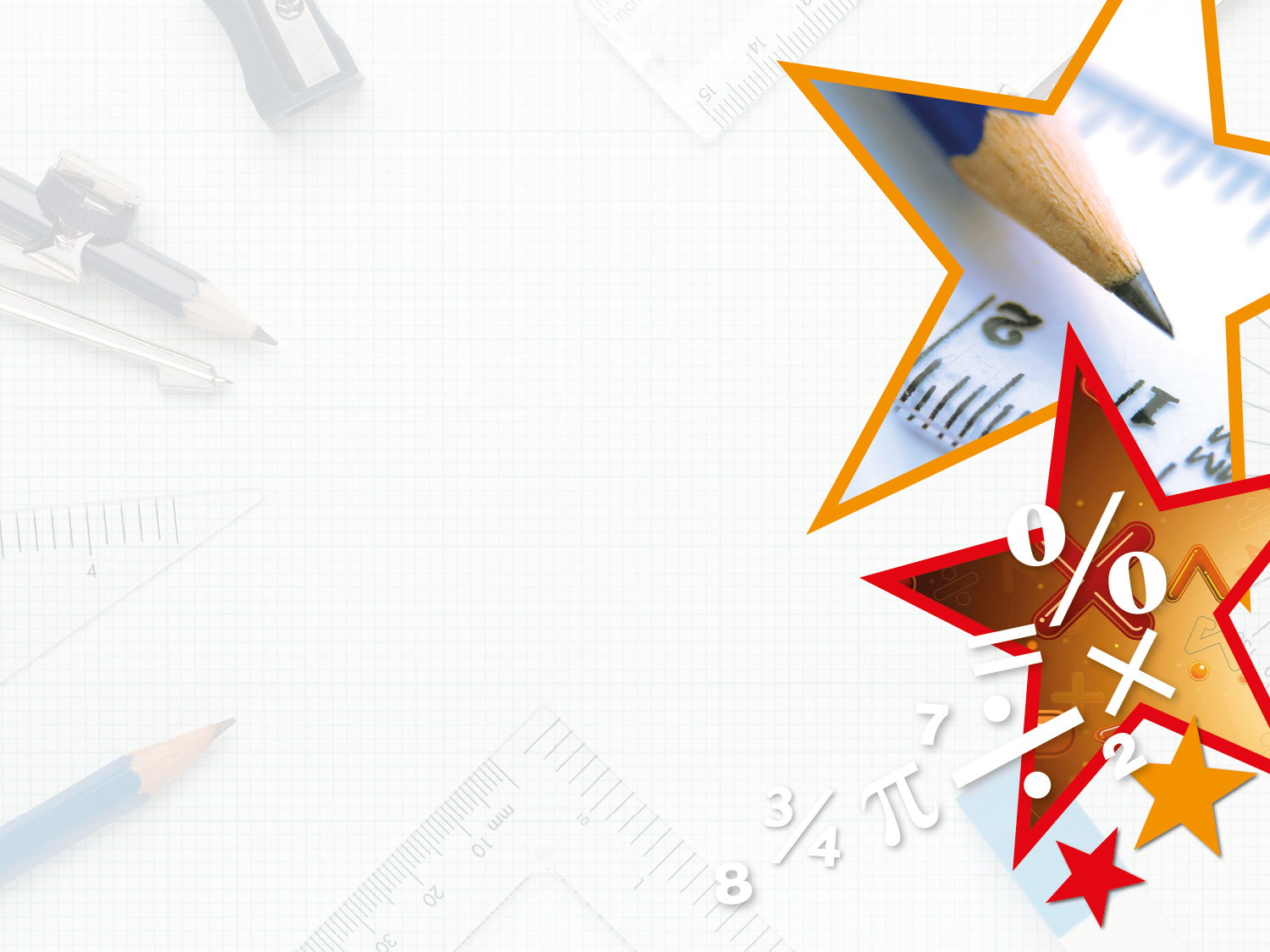 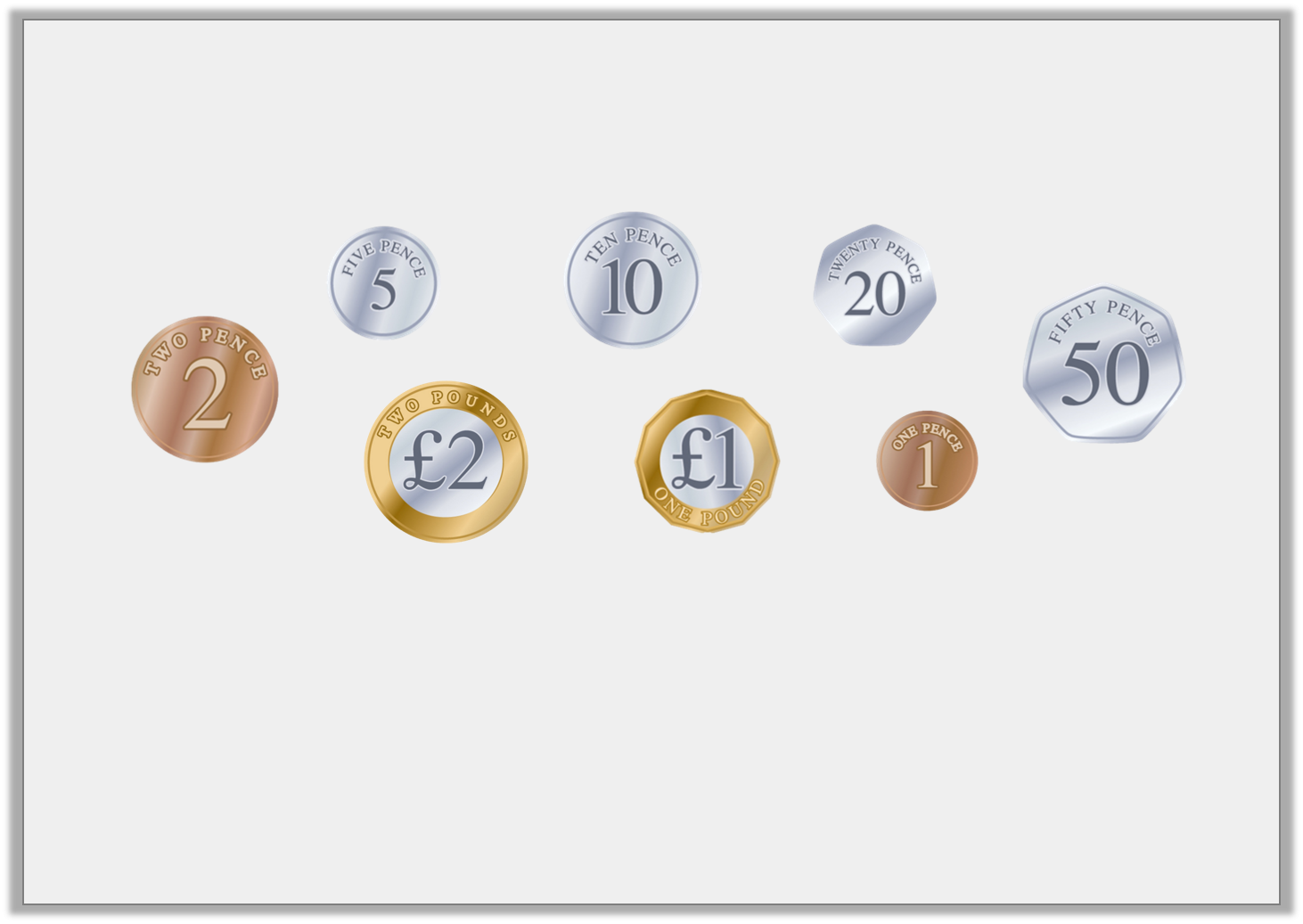 Introduction

Order these coins from lowest to highest value.










How many 10p coins are in £1?  10
How many 50p coins are in £1?  2
How many 20p coins are in £1?  5
How many 5p coins are in £1?  20
Y4
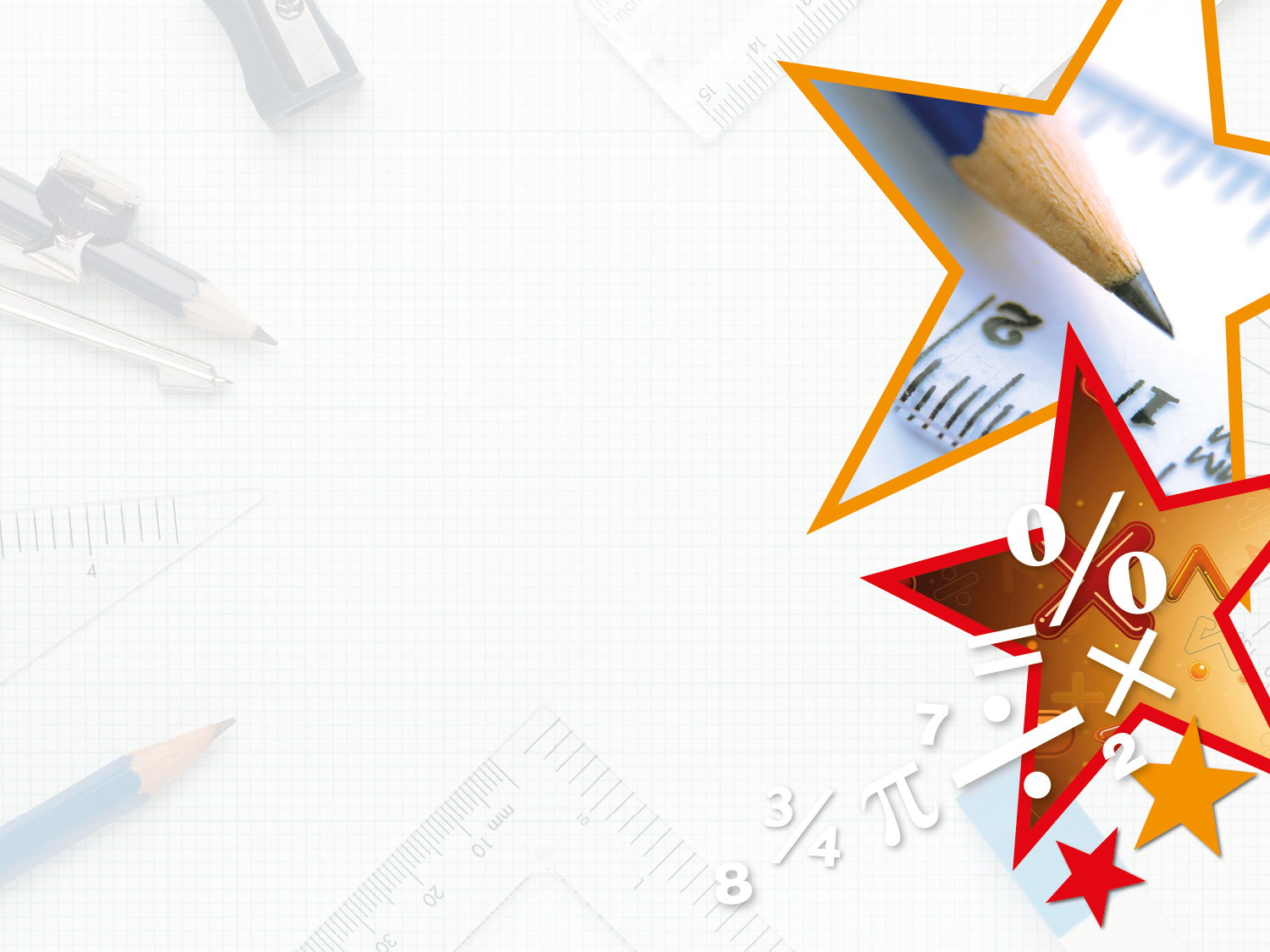 Varied Fluency 1

Match the equal amounts.
Y3
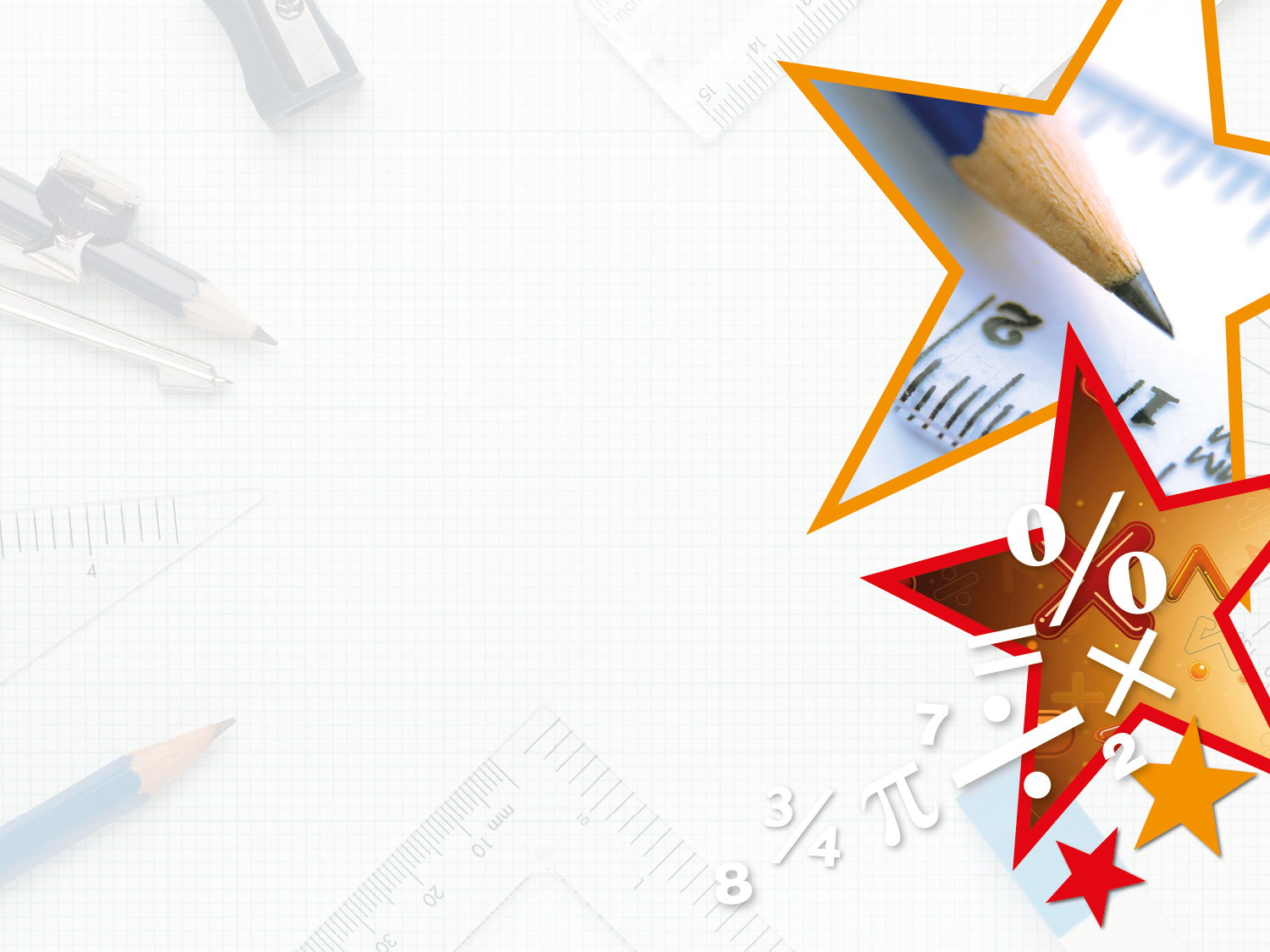 Varied Fluency 1

Match the equal amounts.
Y3
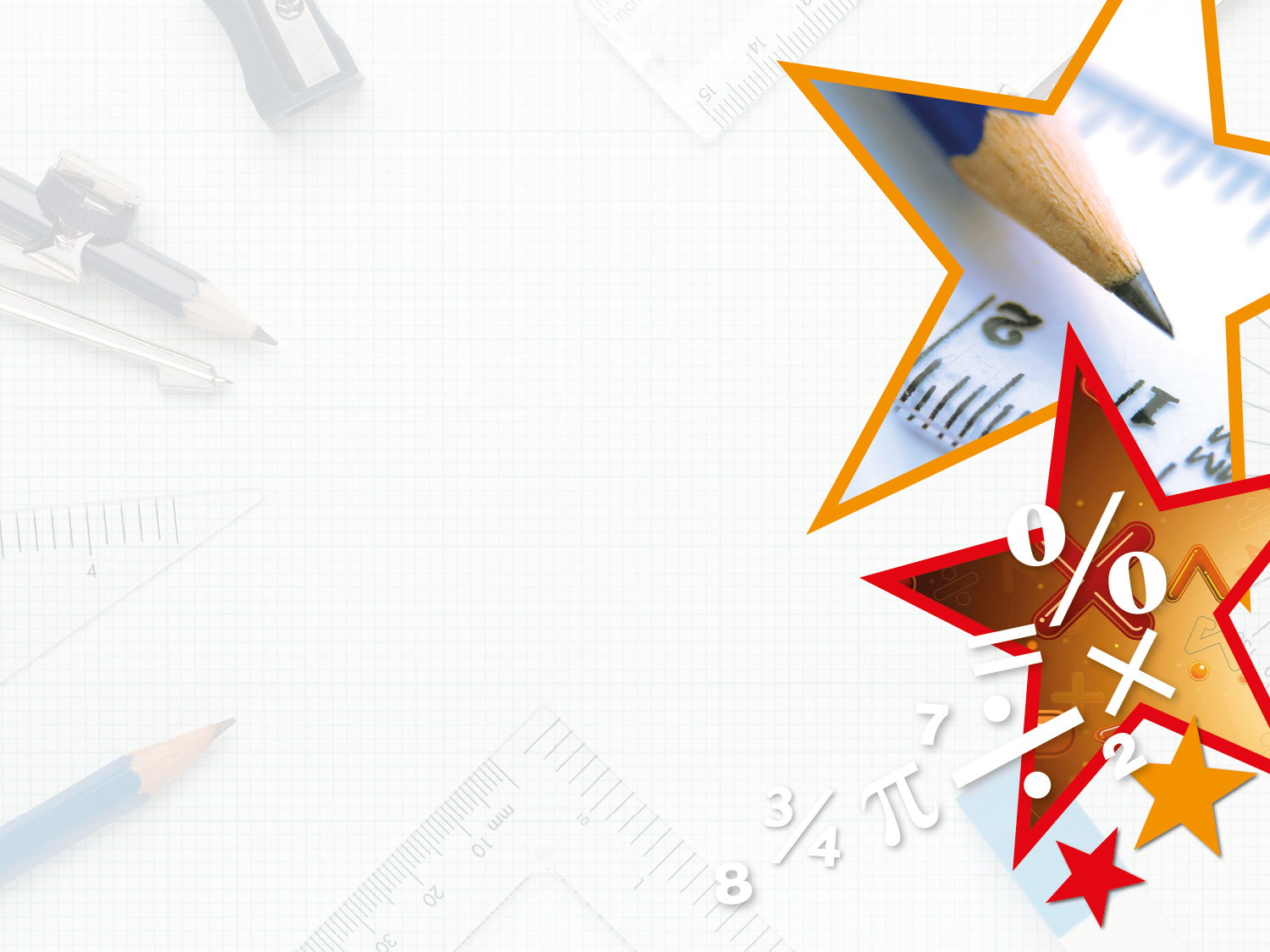 Varied Fluency 2

Complete the statements using <, > or = symbols.
Y3
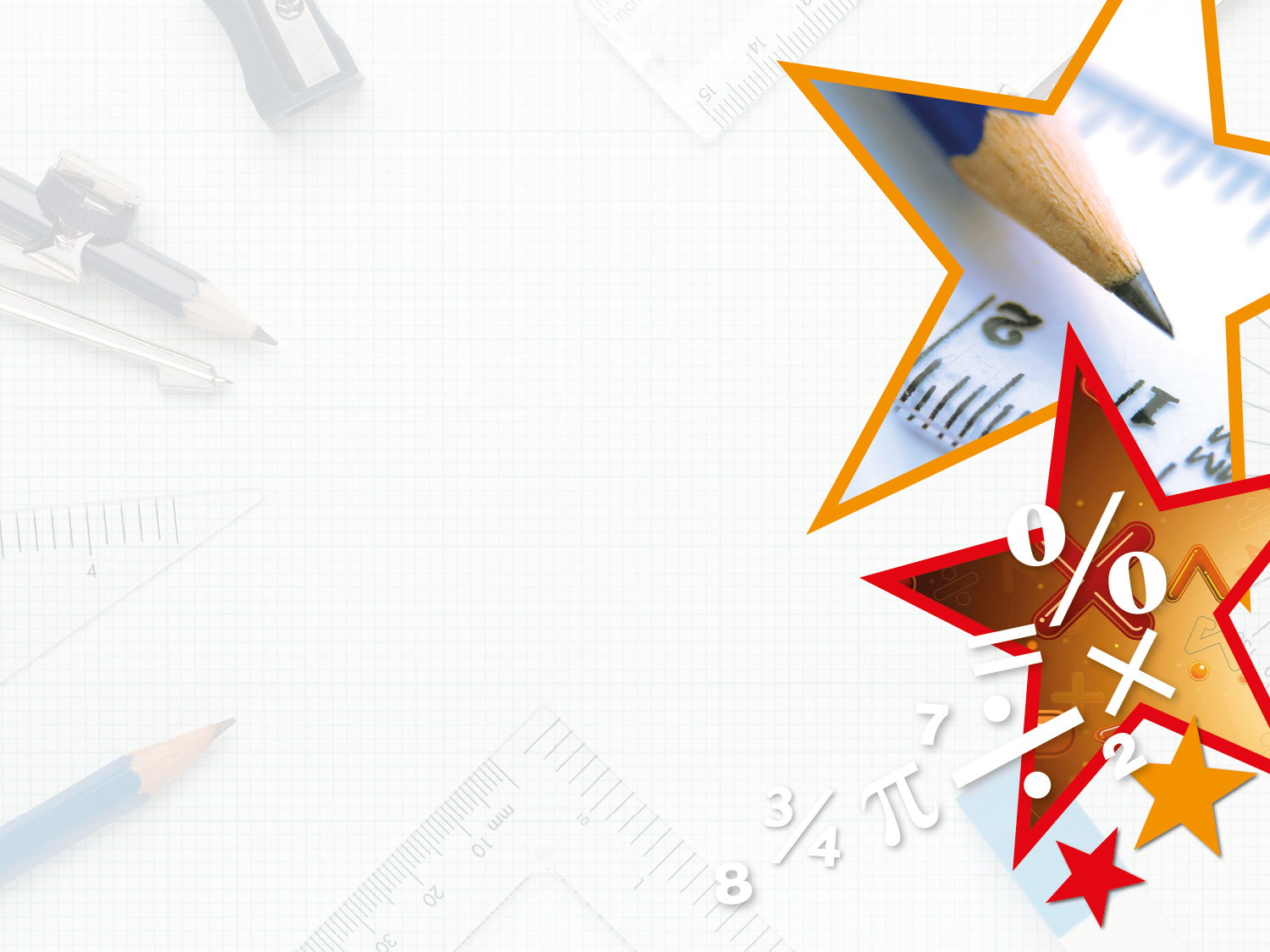 Varied Fluency 2

Complete the statements using <, > or = symbols.
Y3
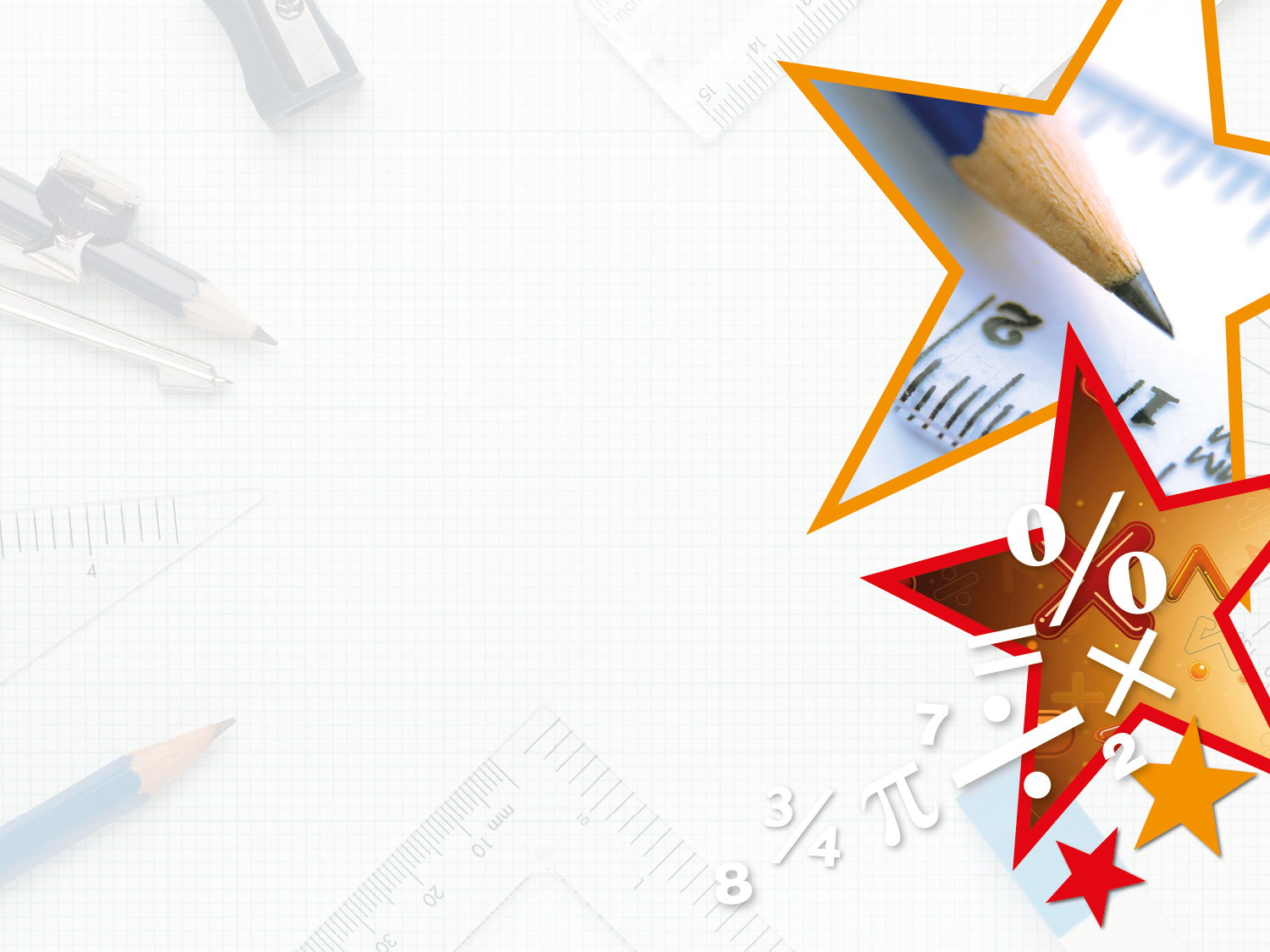 Varied Fluency 3

Put these amounts in order from the smallest to the largest.
Y3
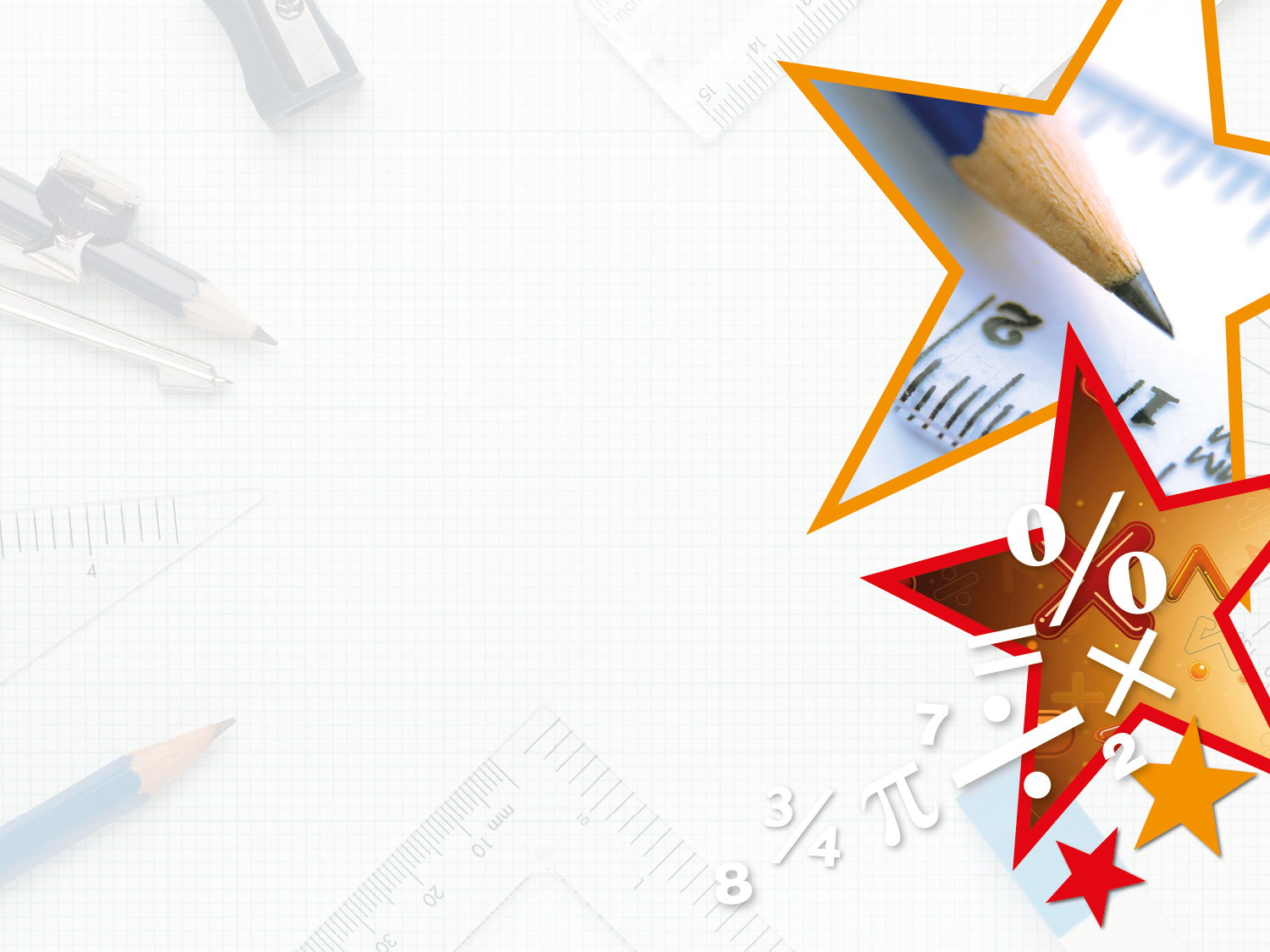 Varied Fluency 3

Put these amounts in order from the smallest to the largest.












£6.38;  836p;  £8.63;  883p
Y3
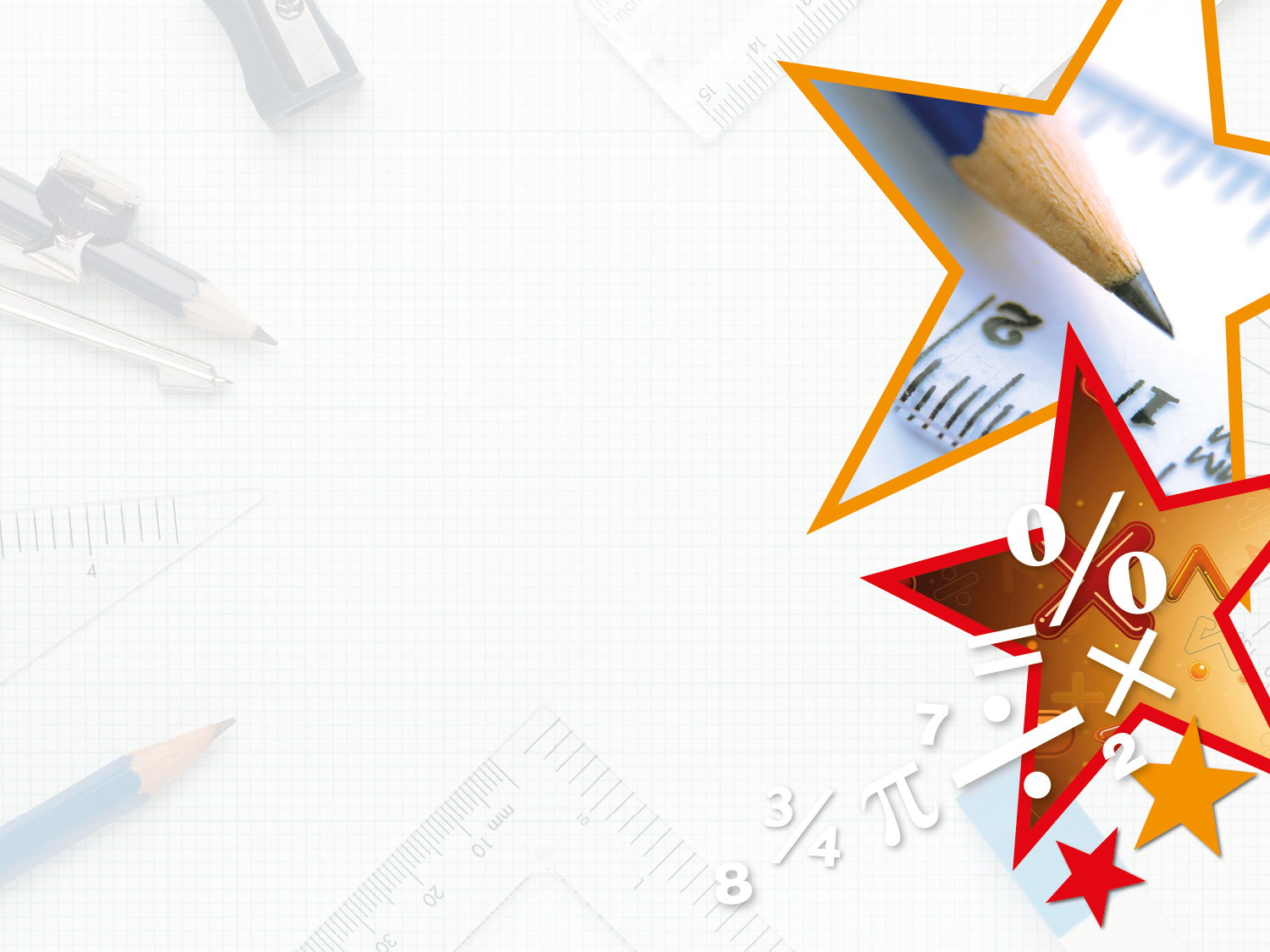 Varied Fluency 4

Complete the conversion table.
Y3
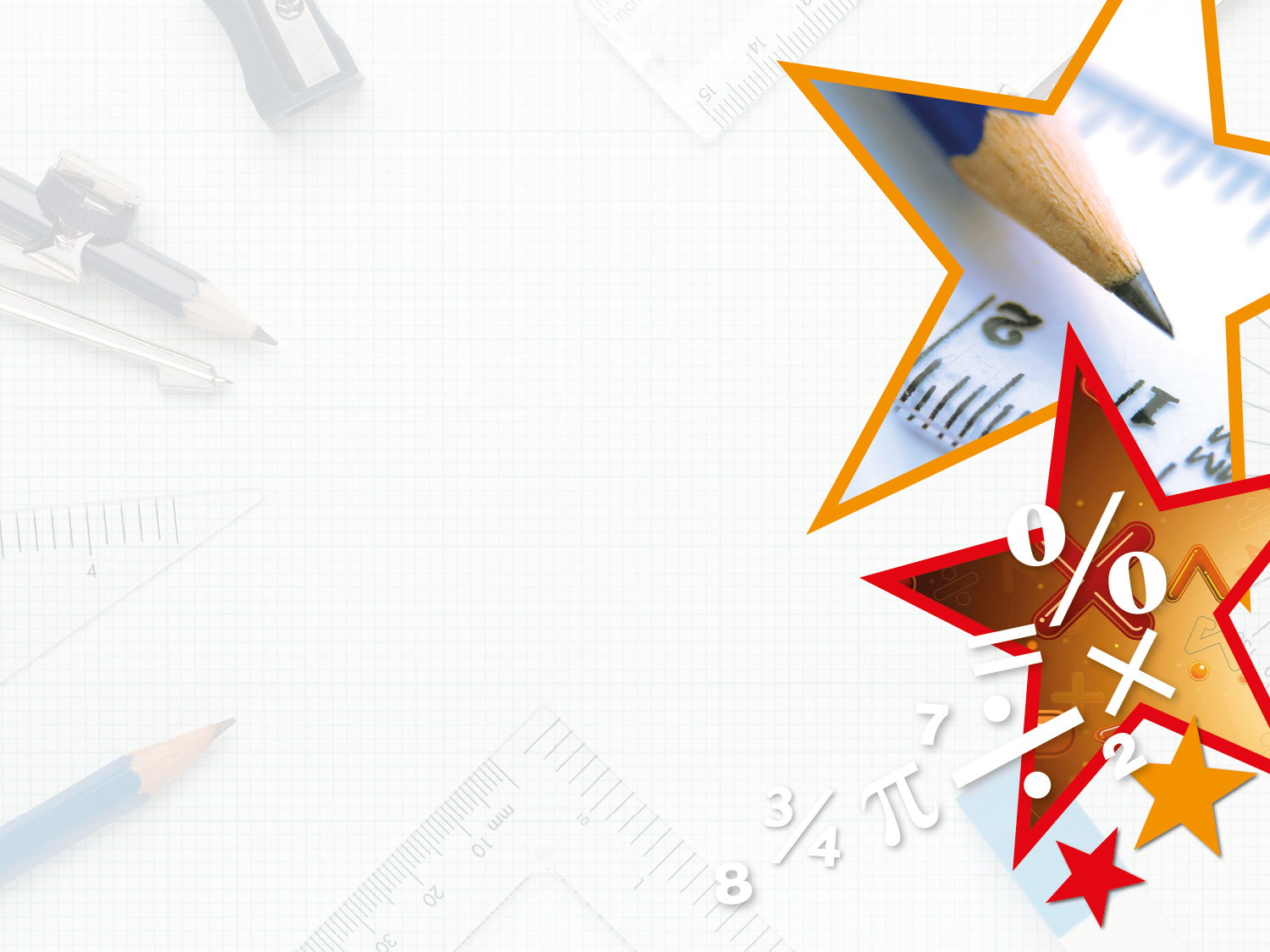 Varied Fluency 4

Complete the conversion table.
Y3
Friday 1st May 2020Year 3: I can convert pounds and pence using reasoning and problem-solving
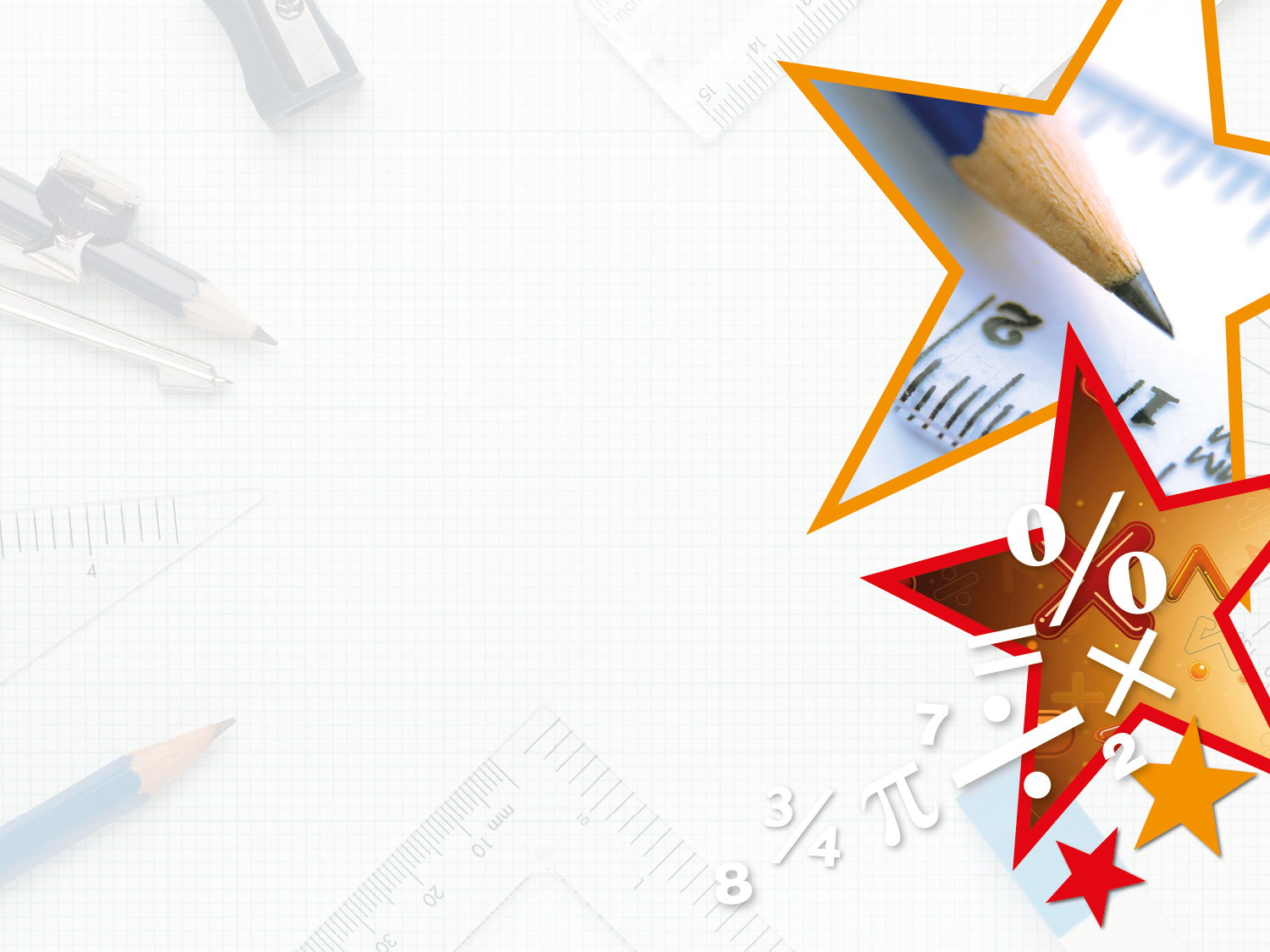 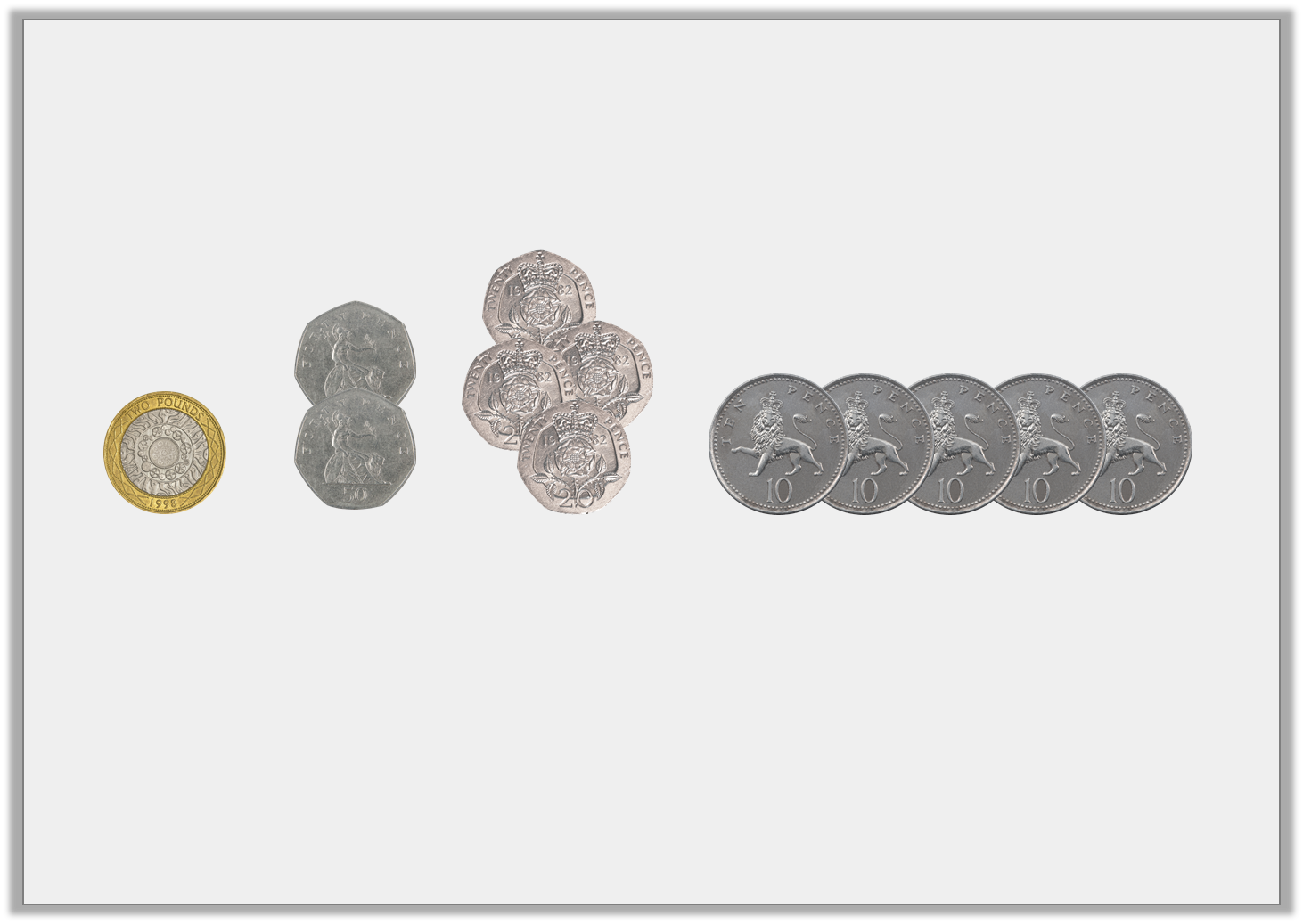 Reasoning 1

Fay has these coins in her pocket. Does she have enough money to buy a pencil case that costs £4 and 50p? 









Convince me.
Y3
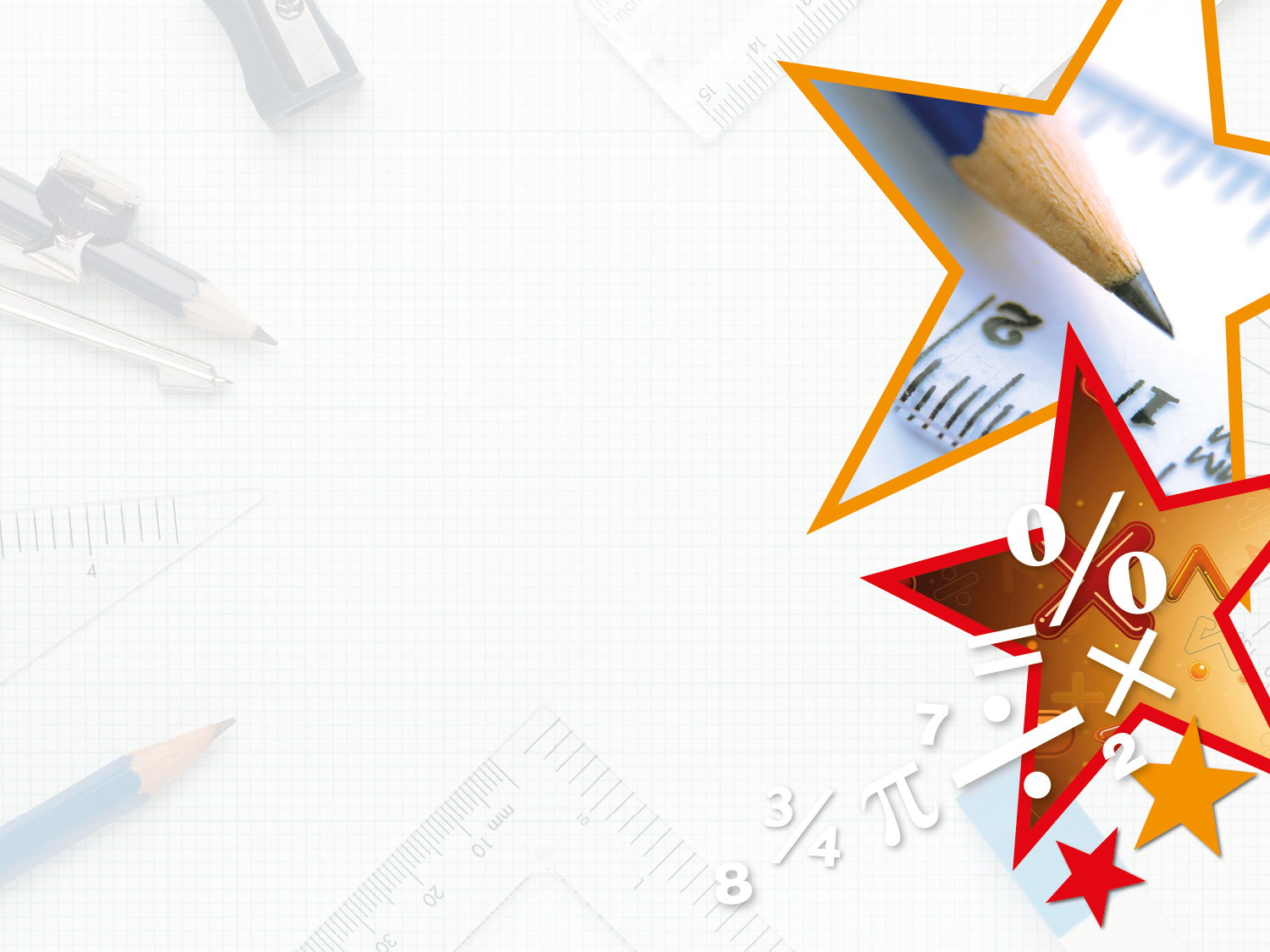 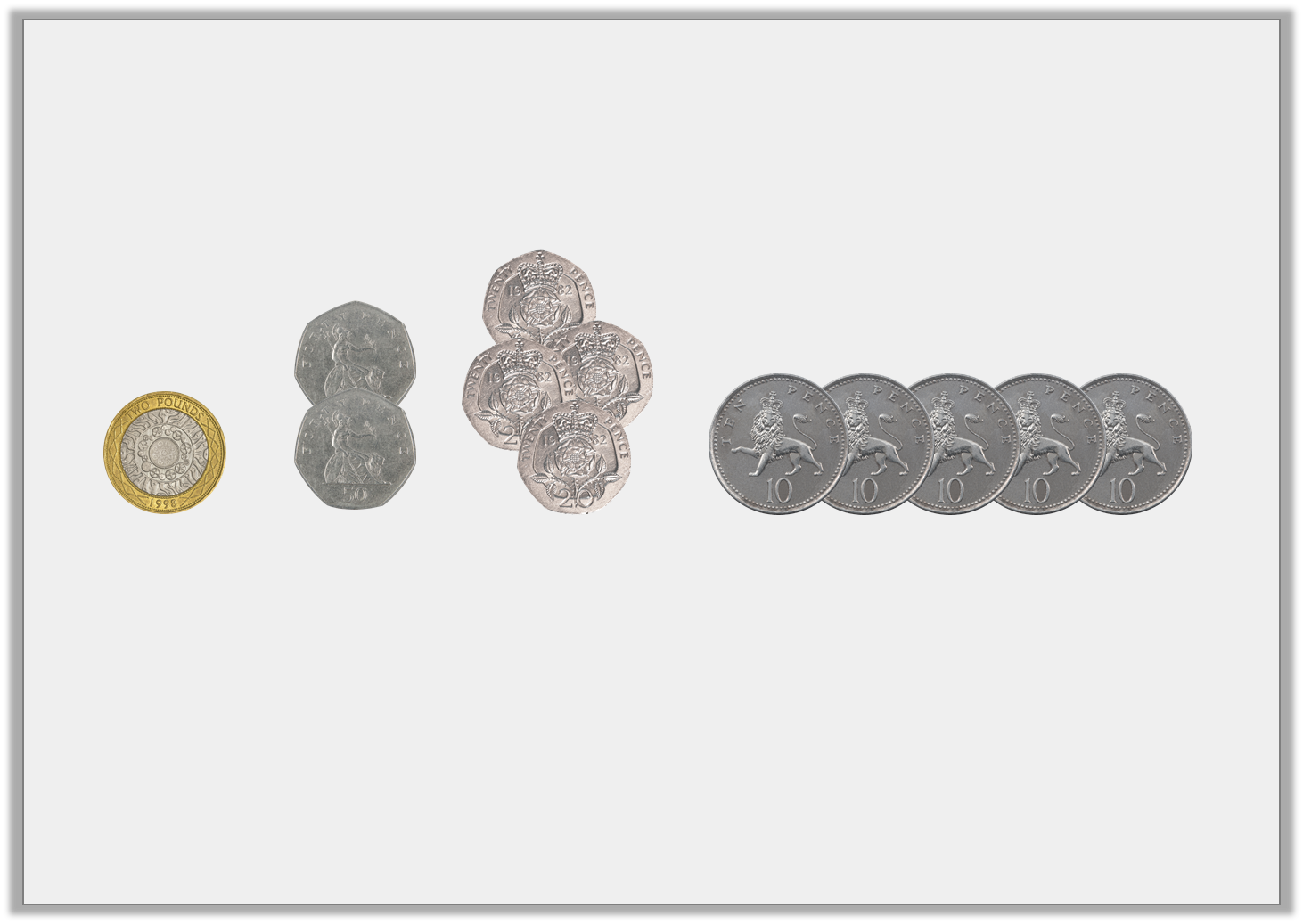 Reasoning 1

Fay has these coins in her pocket. Does she have enough money to buy a pencil case that costs £4 and 50p? 









Convince me.

Fay does not have enough money to buy the pencil case because…
Y3
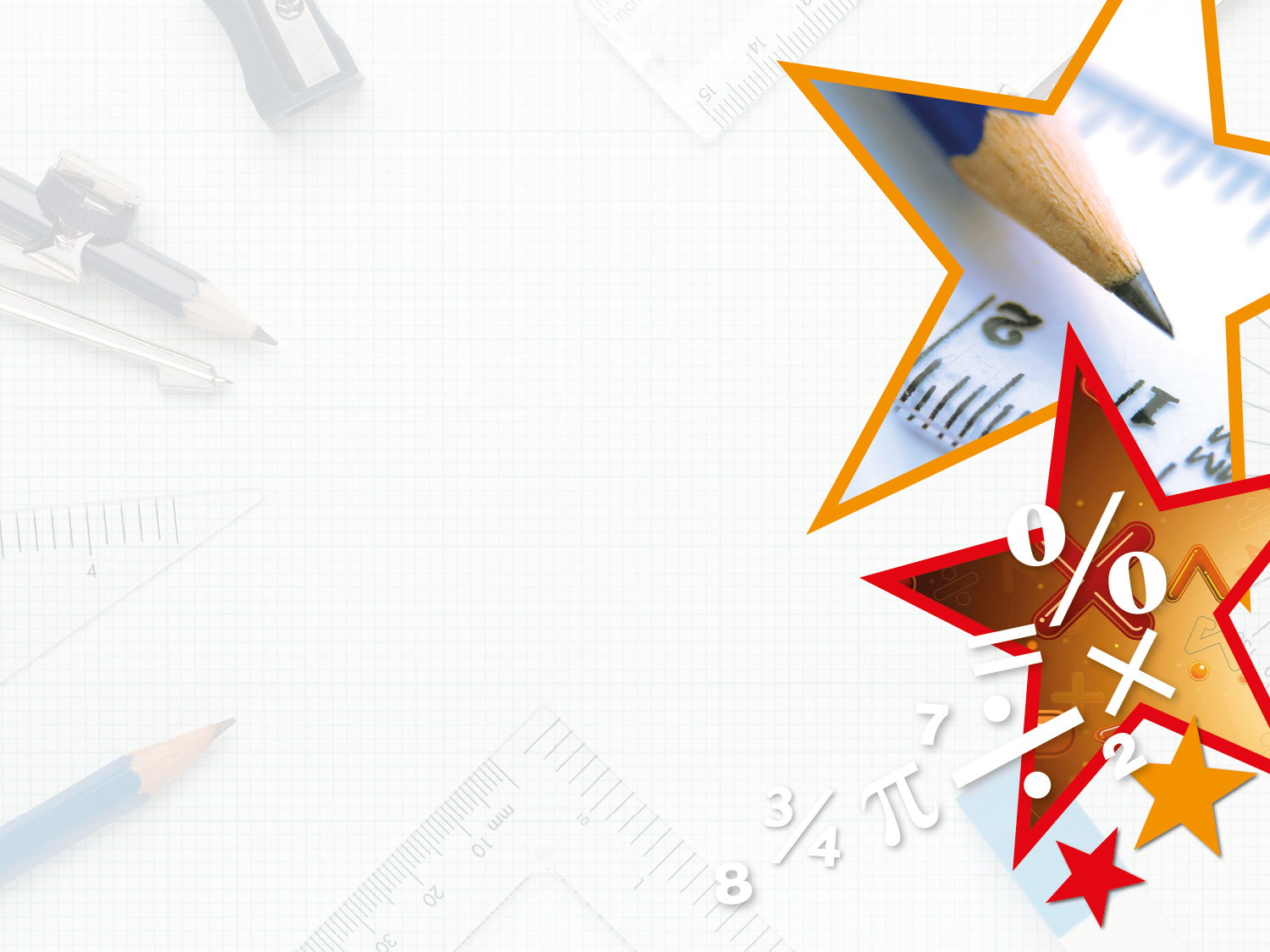 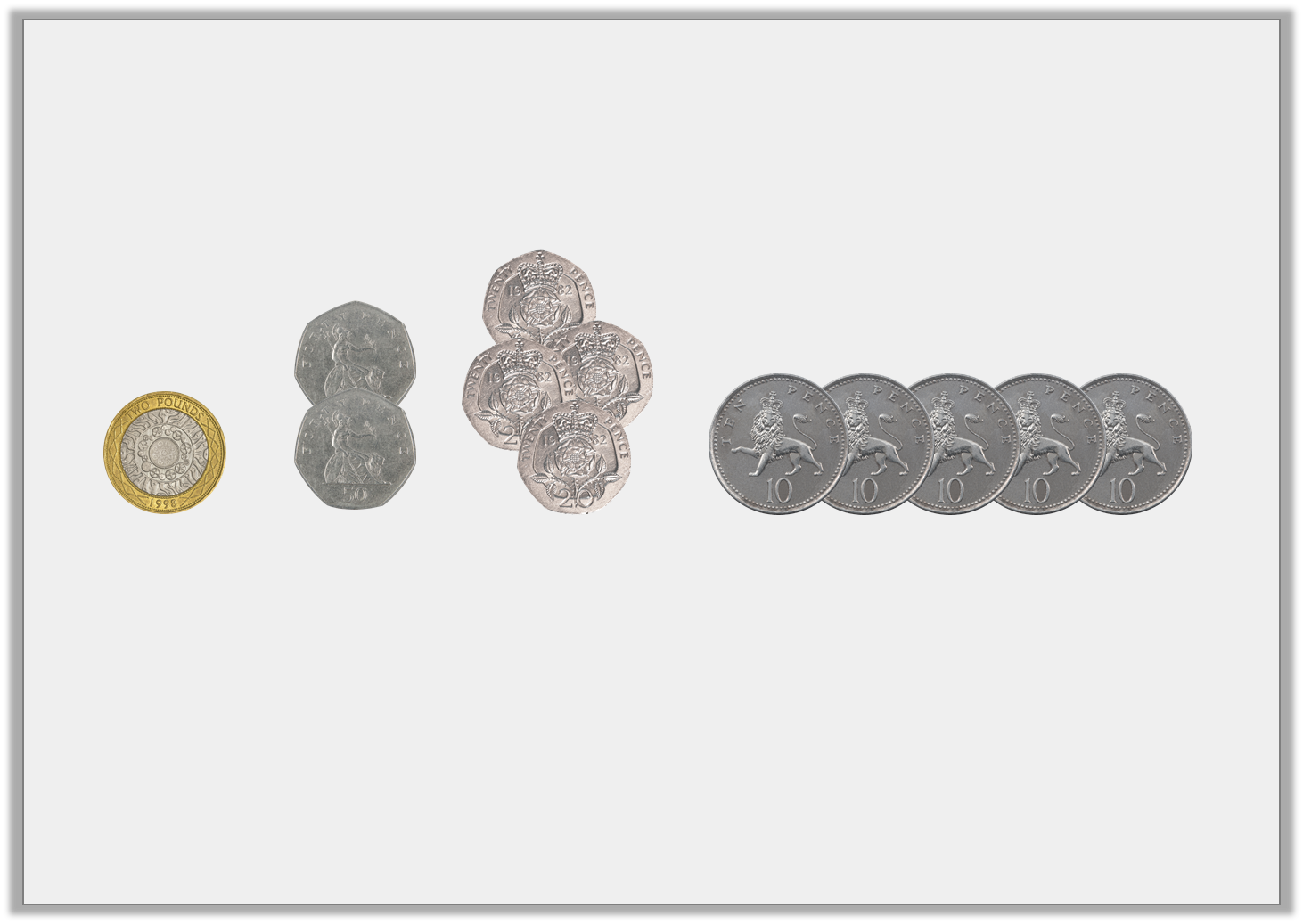 Reasoning 1

Fay has these coins in her pocket. Does she have enough money to buy a pencil case that costs £4 and 50p? 









Convince me.

Fay does not have enough money to buy the pencil case because £2 + 50p + 50p + 20p + 20p + 20p + 20p + 10p + 10p + 10p + 10p +10p = £4 and 30p. 
£4 and 30p is less than £4 and 50p.
Y3
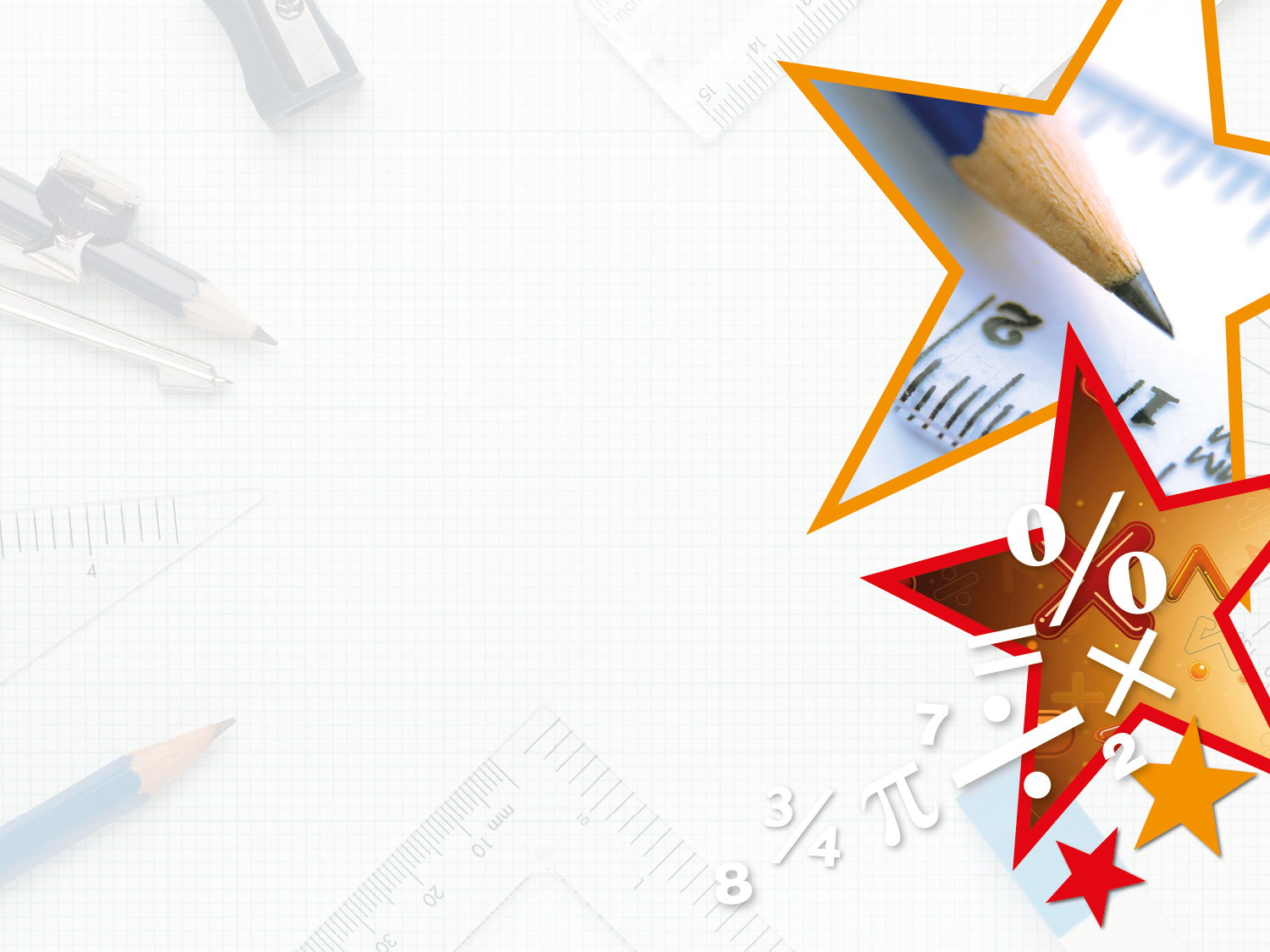 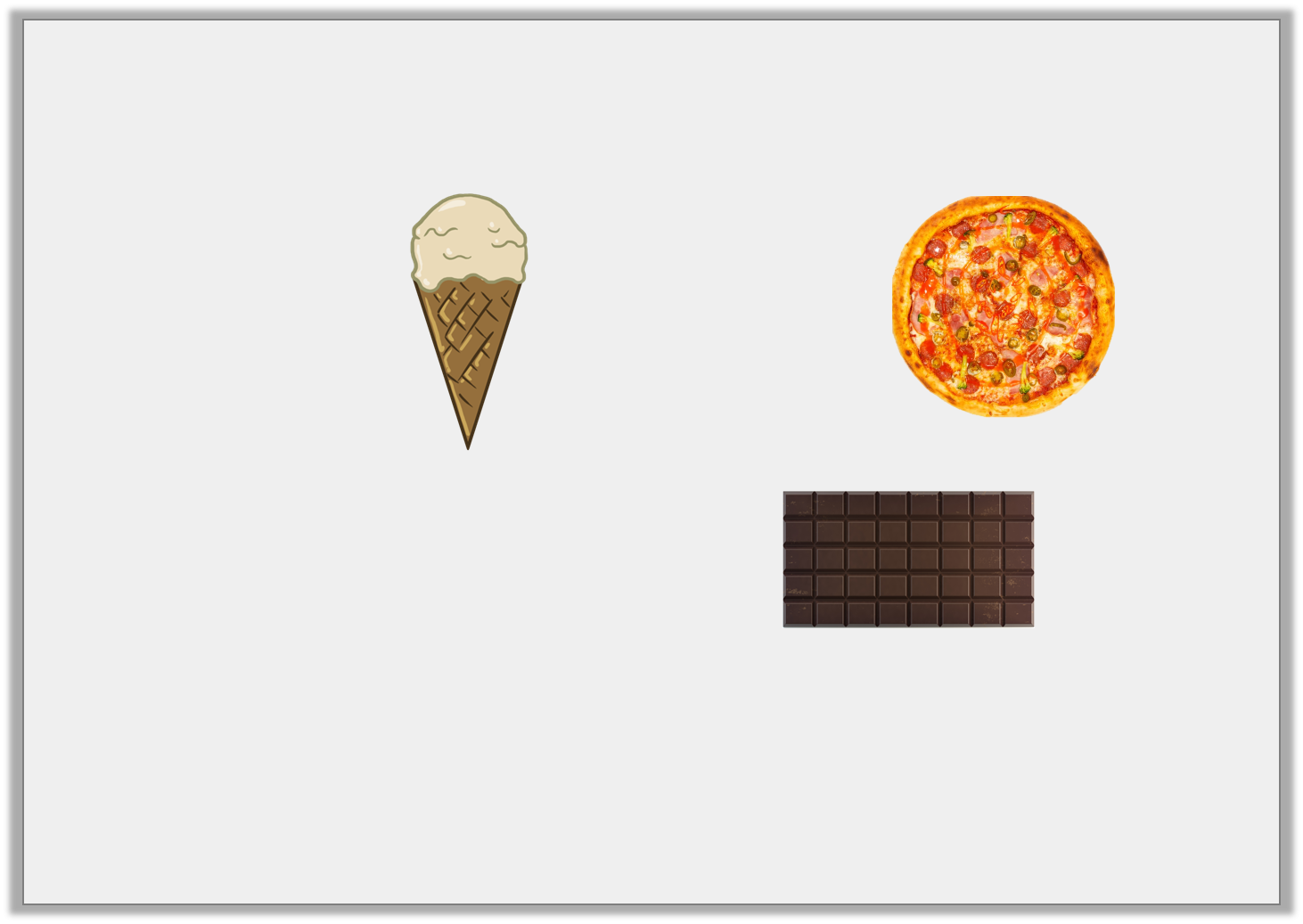 Reasoning 2

Which item is the cheapest? 











Explain how you know.
£2 and 95p
259p
£2 and 75p
Y3
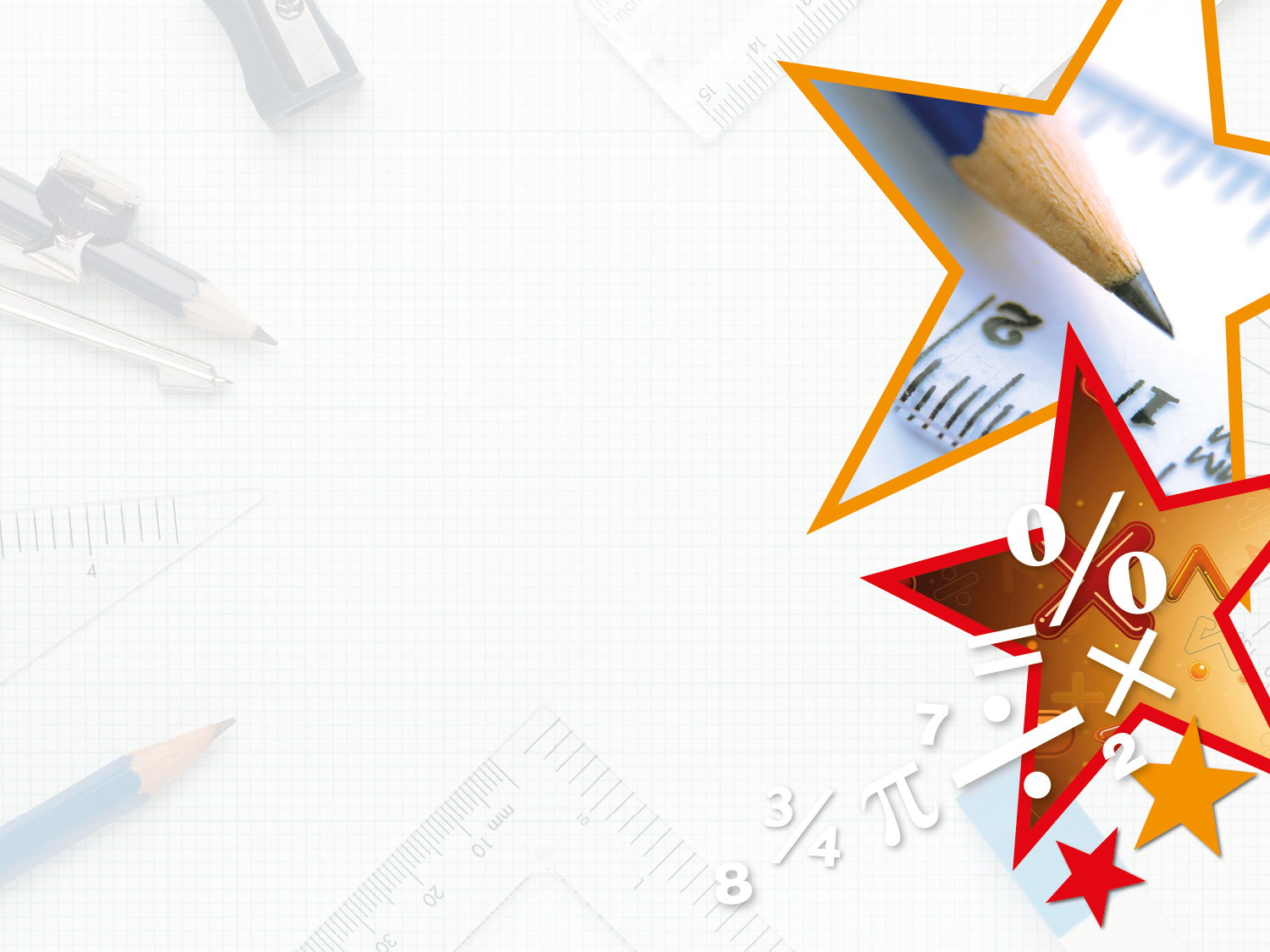 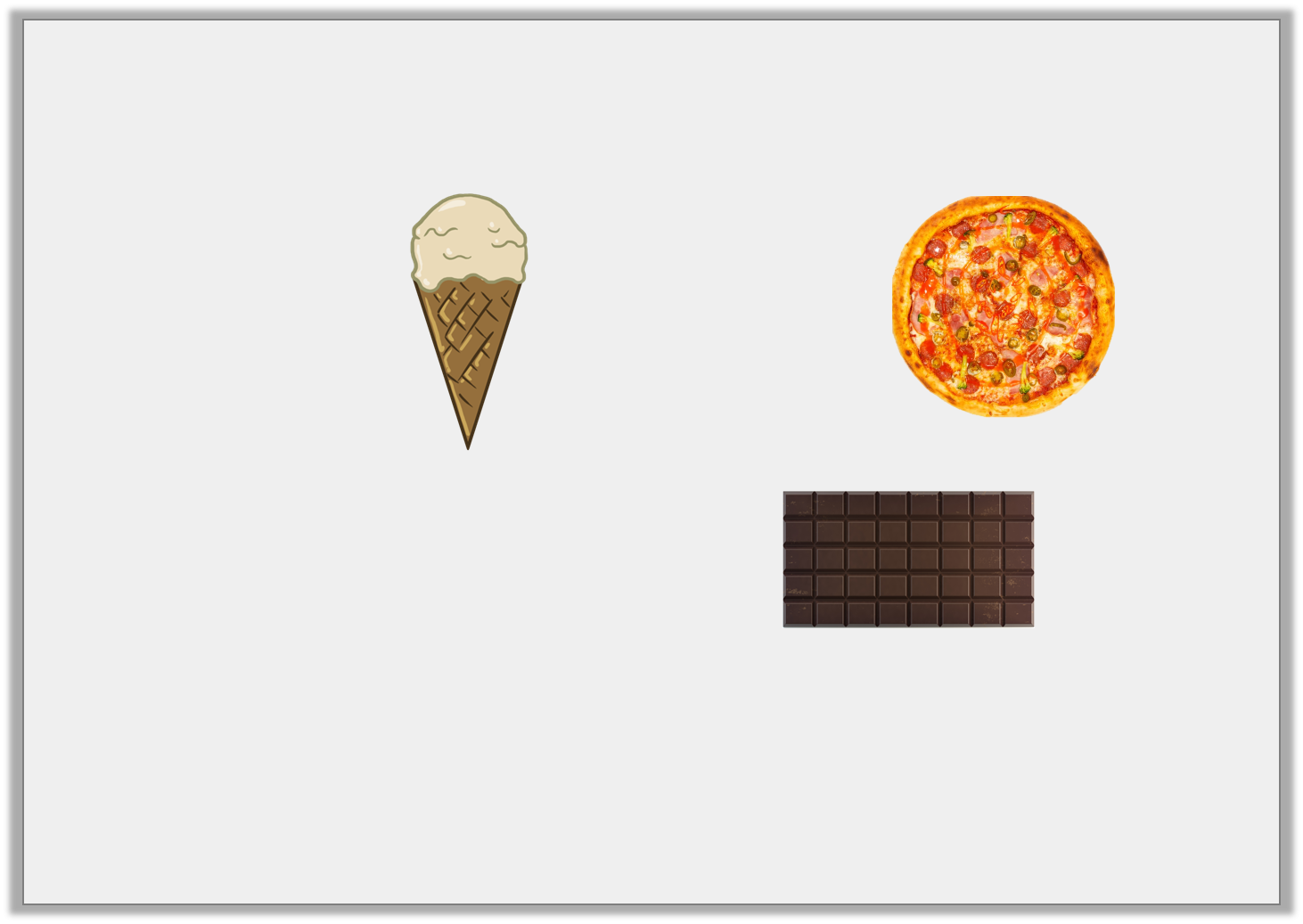 Reasoning 2

Which item is the cheapest? 











Explain how you know.

The ice cream is the cheapest because…
£2 and 95p
259p
£2 and 75p
Y3
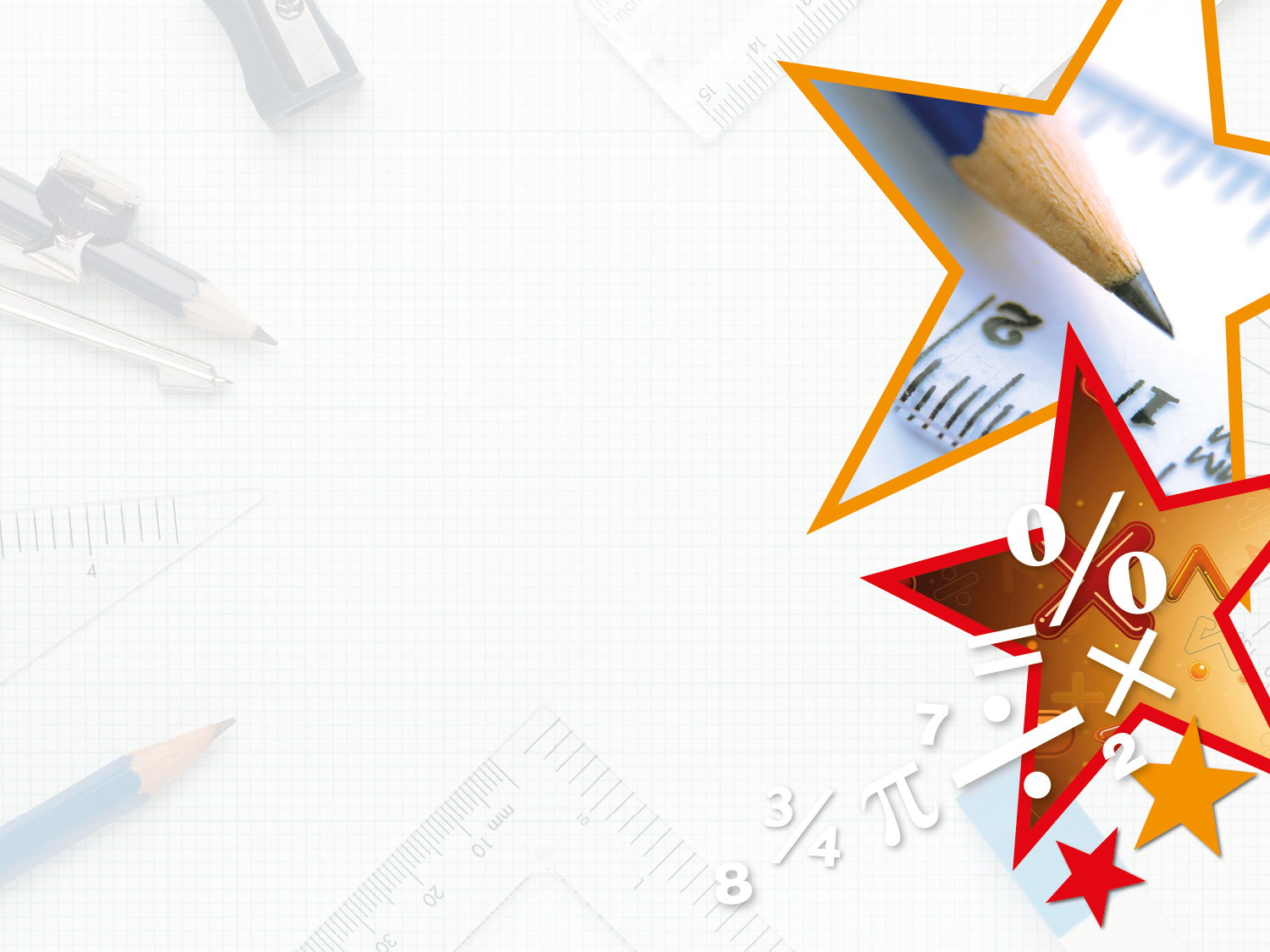 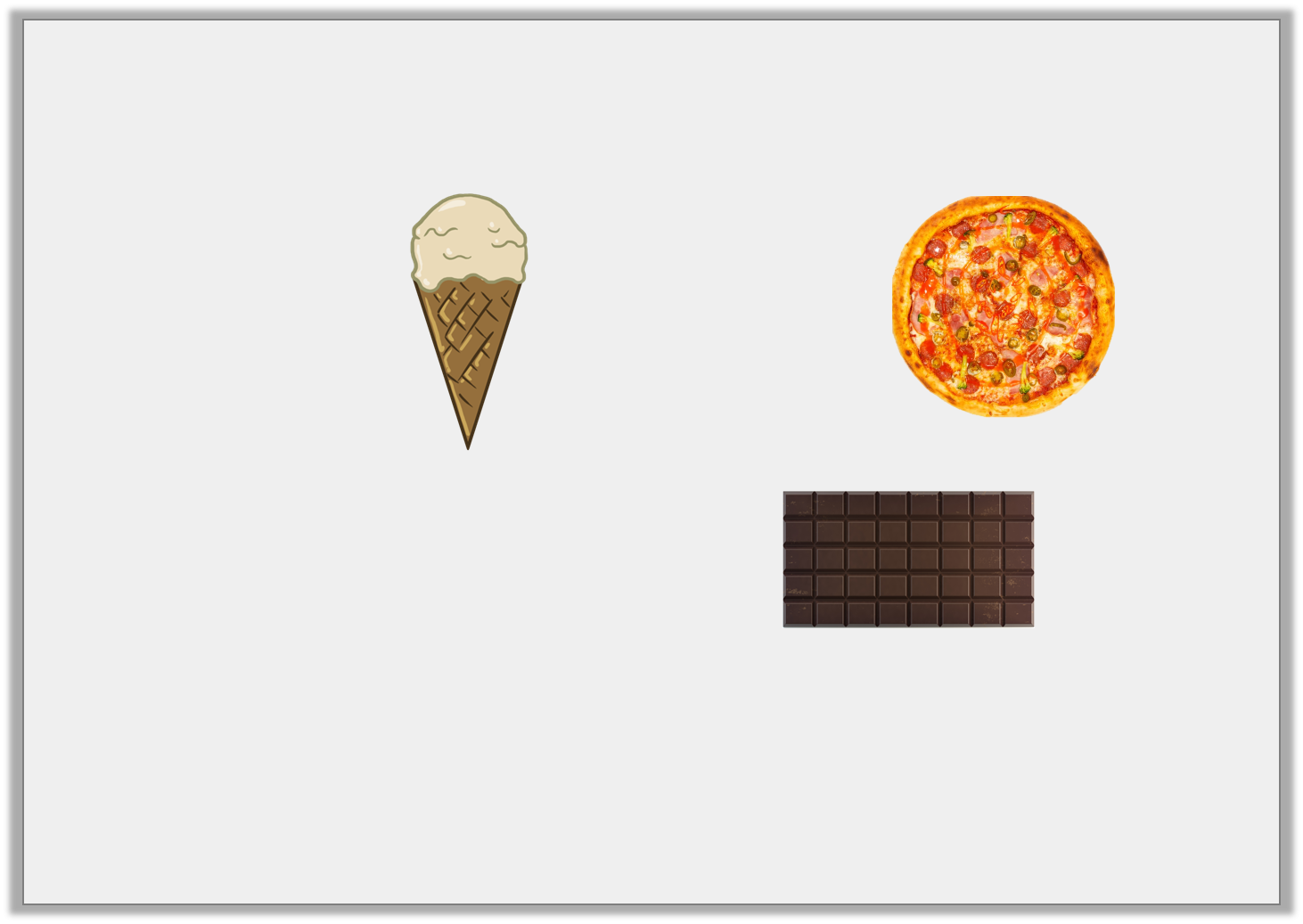 Reasoning 2

Which item is the cheapest? 











Explain how you know.

The ice cream is the cheapest because 259p is the same as £2 and 59p, which is less than both £2 and 95p and £2 and 75p.
£2 and 95p
259p
£2 and 75p
Y3
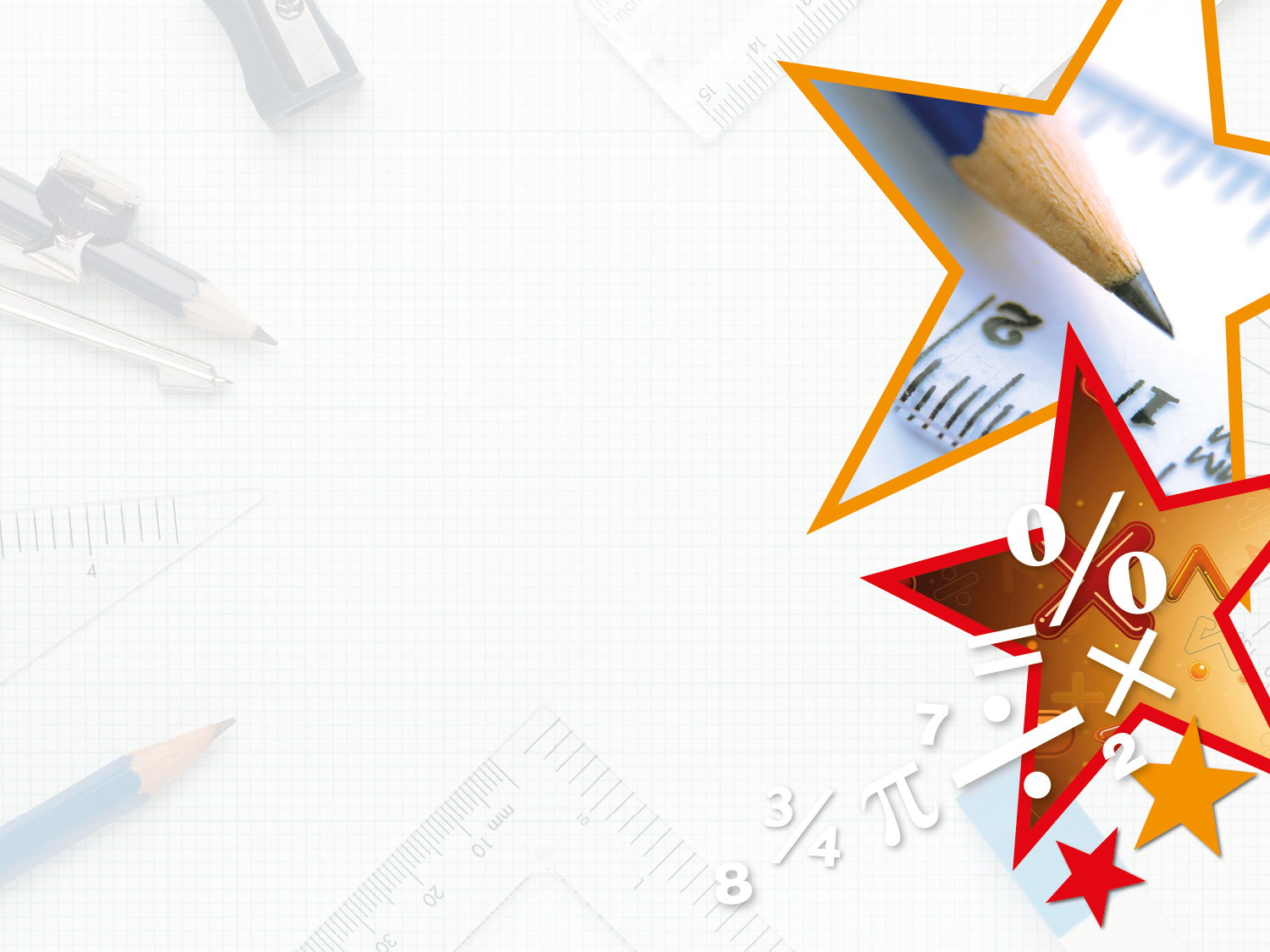 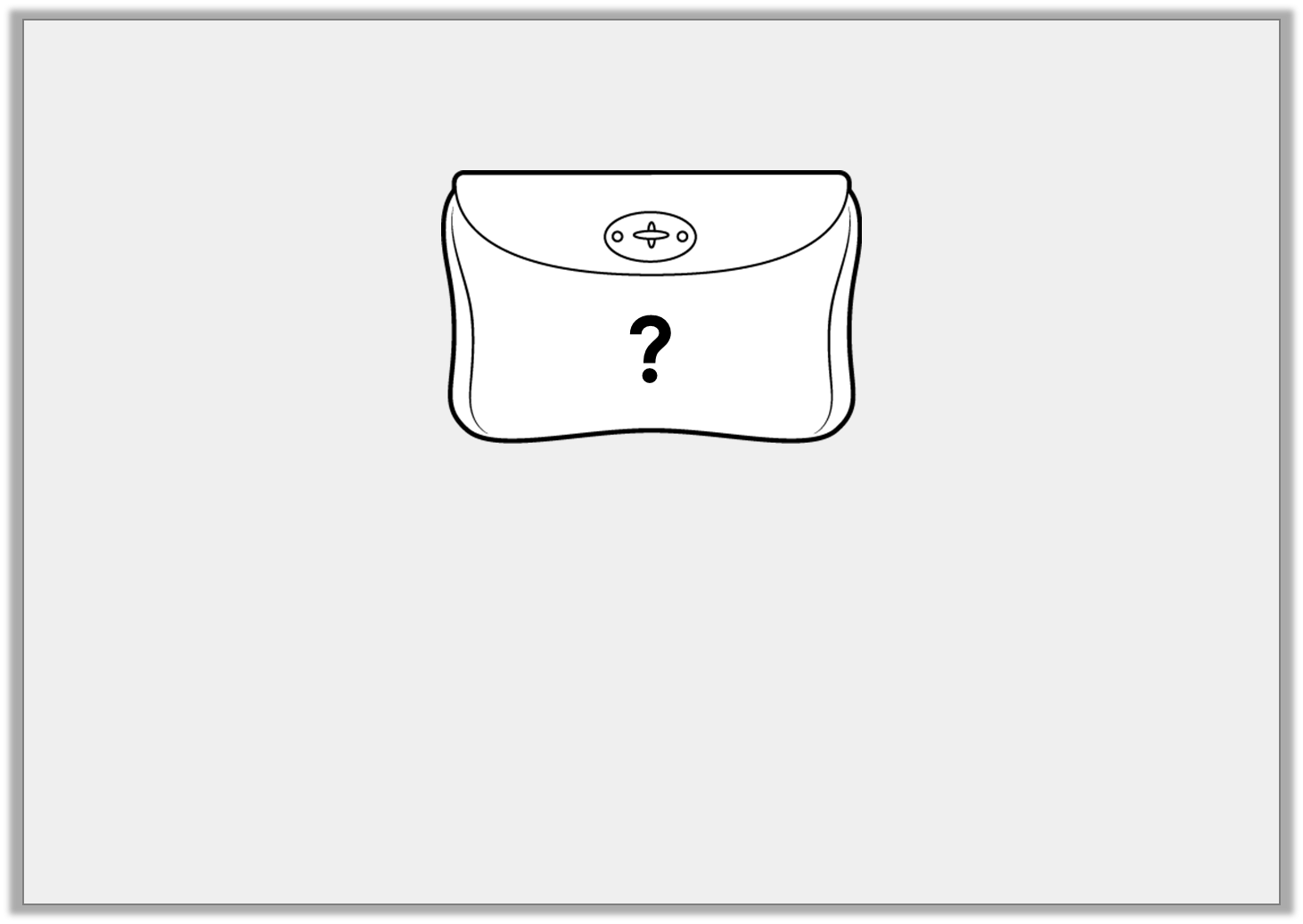 Problem Solving 1

There are 2 different silver coins and a £1 coin in a purse.







How much money could be in the purse?
Write 3 possible answers.
Y3
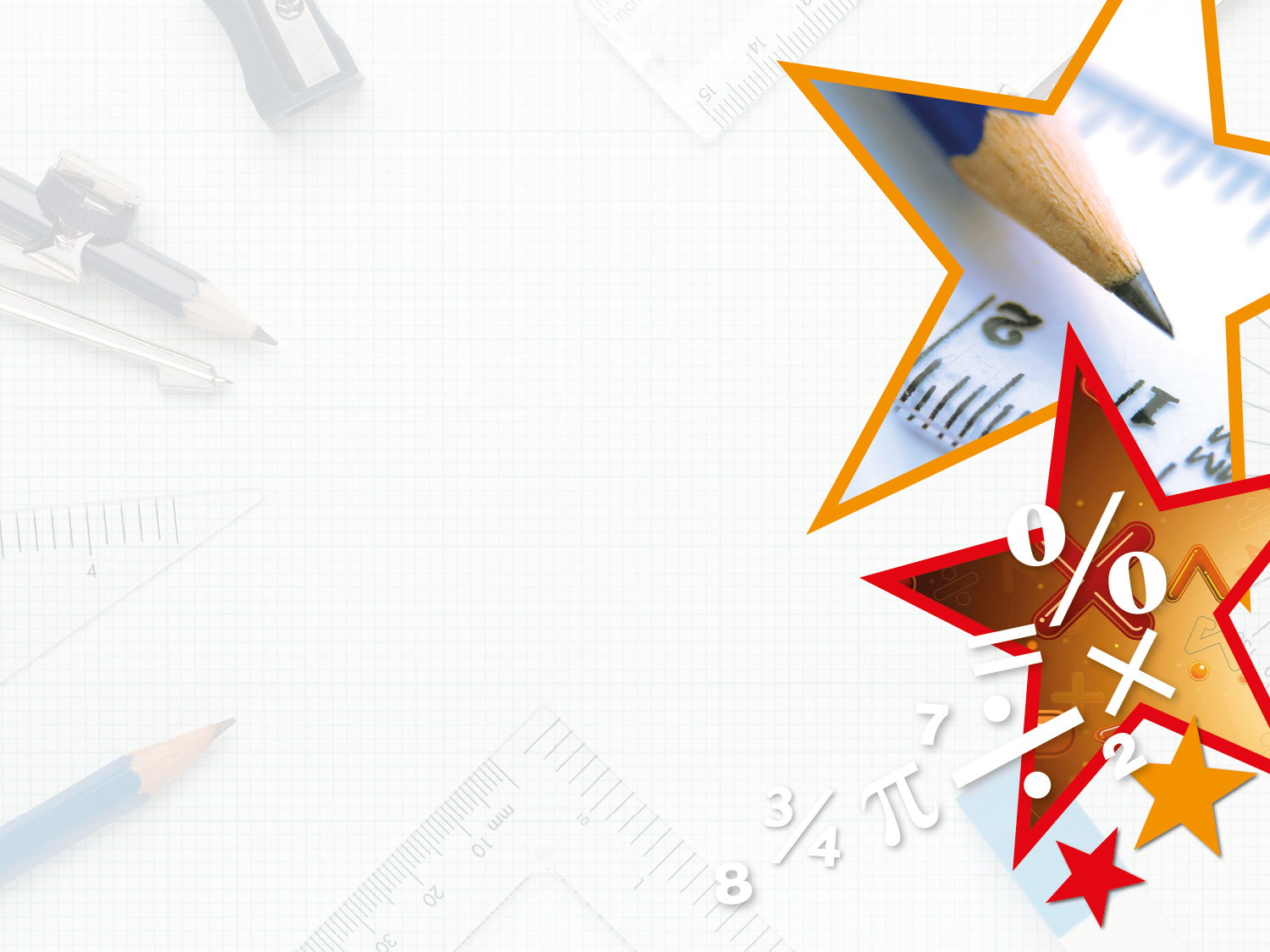 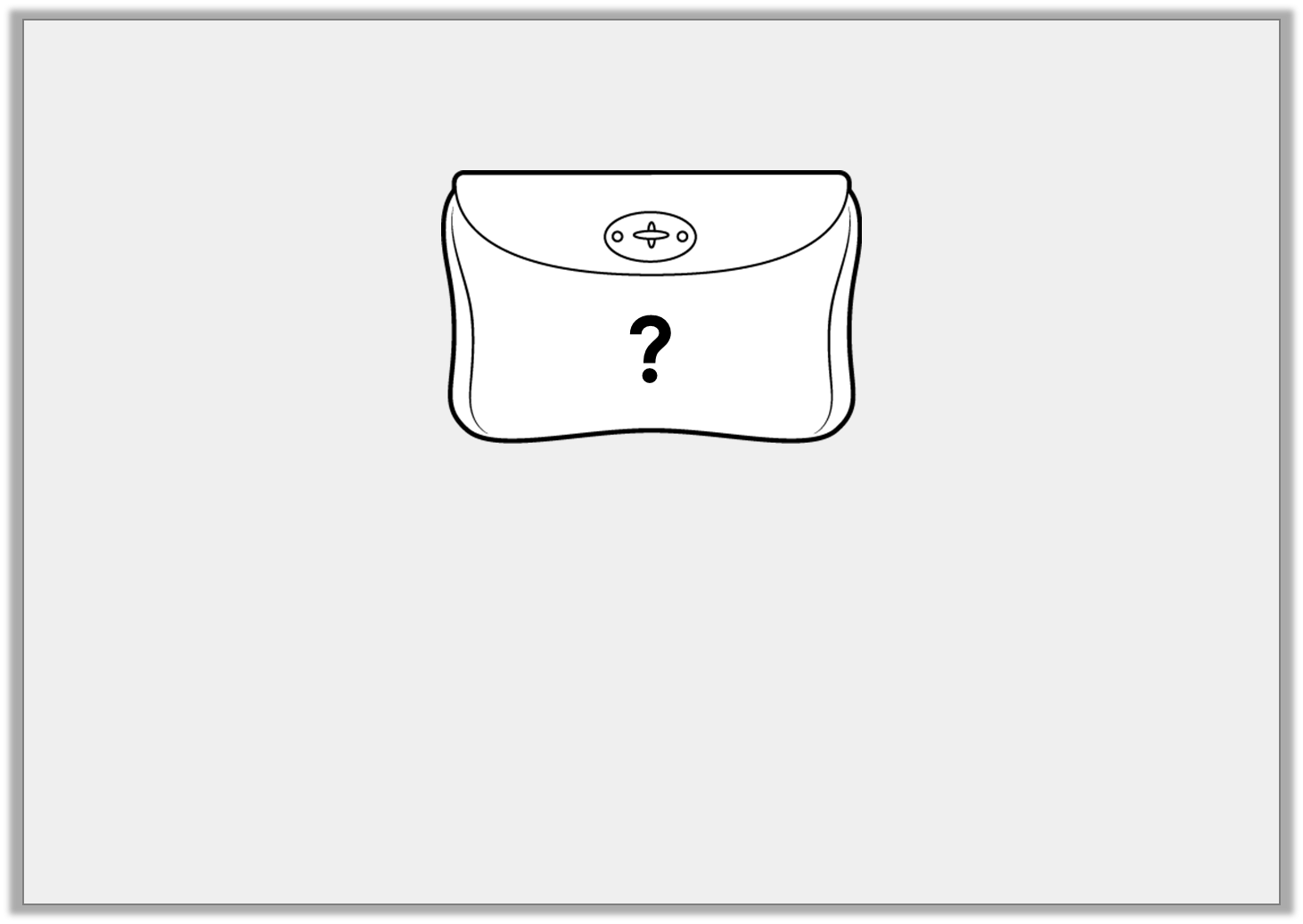 Problem Solving 1

There are 2 different silver coins and a £1 coin in a purse.







How much money could be in the purse?
Write 3 possible answers.
Various possible answers, for example:






Or £1 and 30p and 130p; £1 and 25p and 125p; £1 and 15p and 115p
Y3